NASZA KLASA
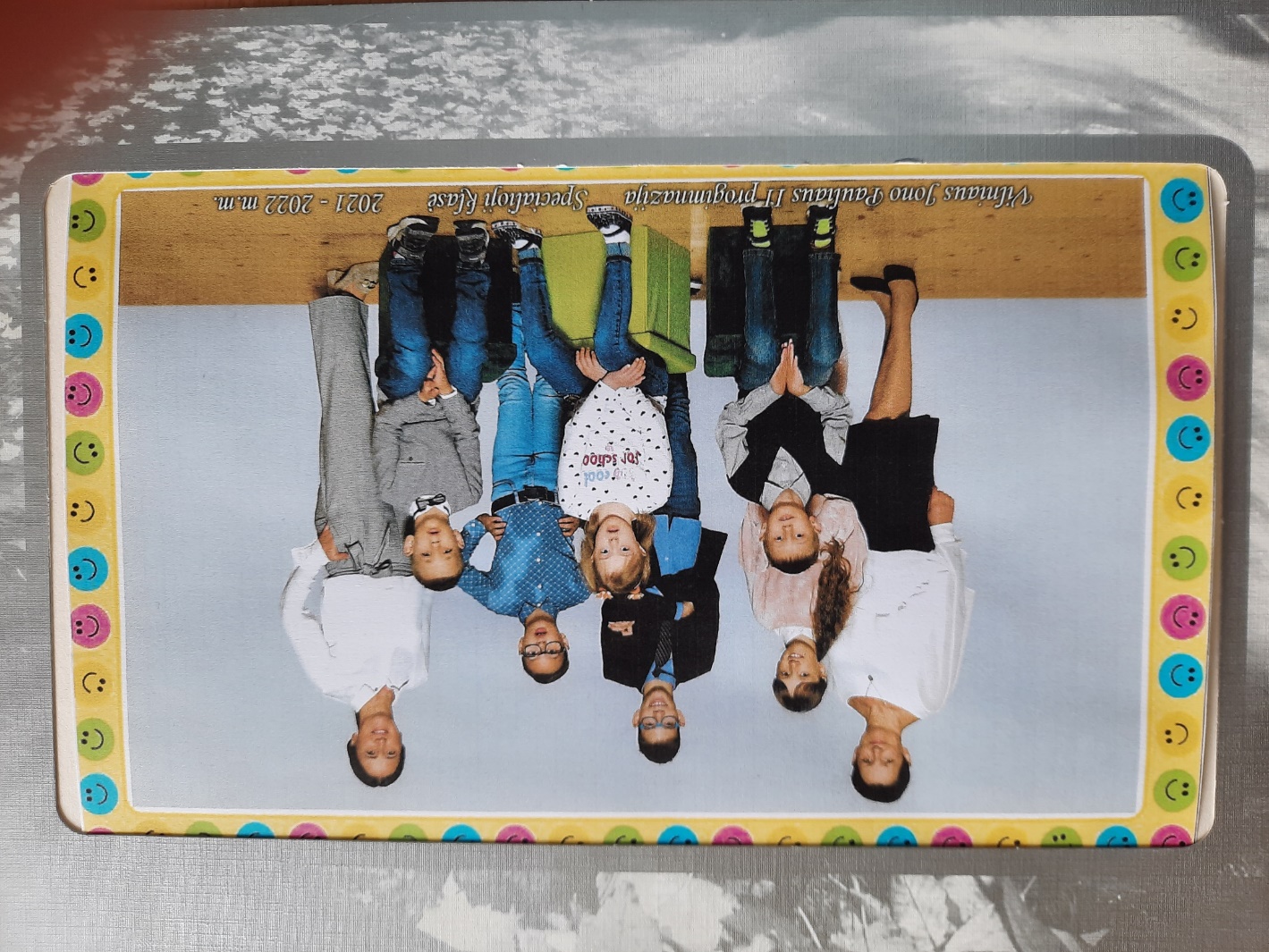 2021-2022
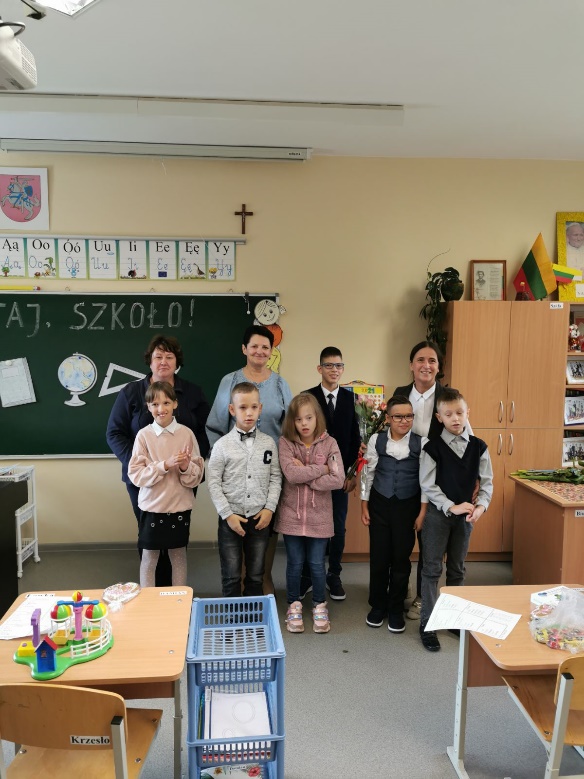 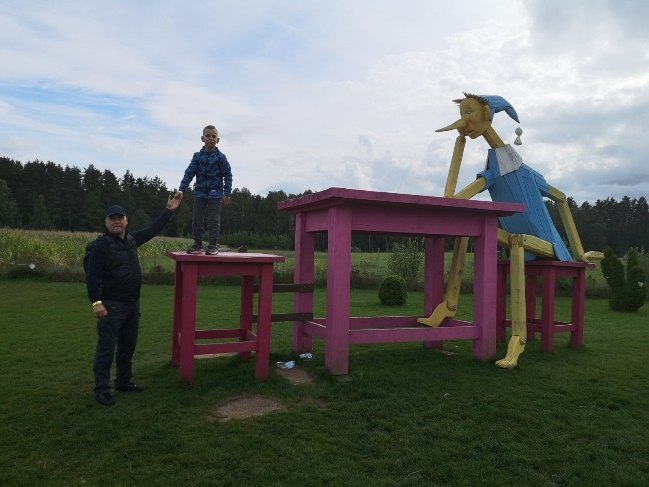 1 WRZEŚNIA
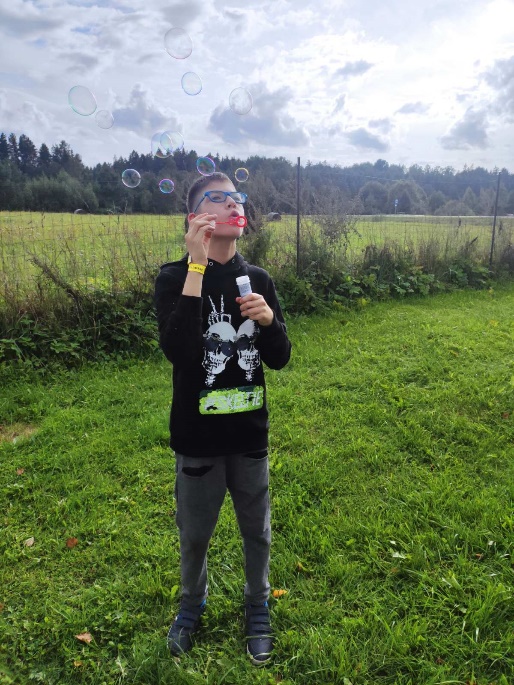 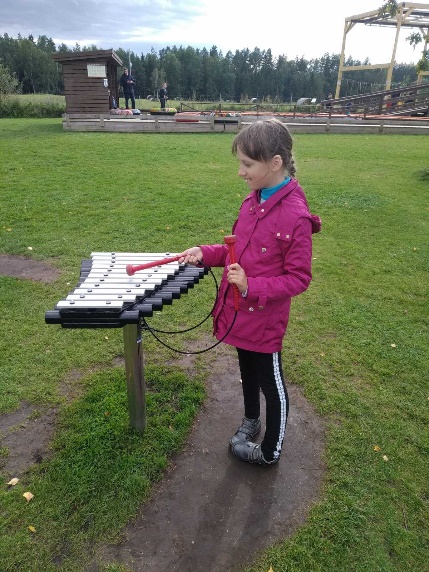 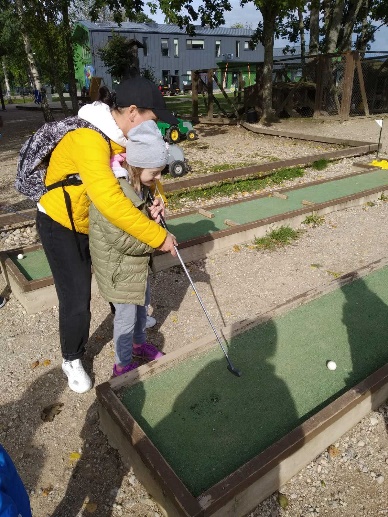 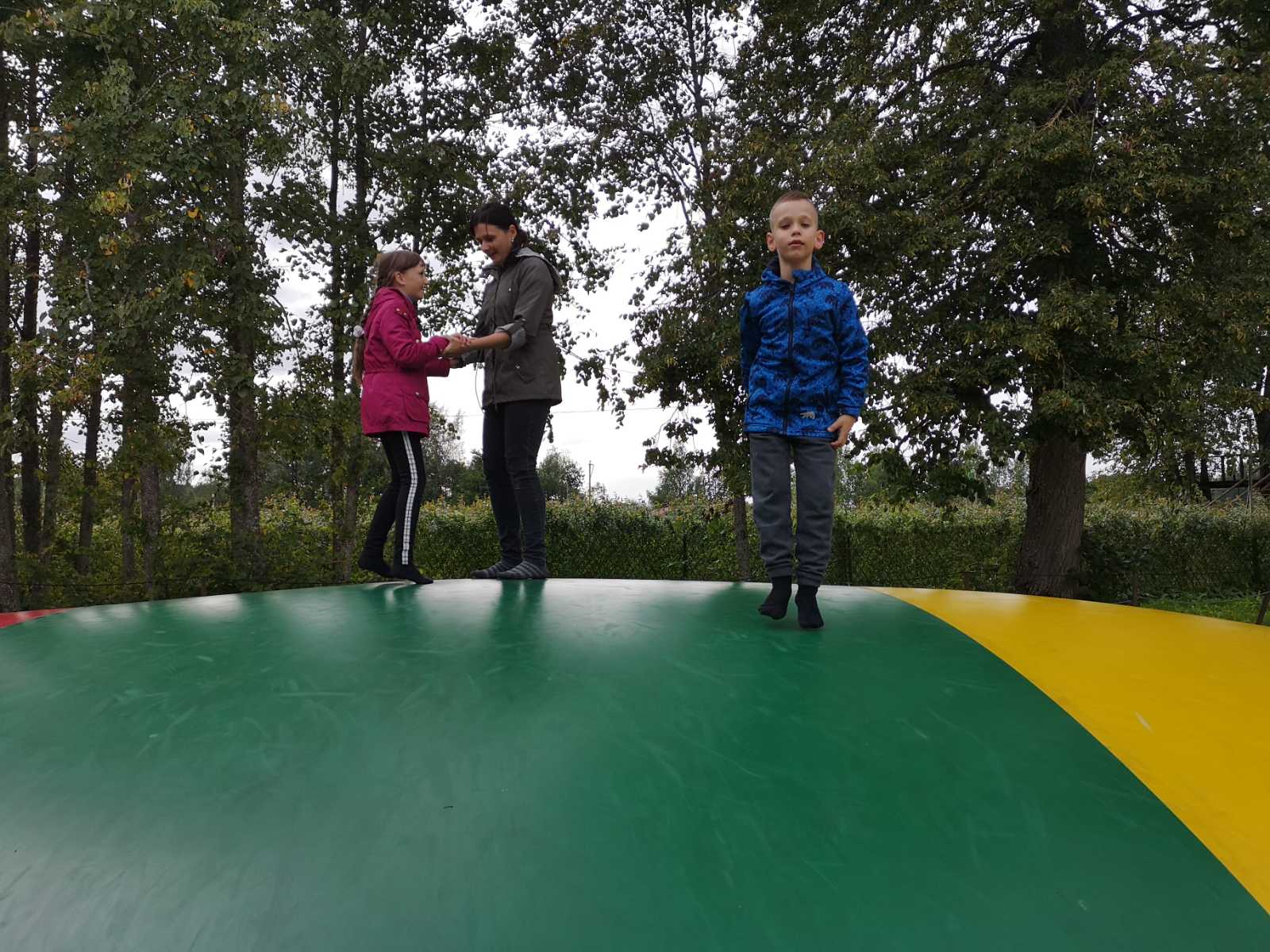 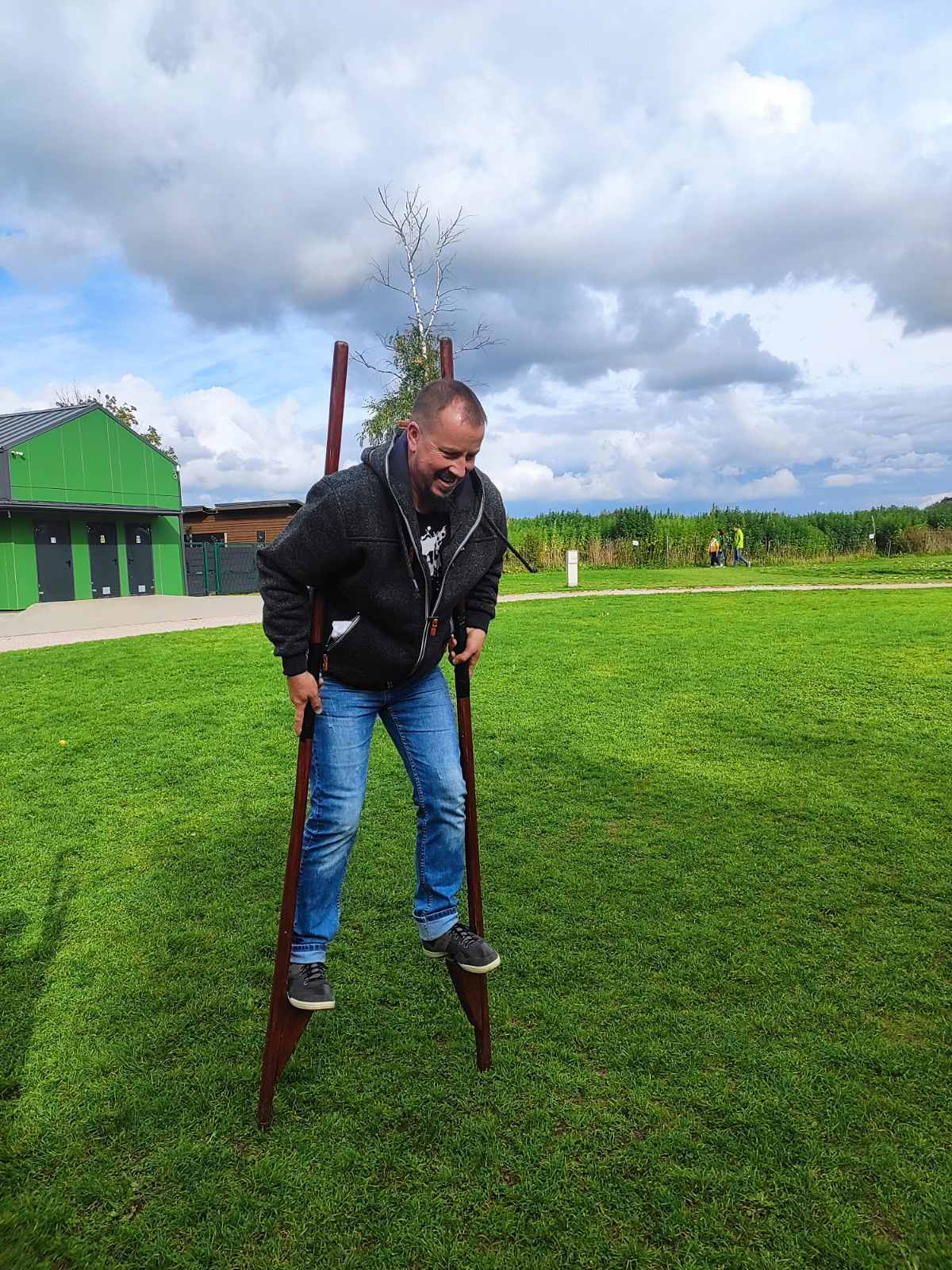 1 WRZEŚNIA
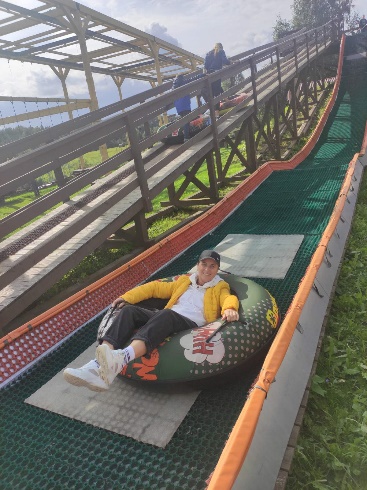 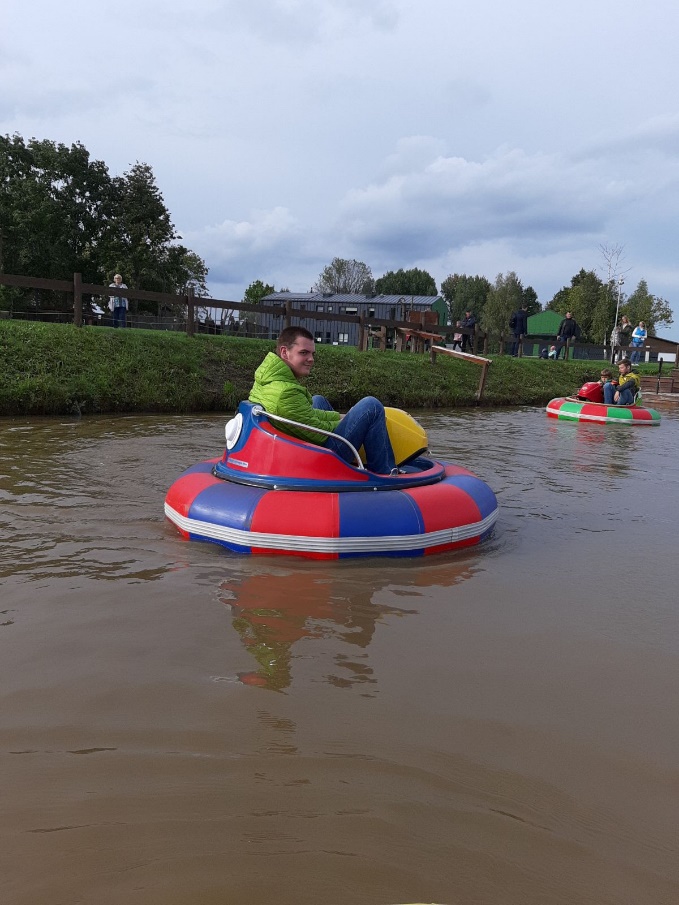 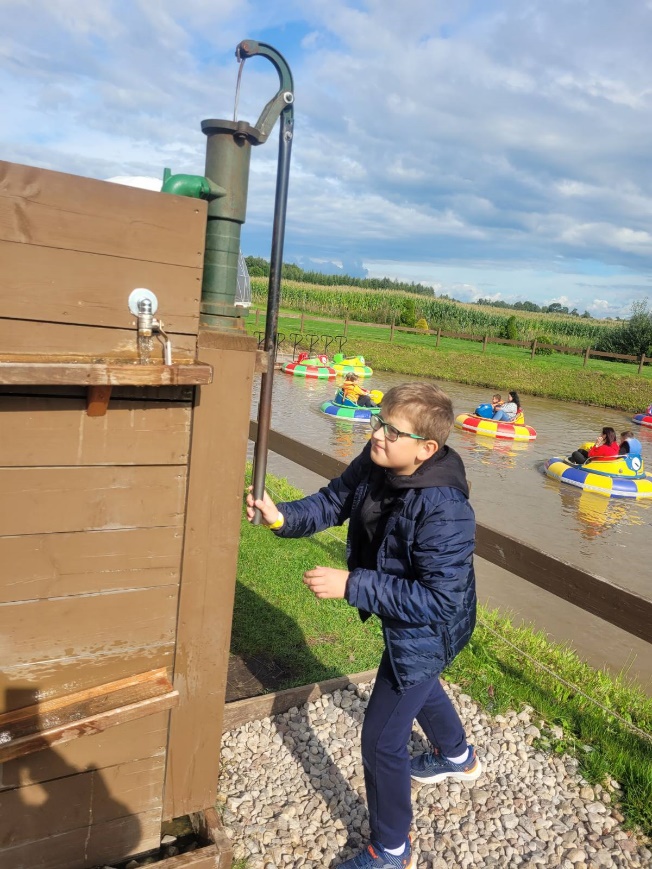 MUZEUM mO
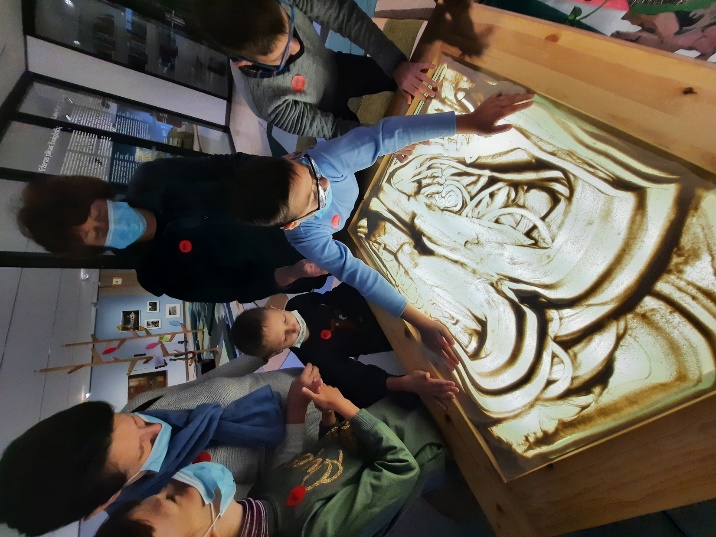 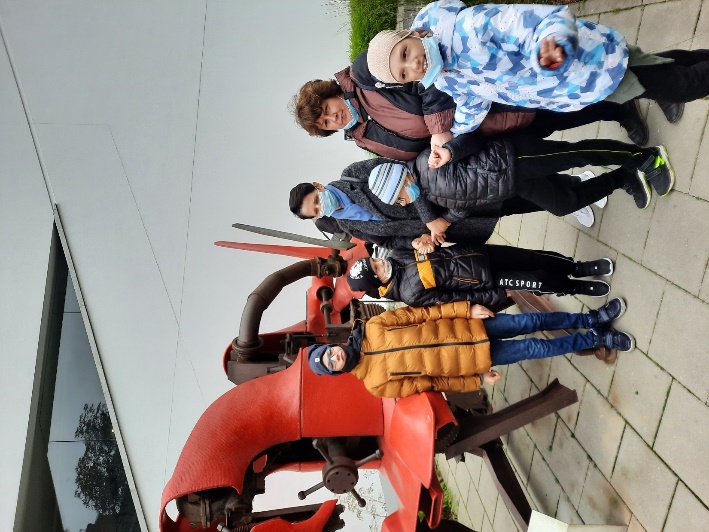 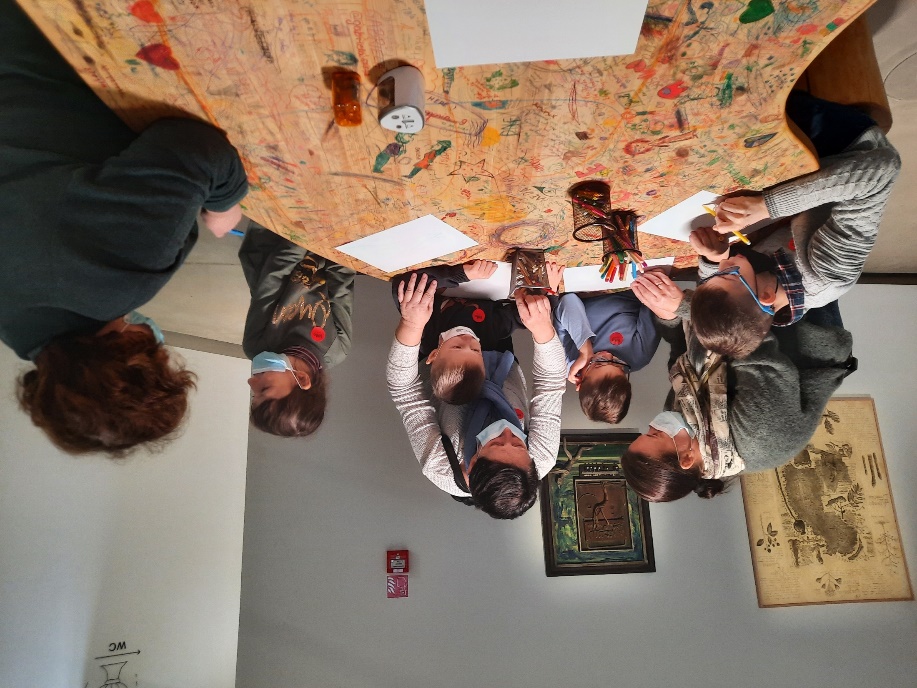 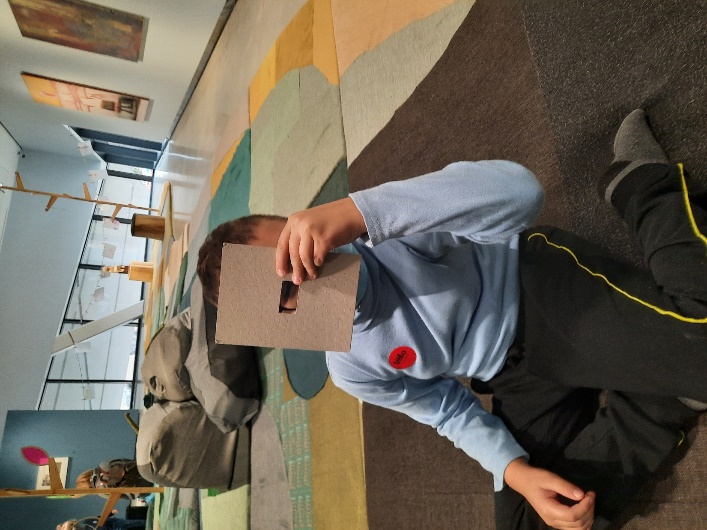 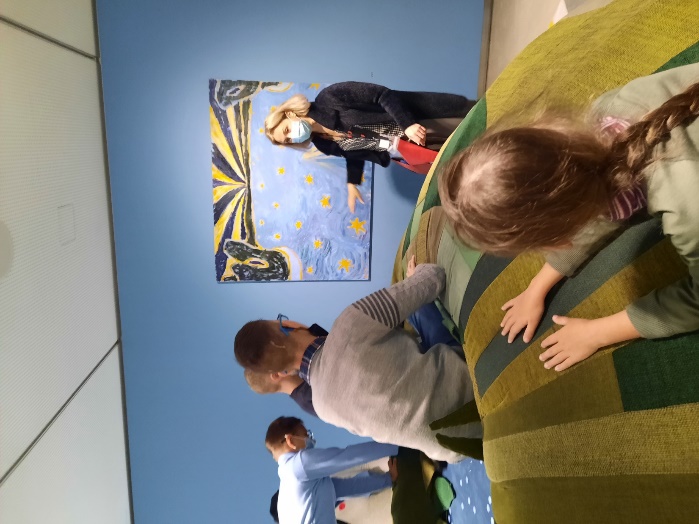 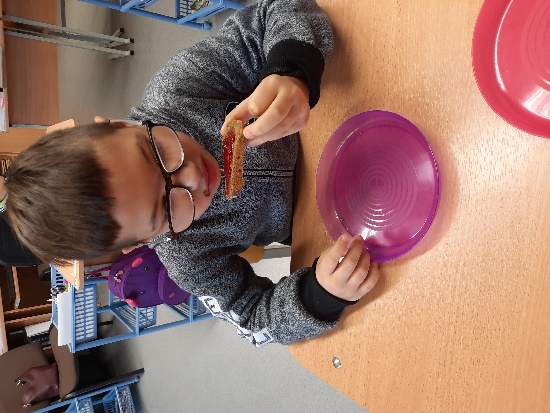 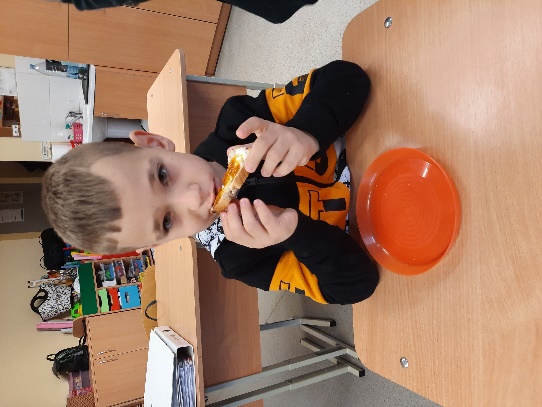 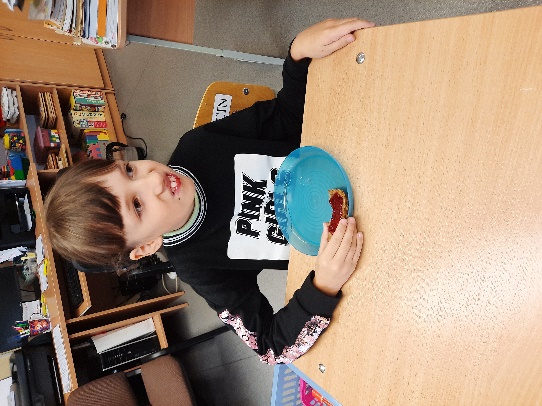 Święto chleba
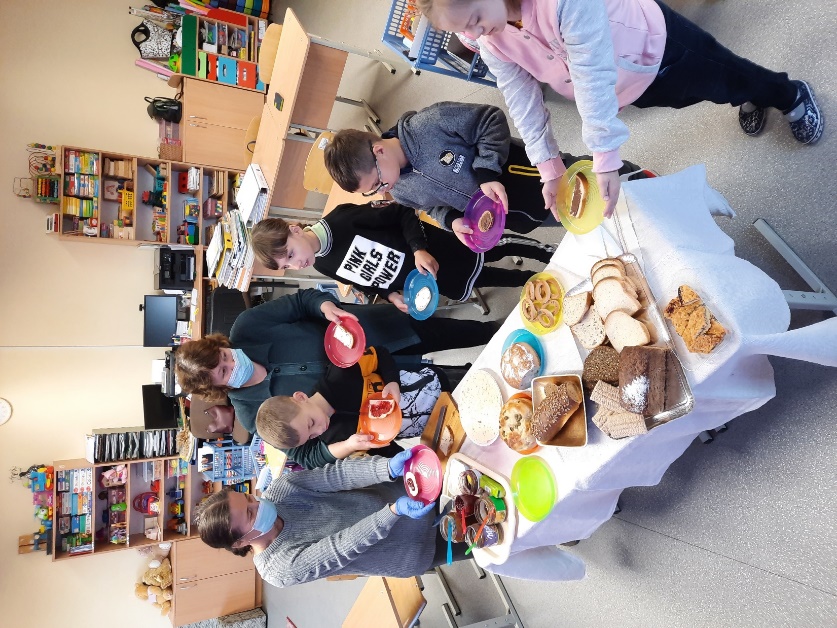 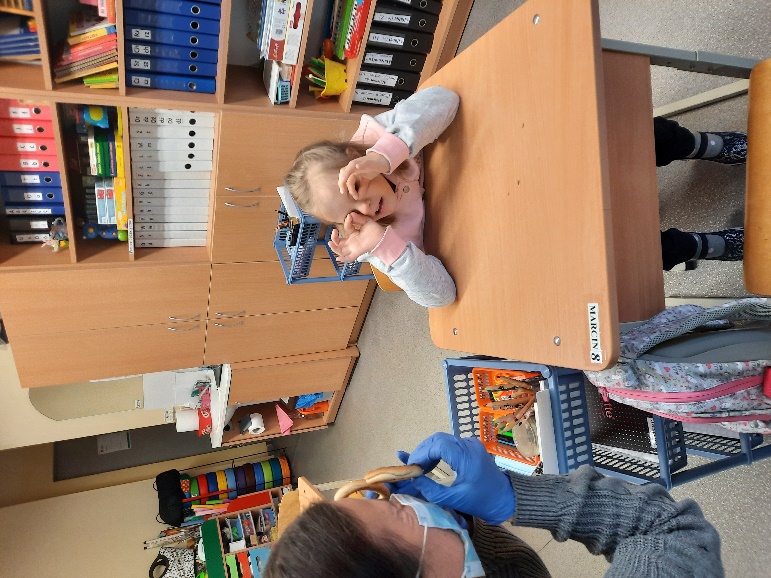 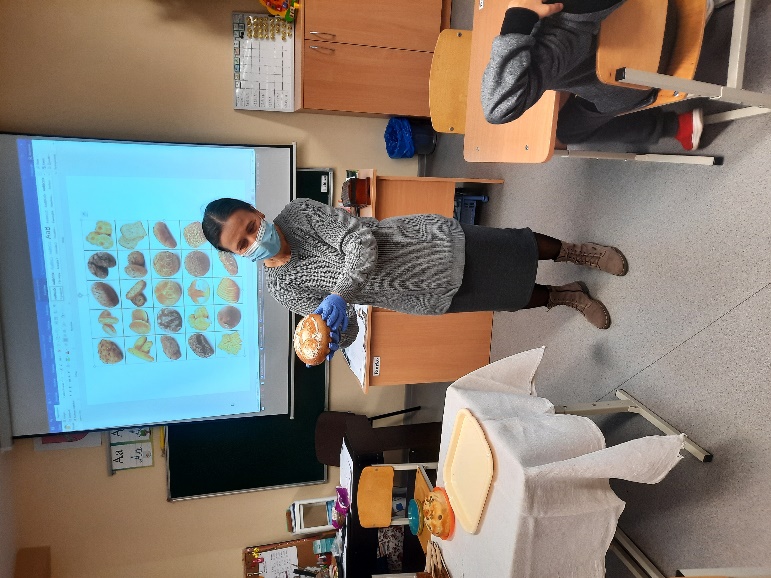 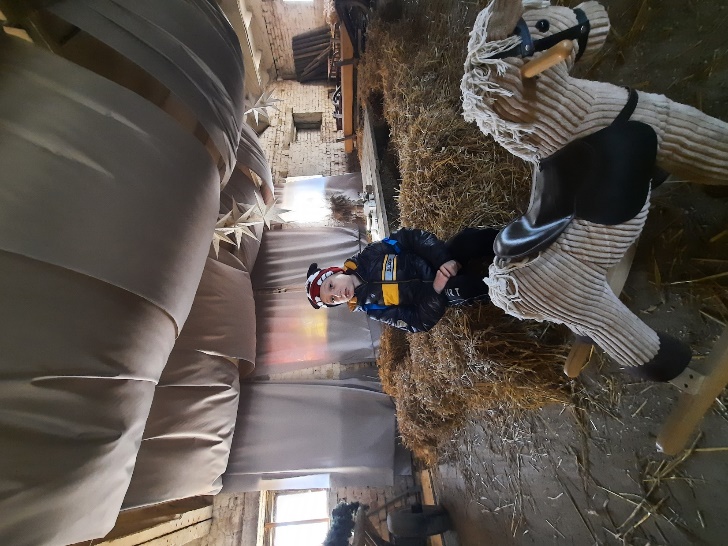 TEATR BINGO
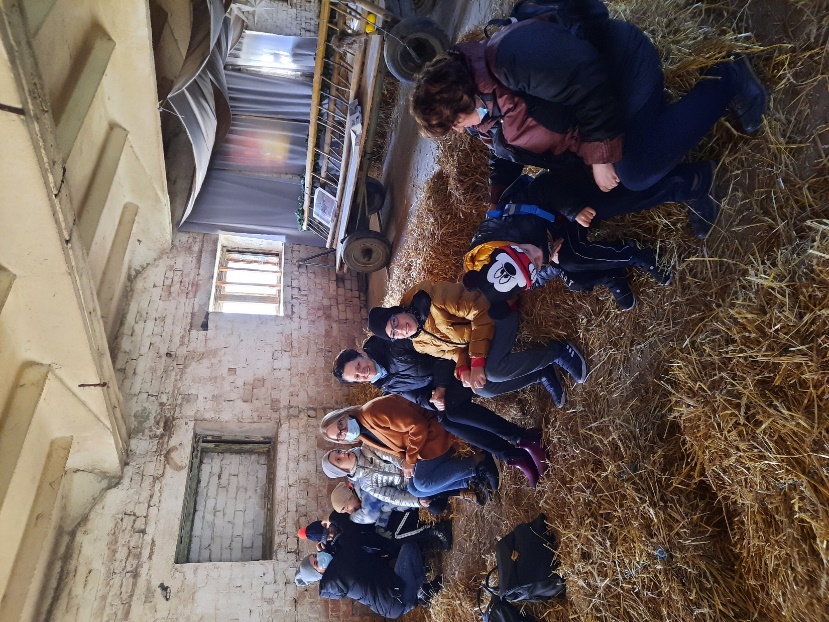 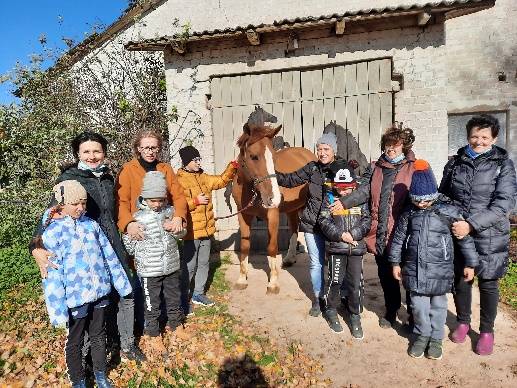 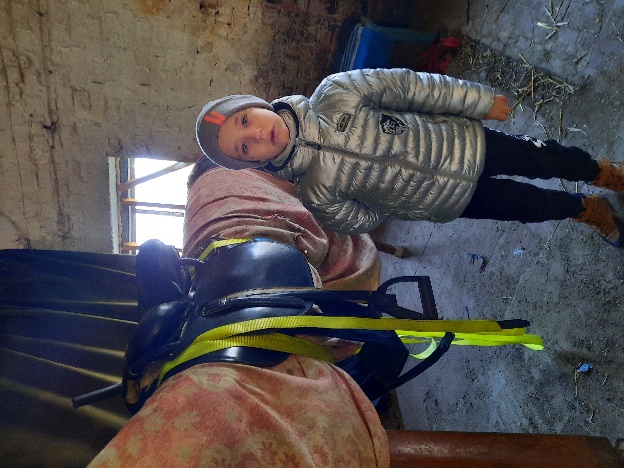 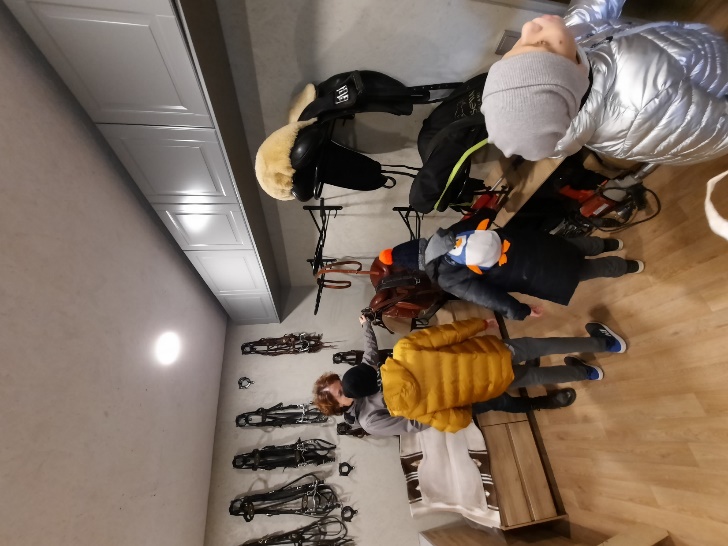 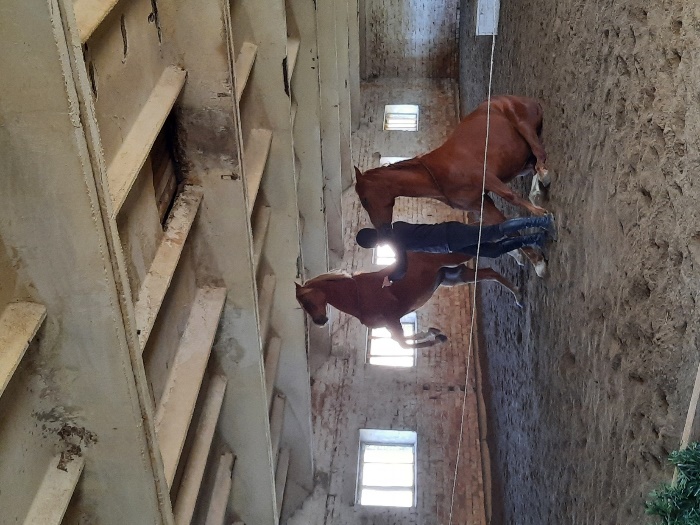 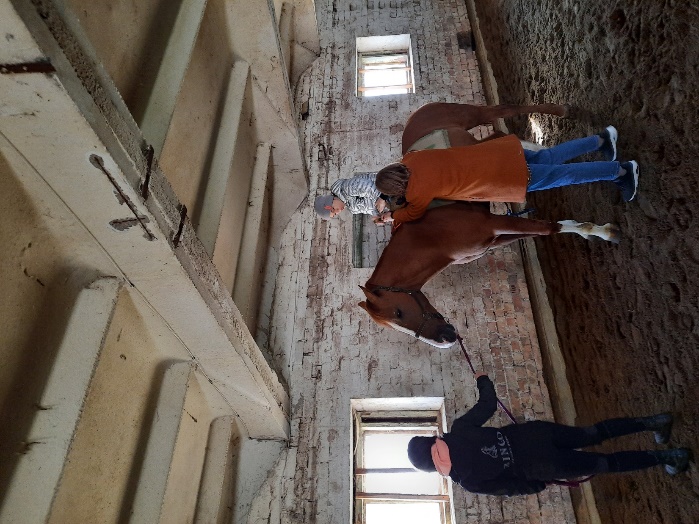 TEATR BINGO
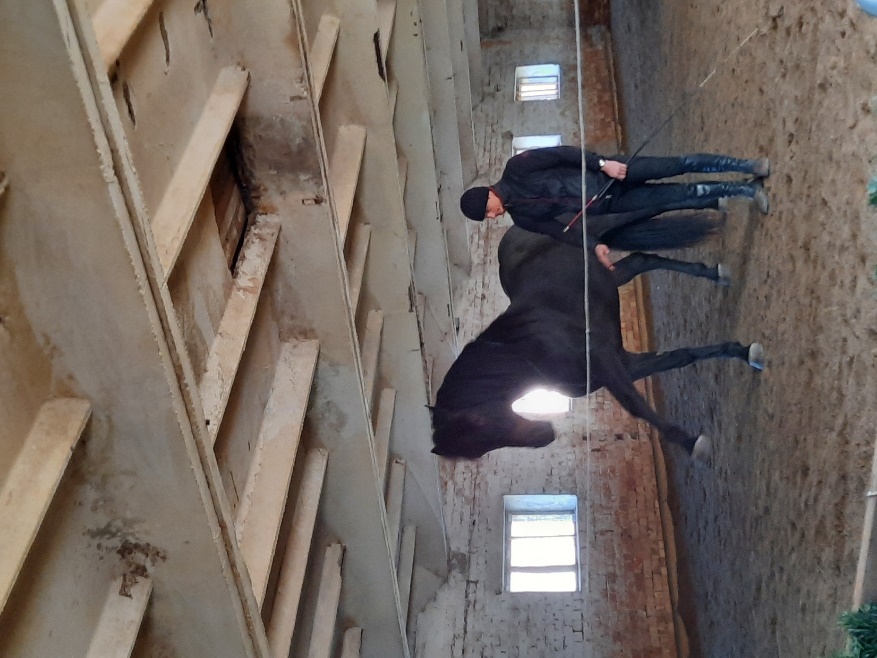 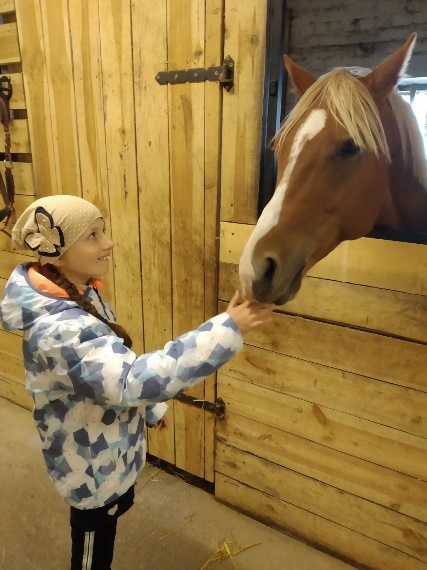 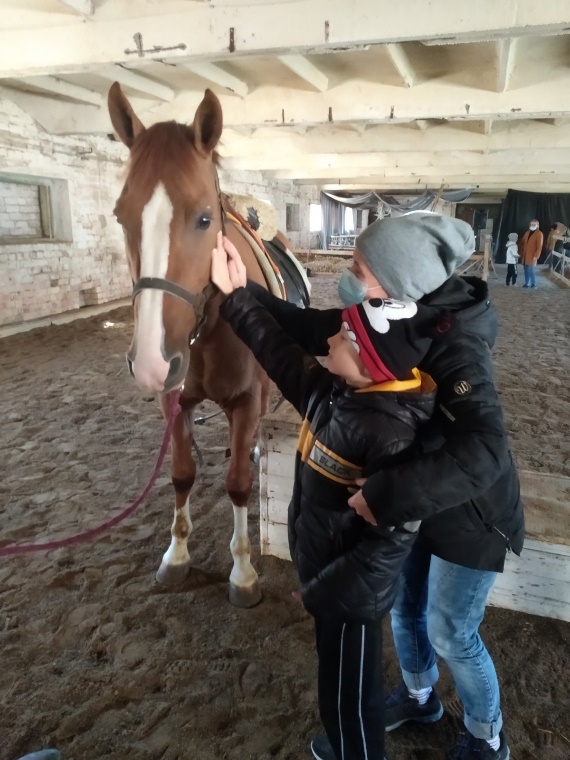 MUZEUM TECHNIKI I ENERGETYKI
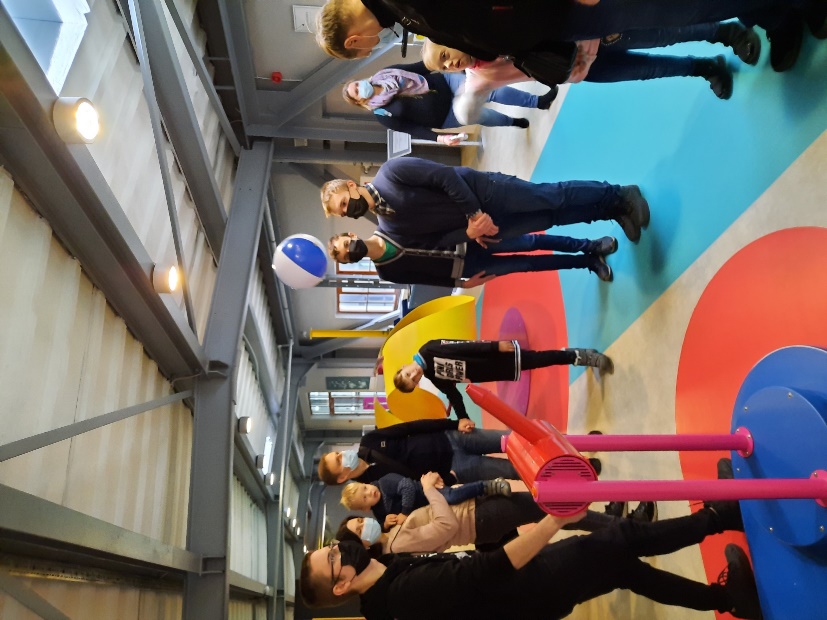 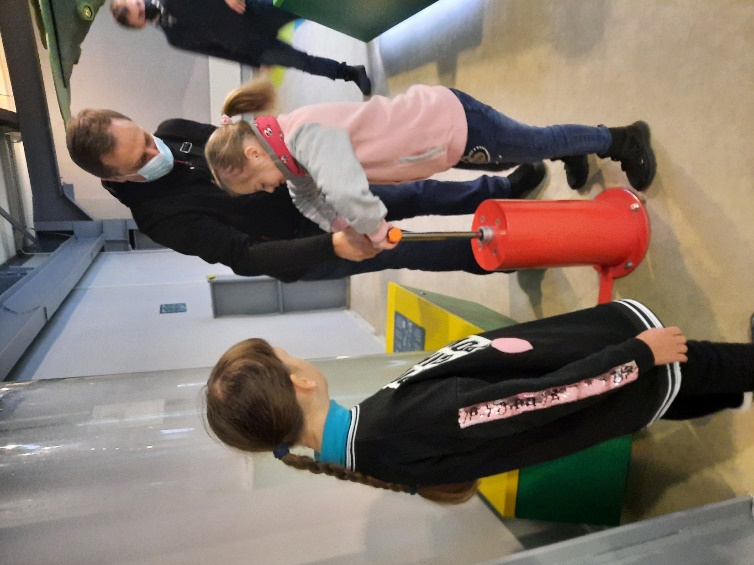 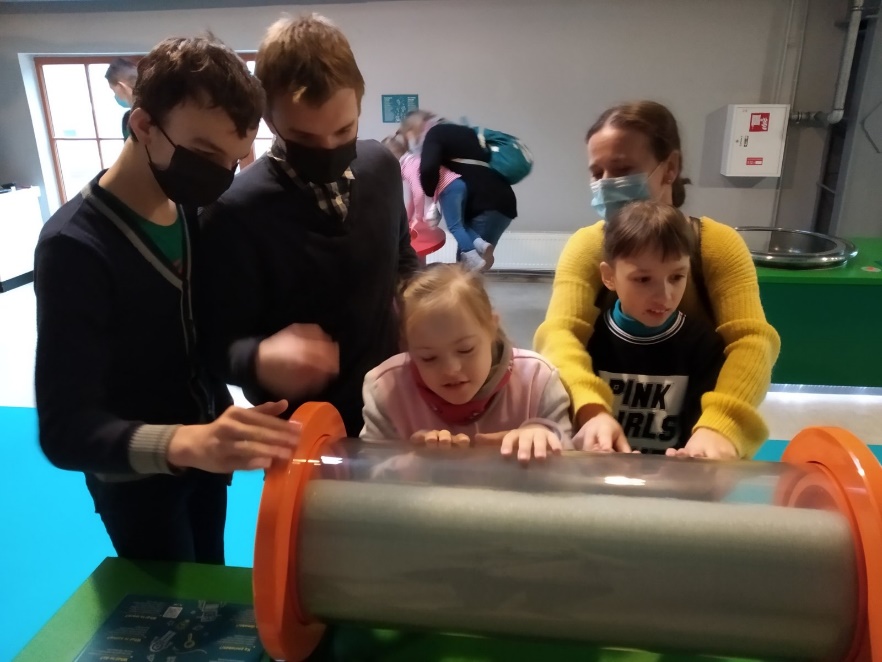 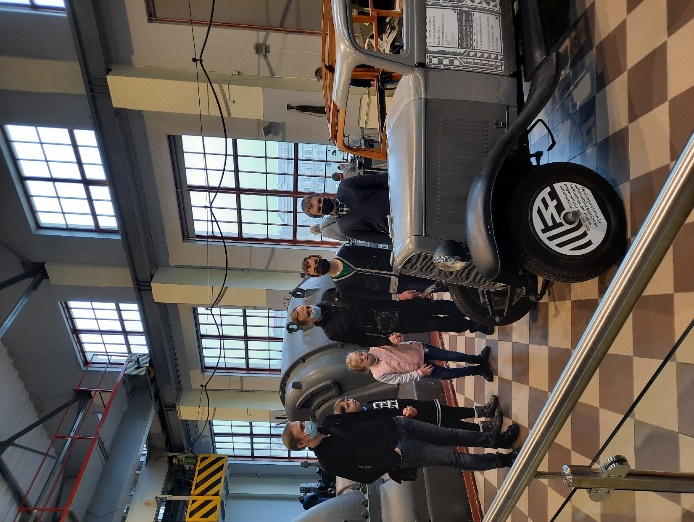 Teatr Gerumo pasaka
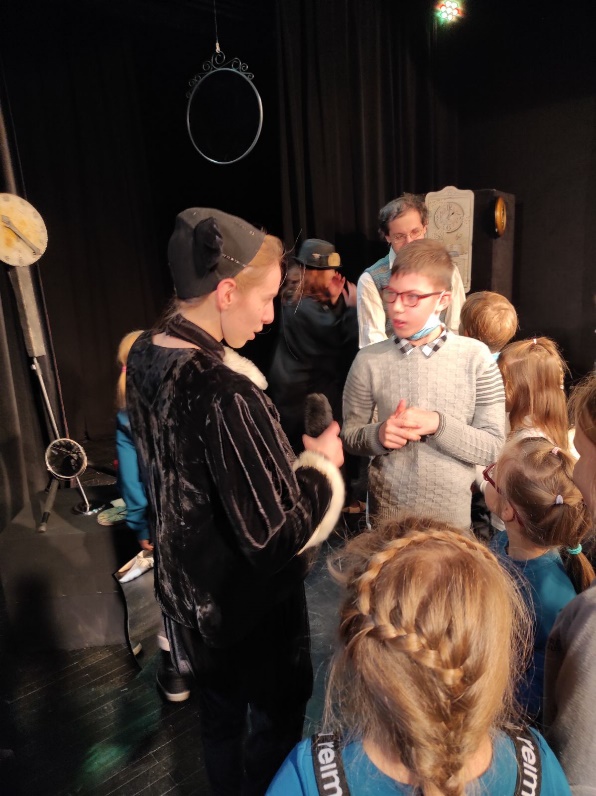 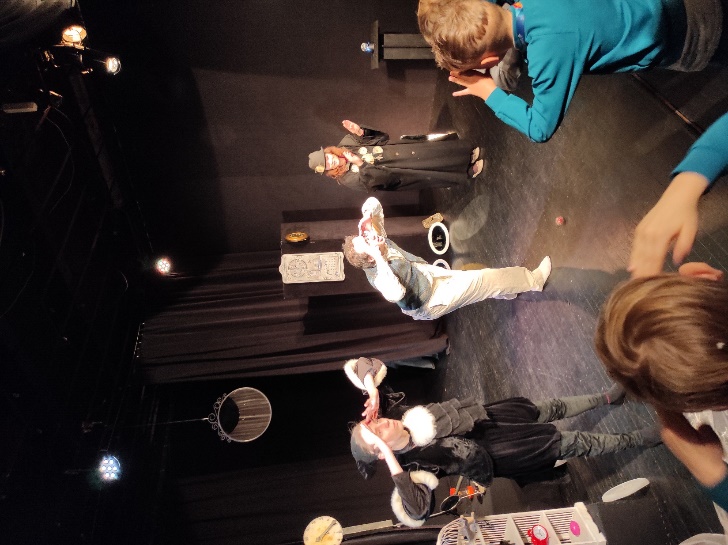 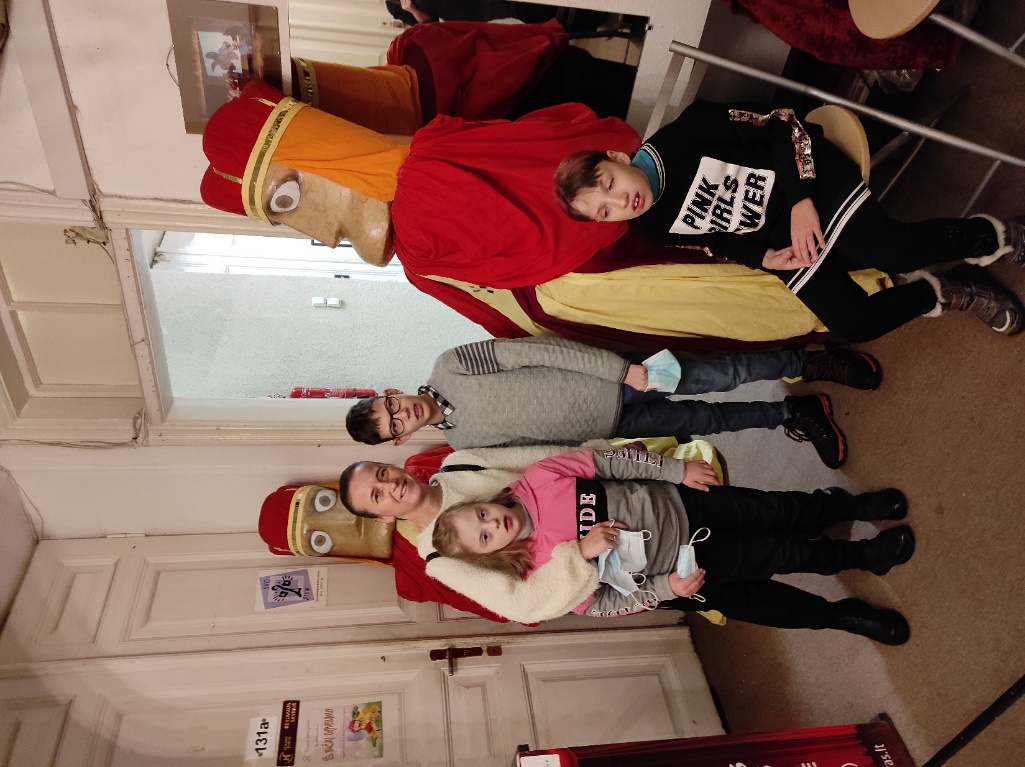 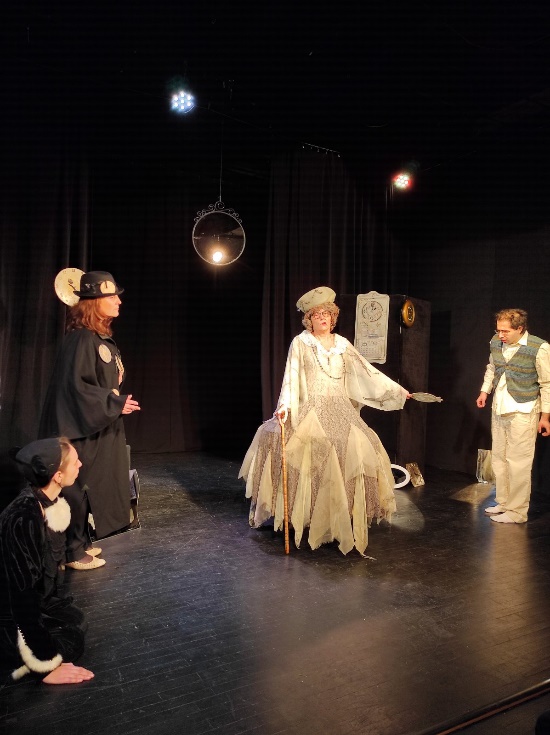 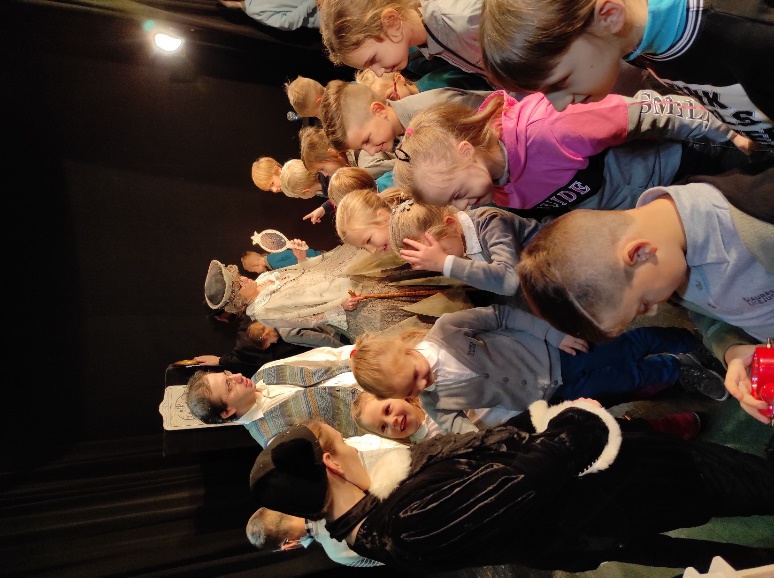 Zajęcie edukacyjne „mėgintuvėlis“
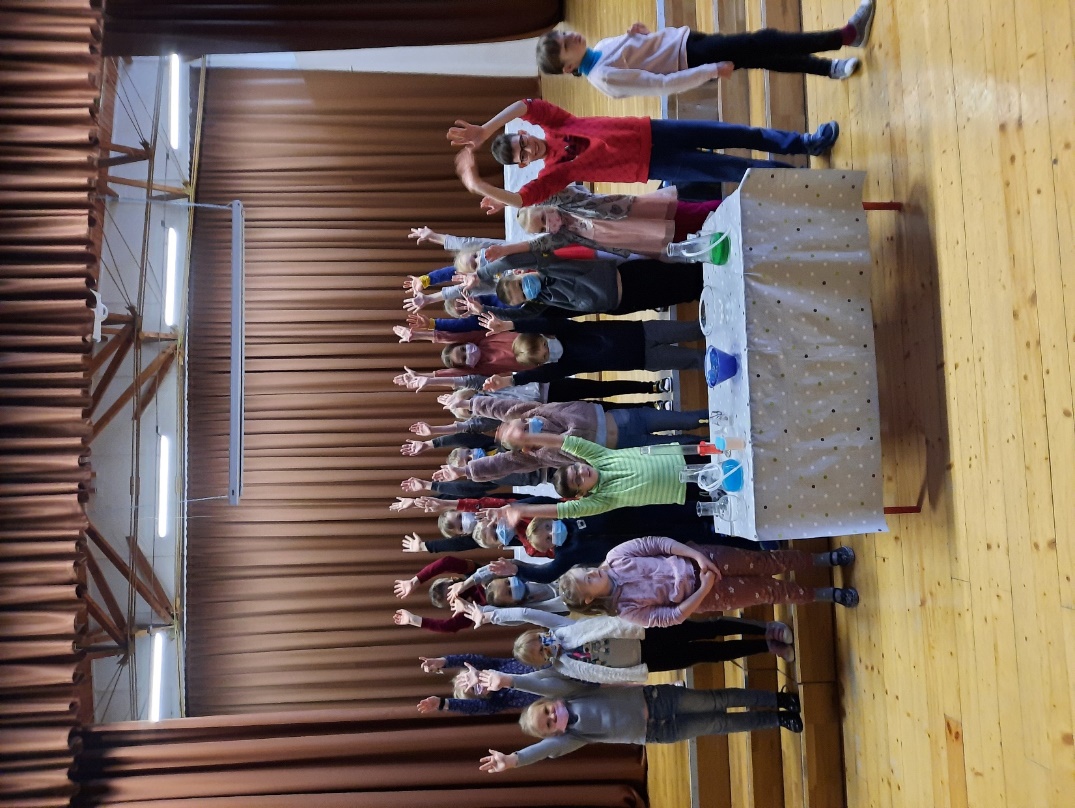 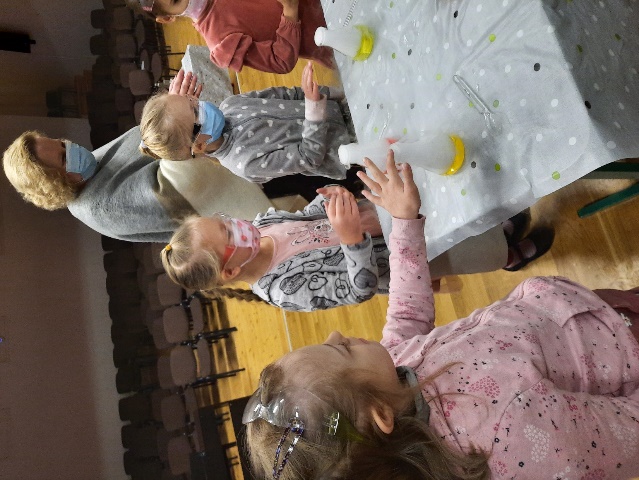 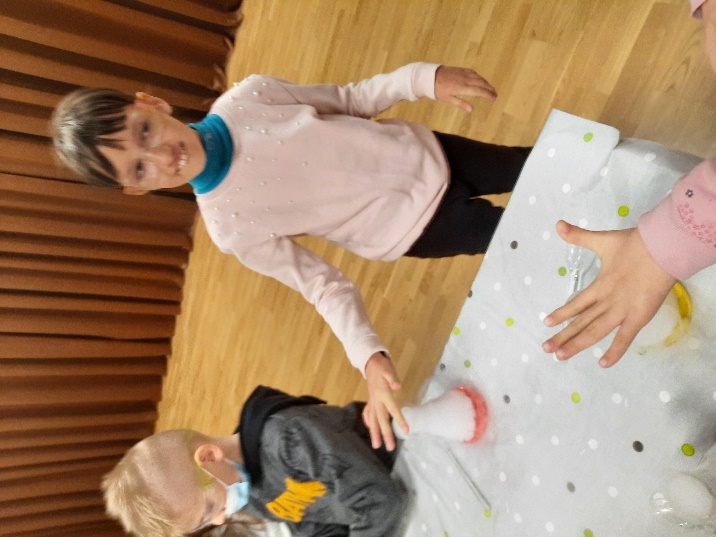 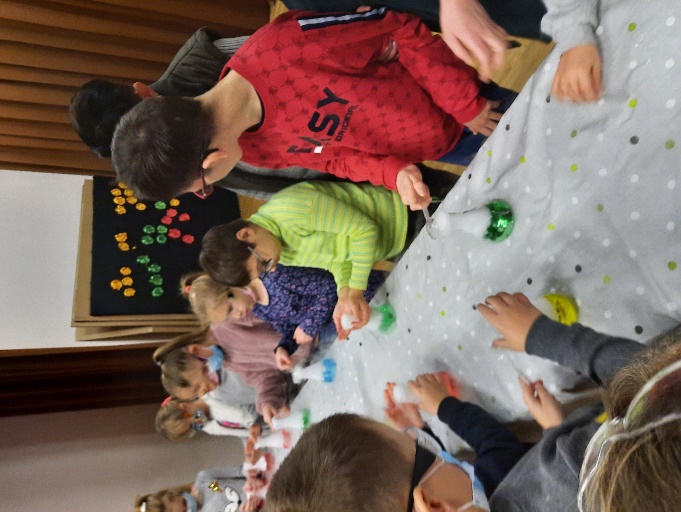 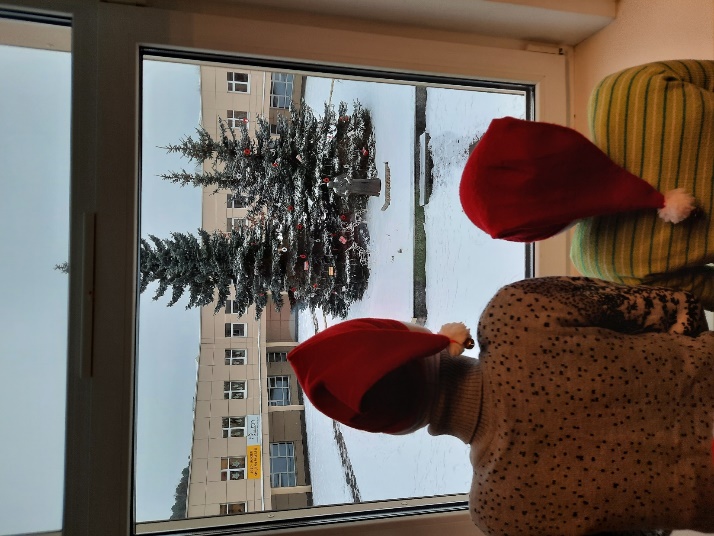 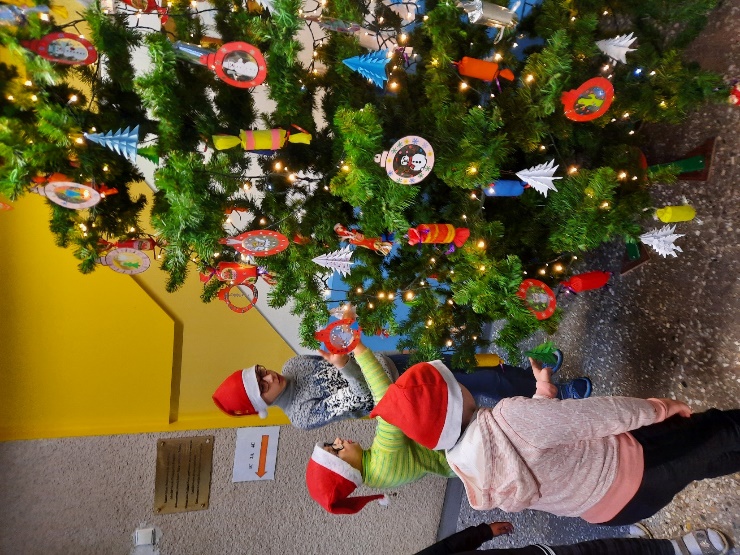 mikołajki
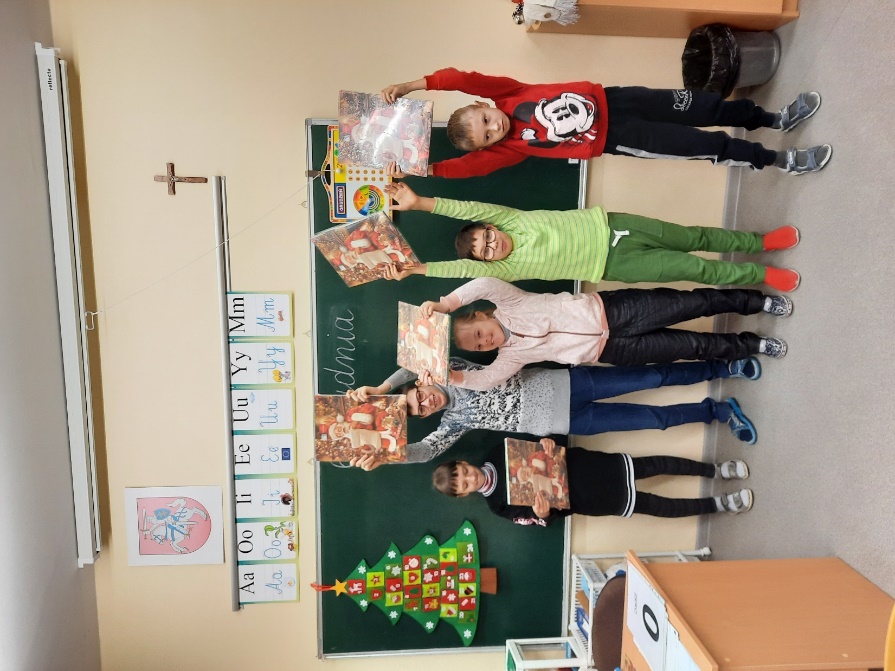 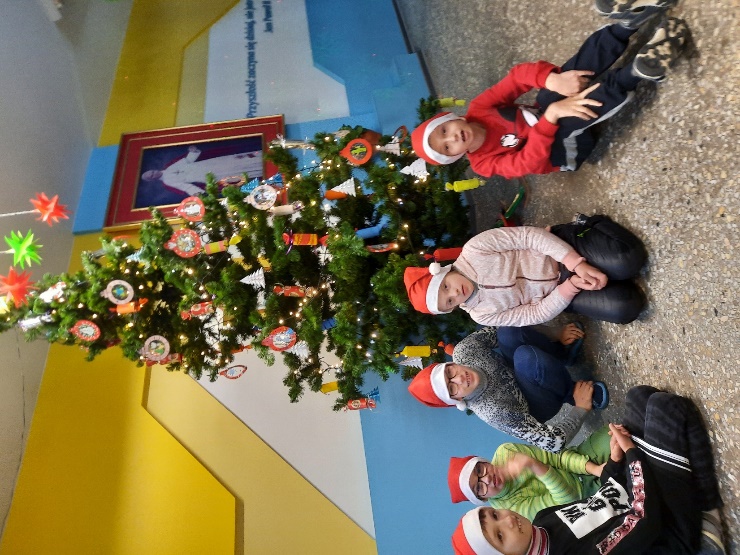 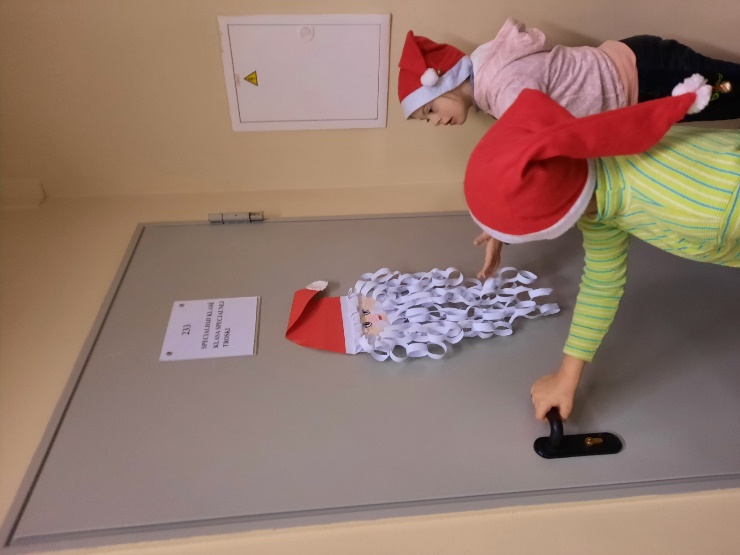 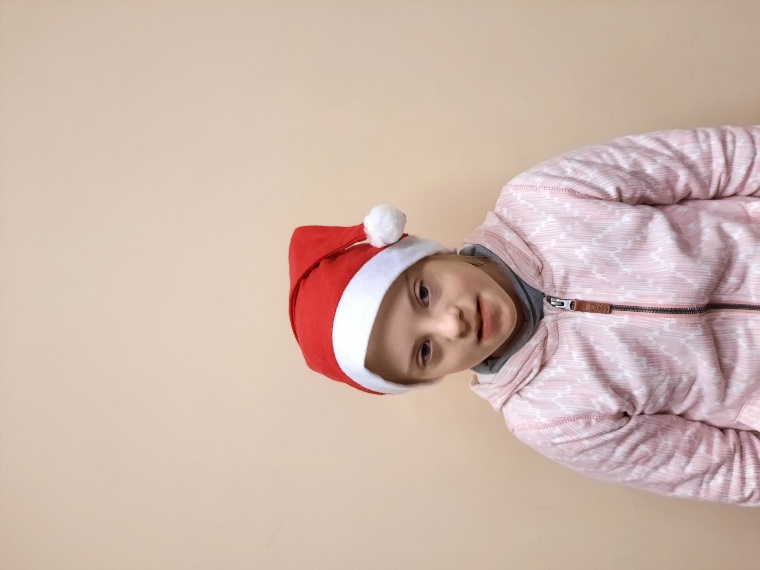 mikołajki
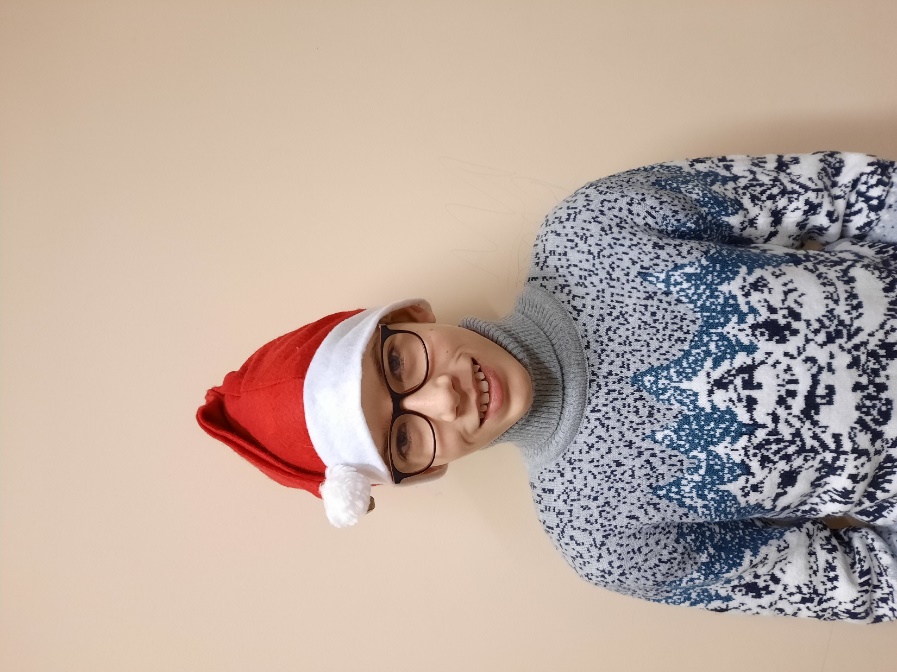 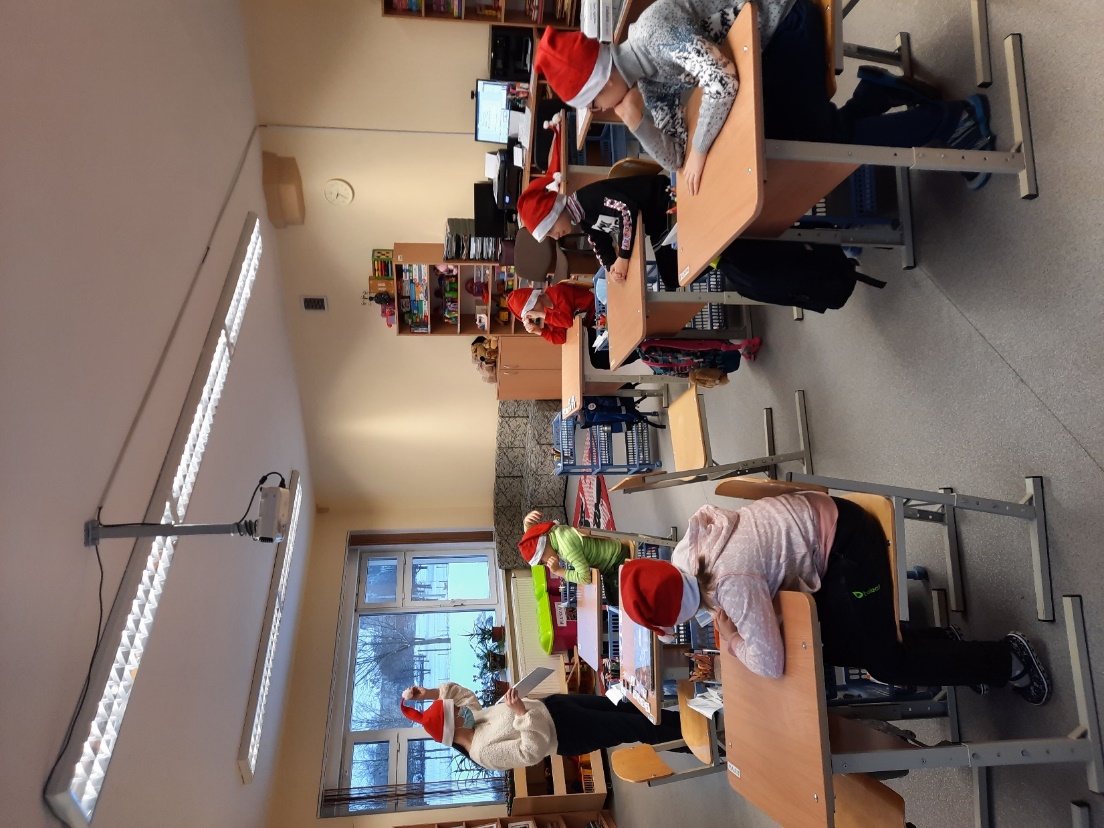 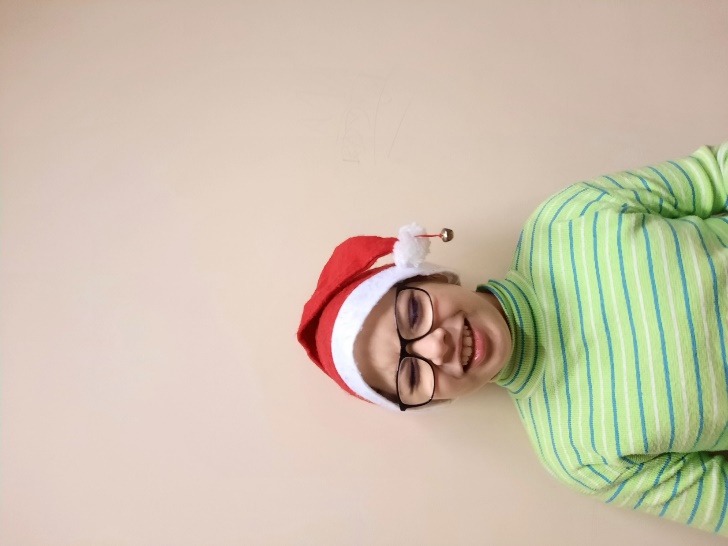 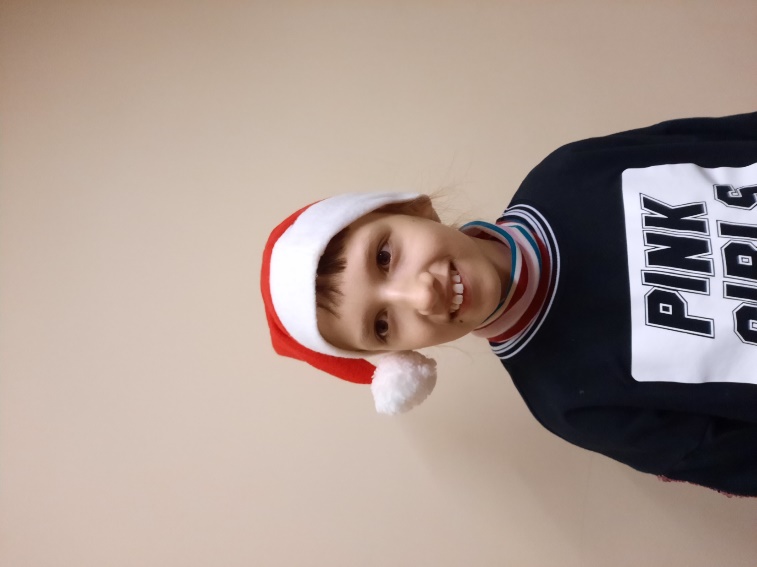 WYSTAWA „Mano kalėdos”
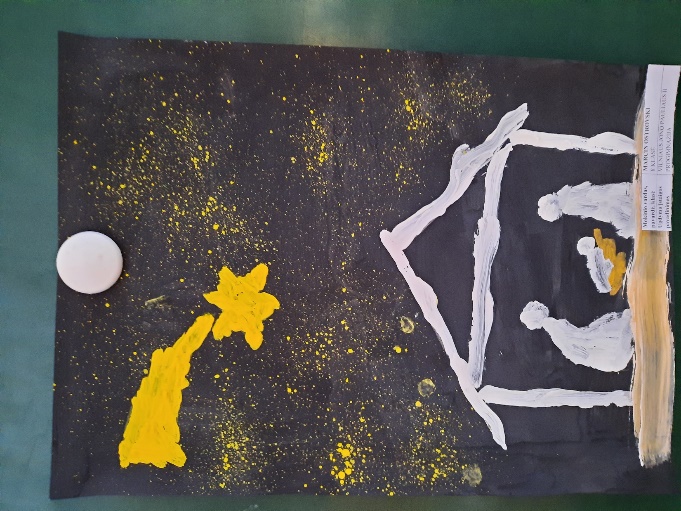 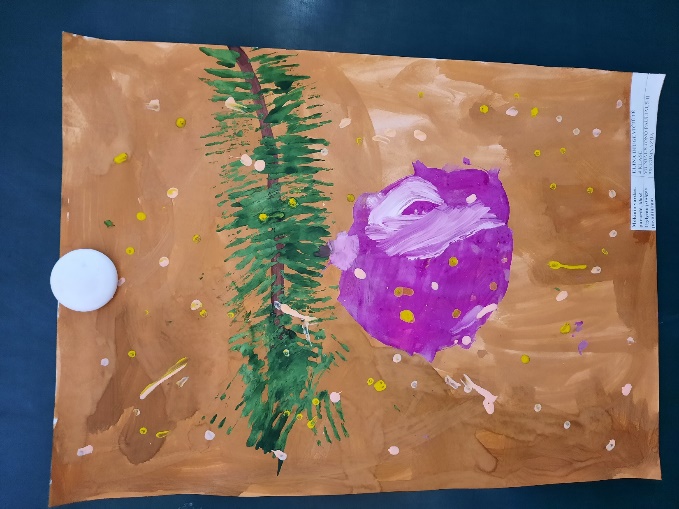 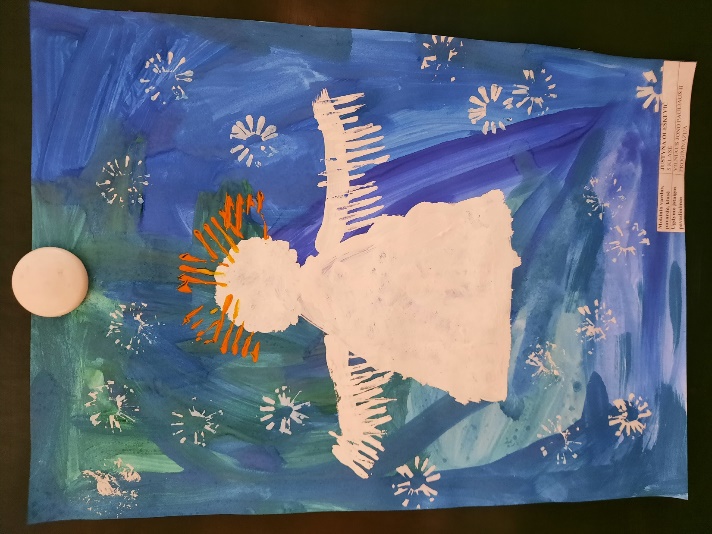 WYSTAWA „Mano kalėdos”
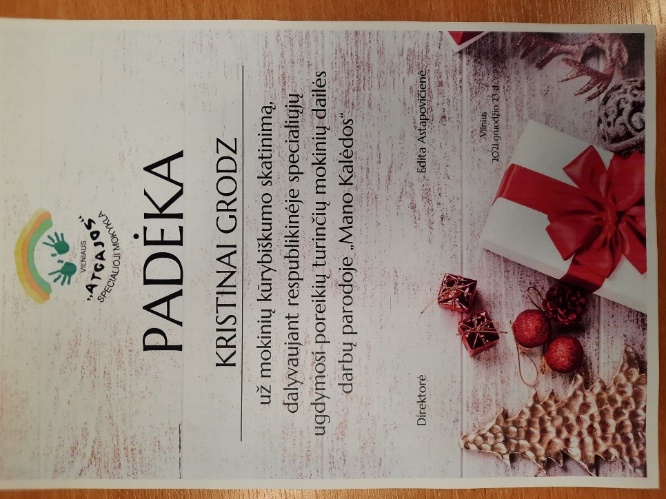 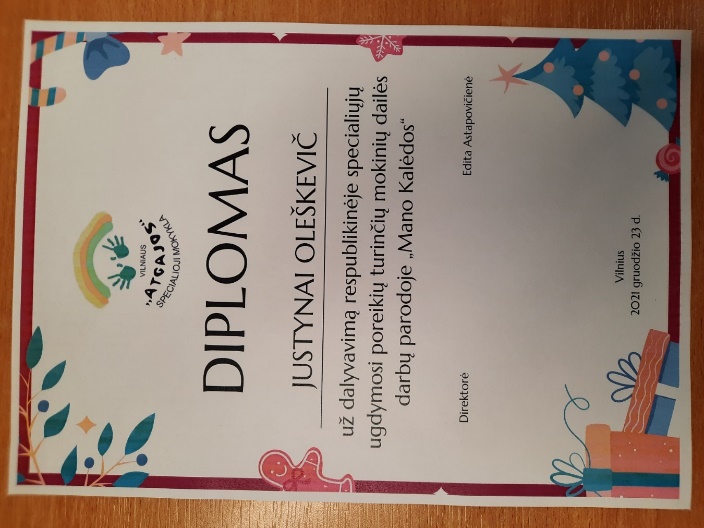 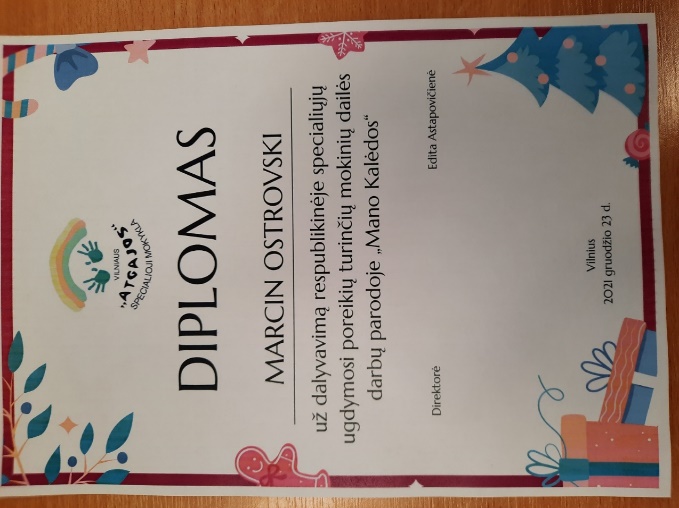 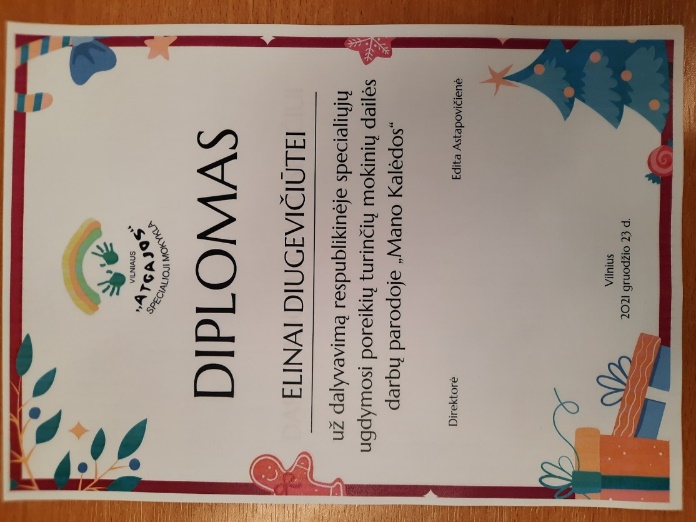 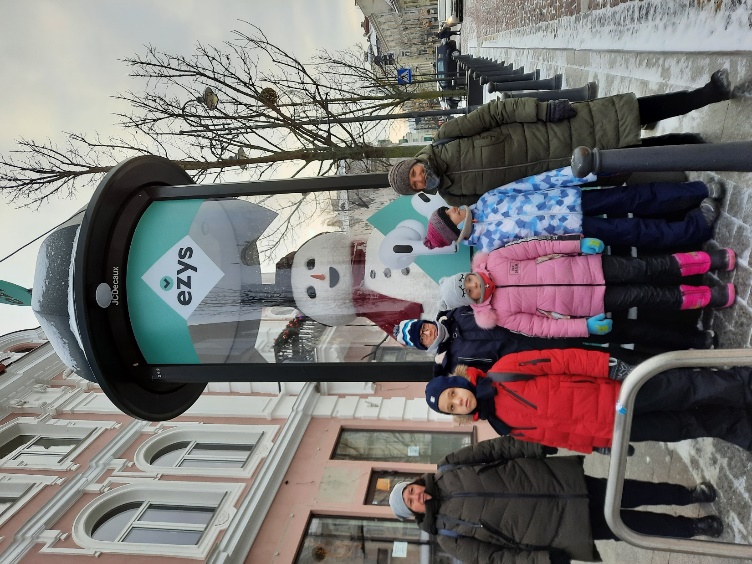 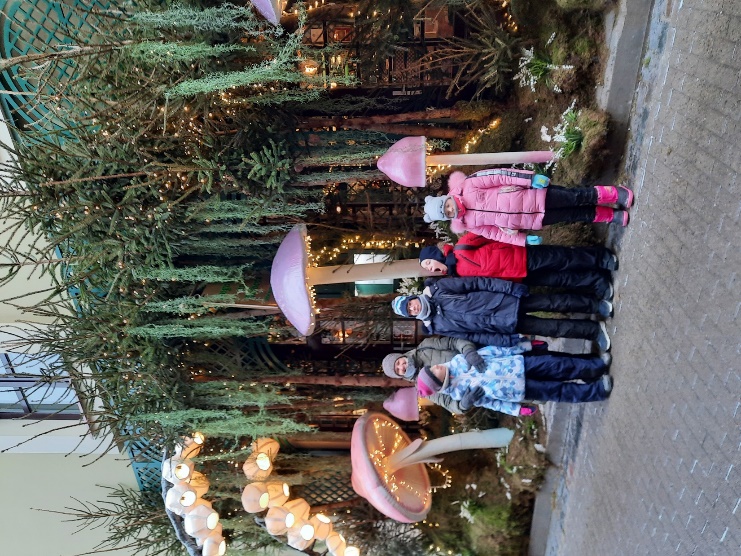 wileńskie szopki
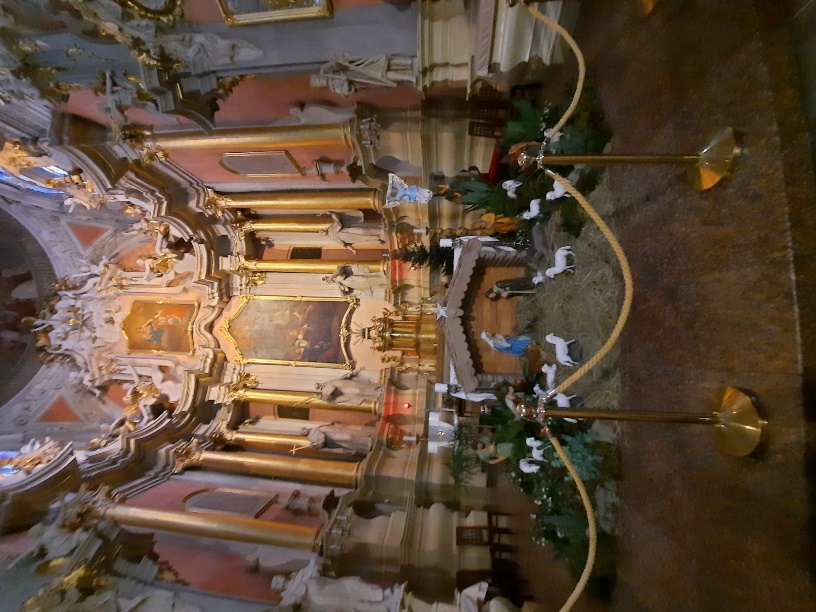 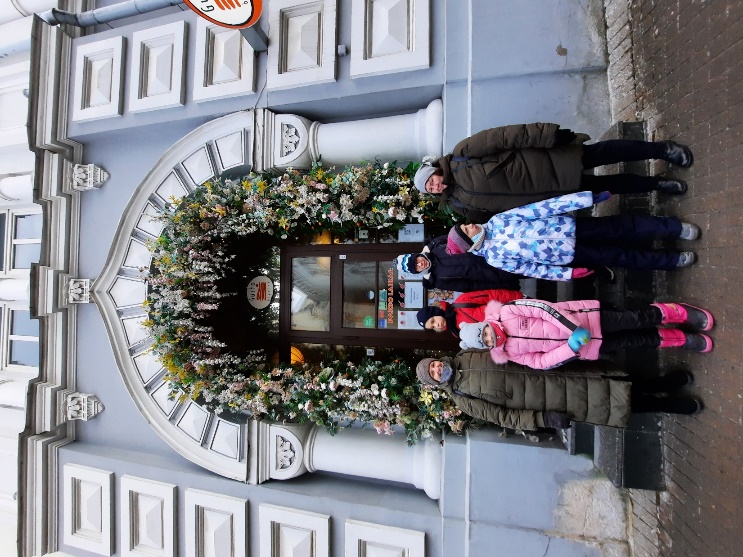 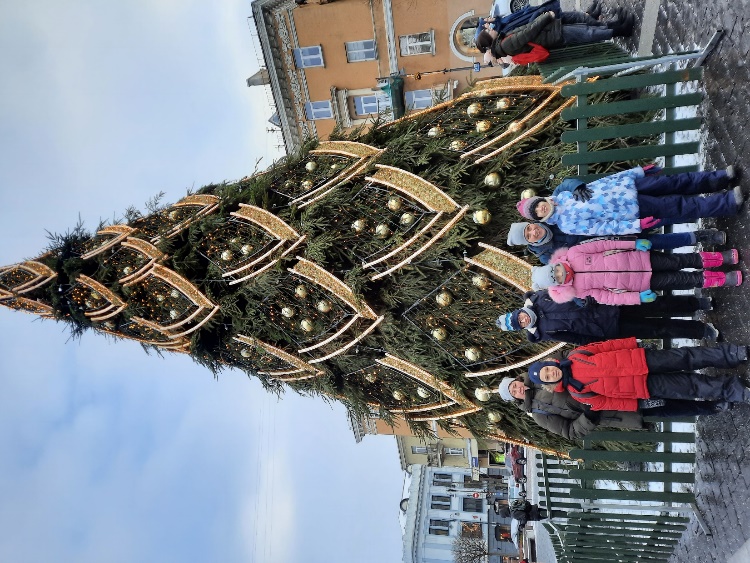 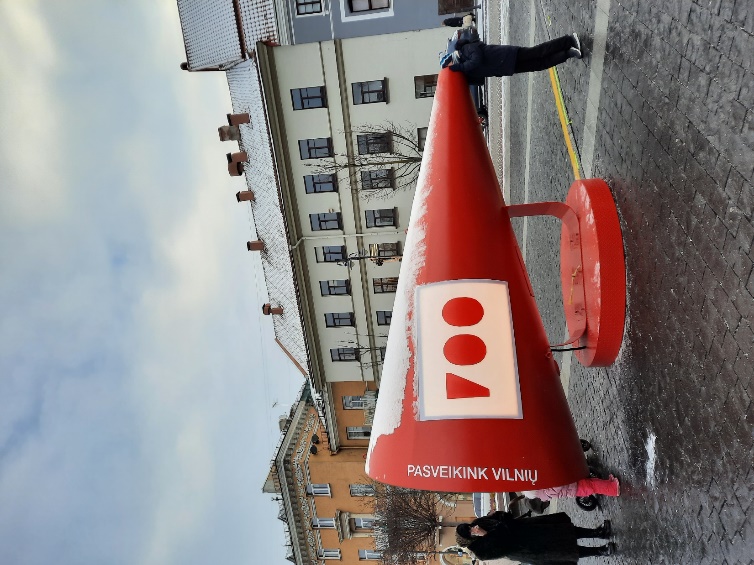 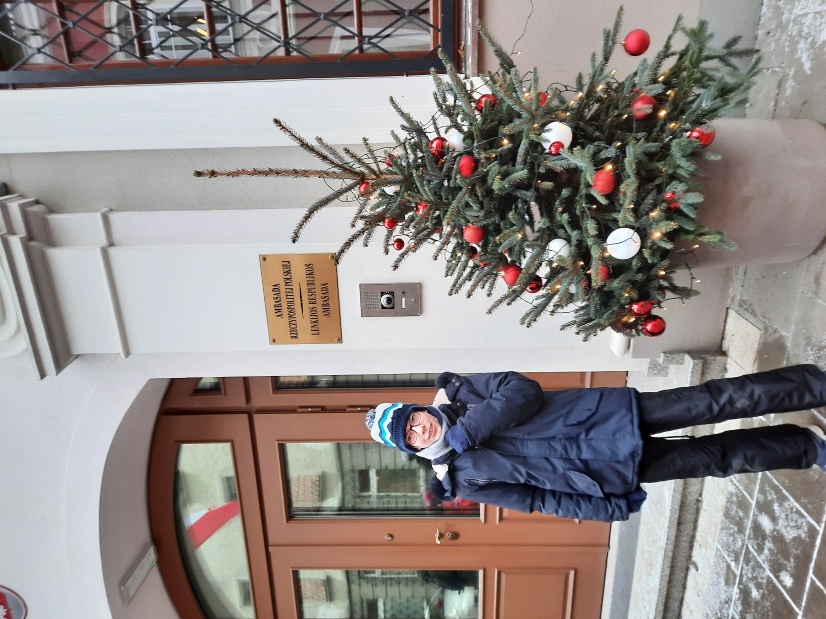 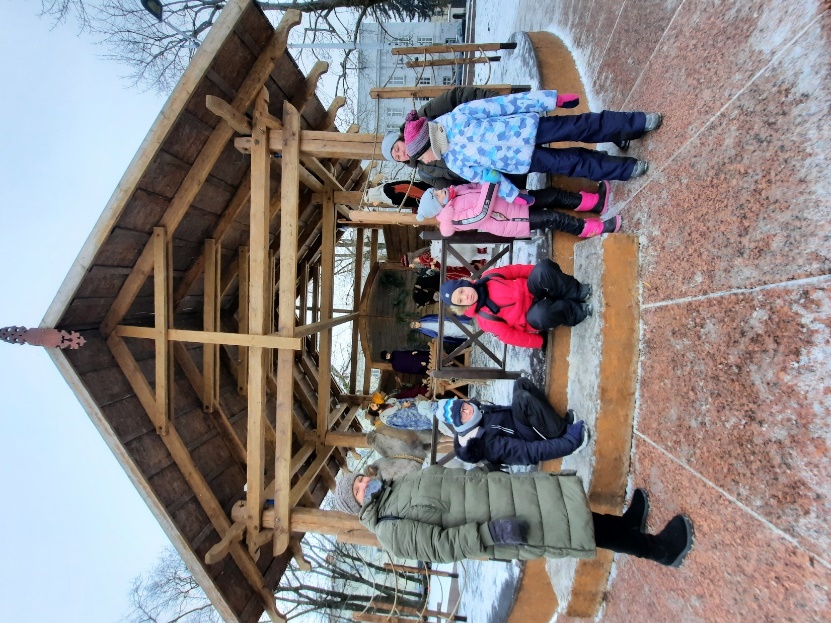 Wileńskie szopki
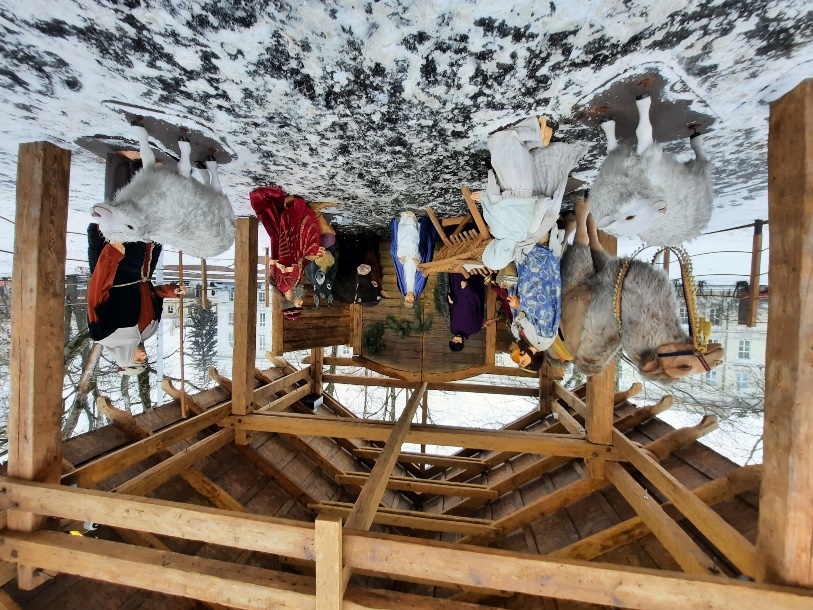 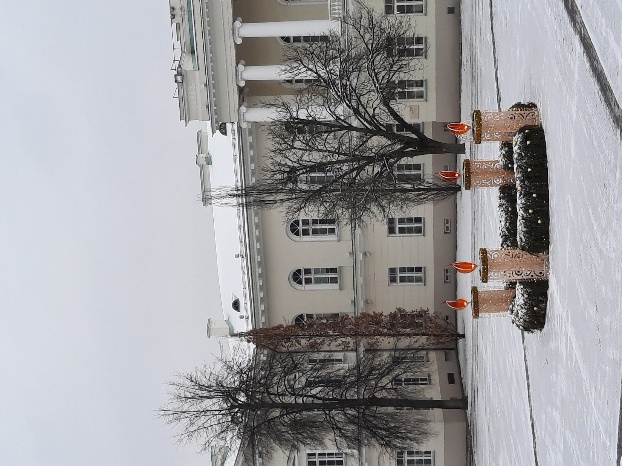 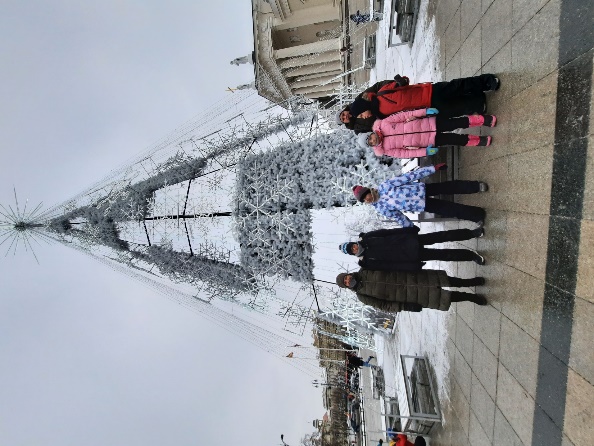 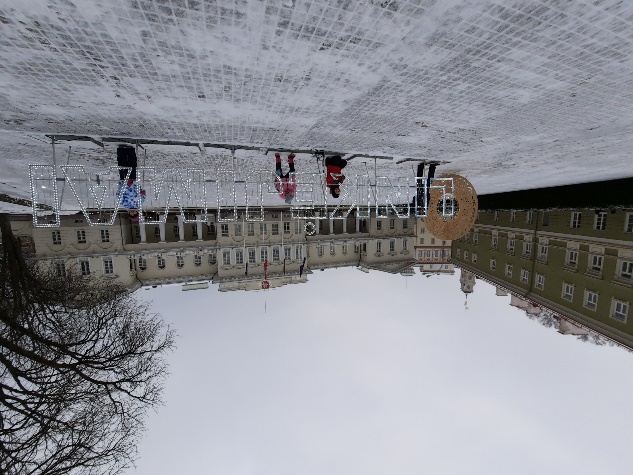 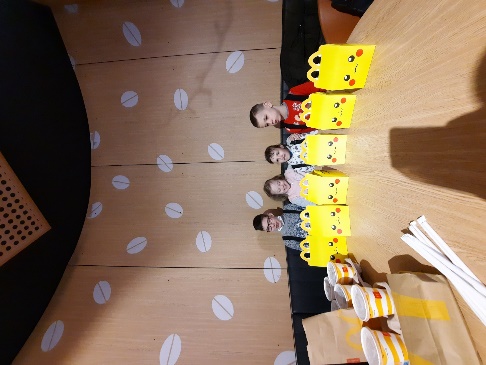 Troki „kučiukai“
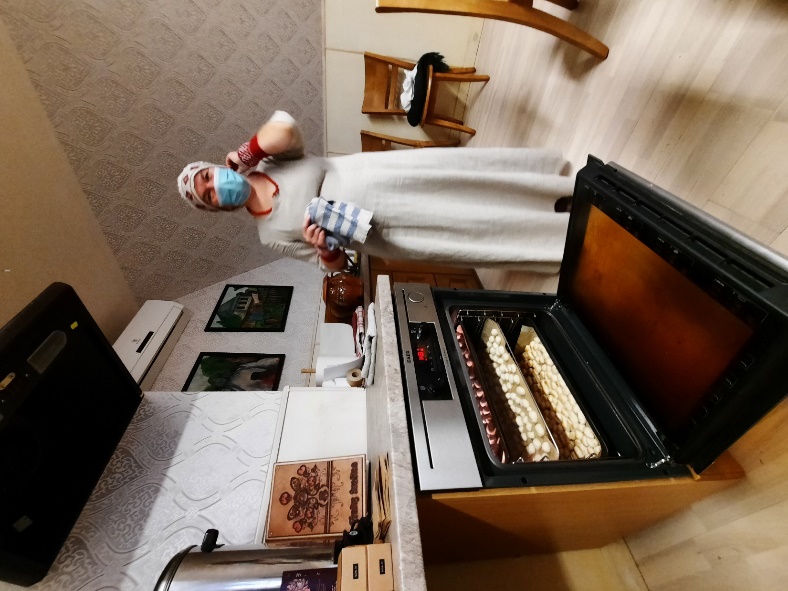 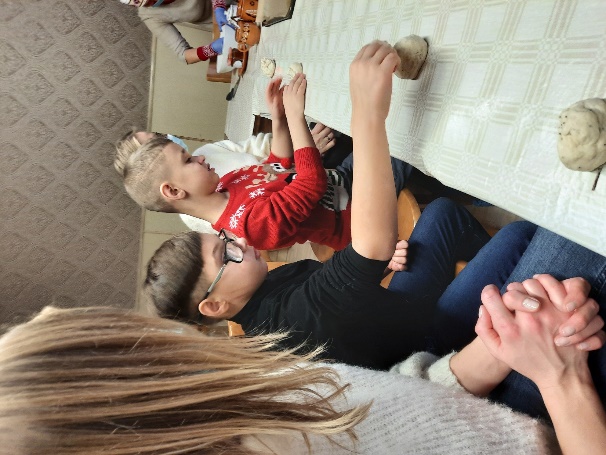 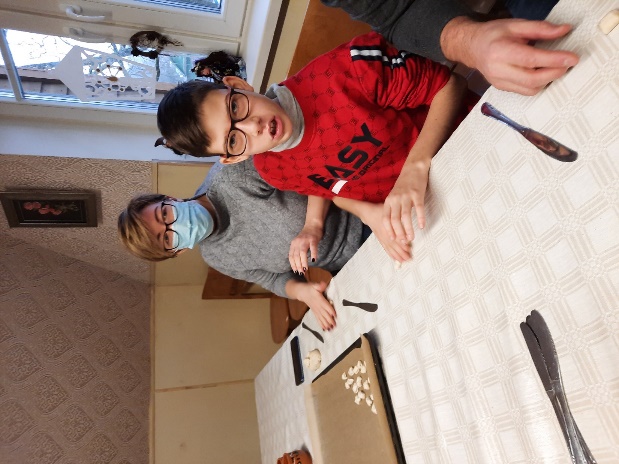 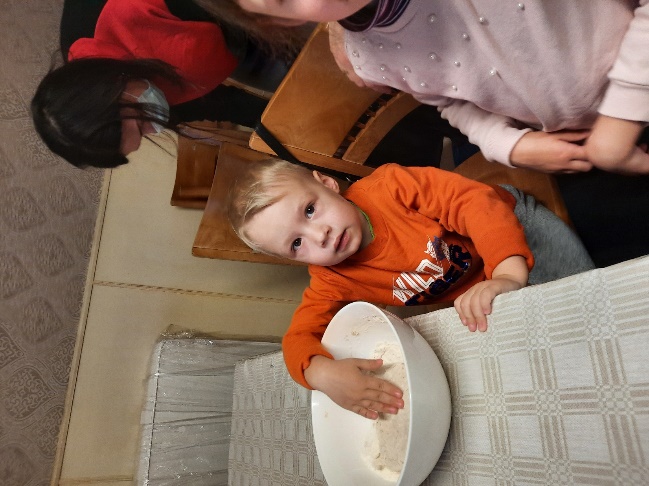 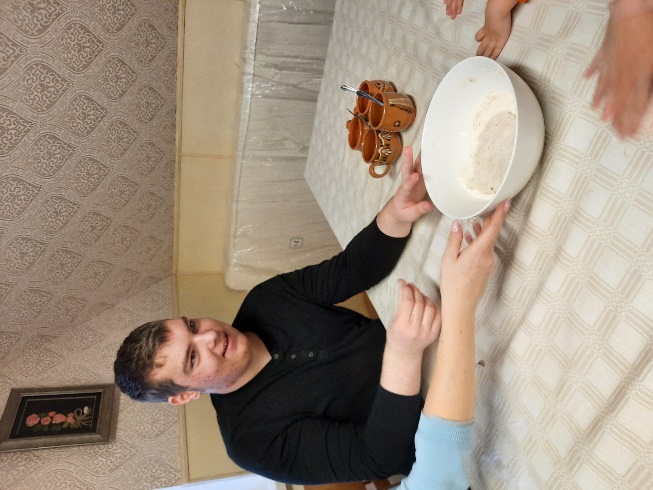 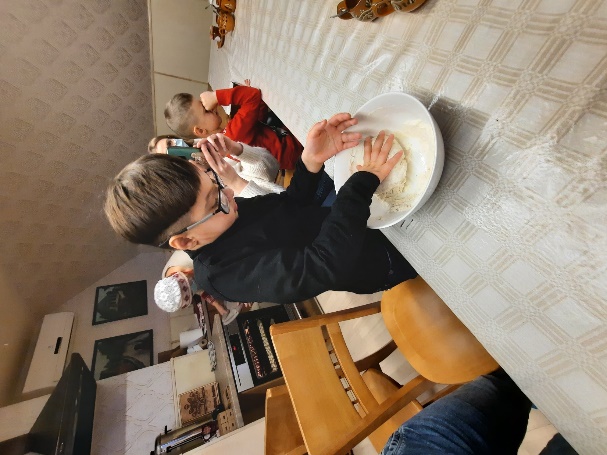 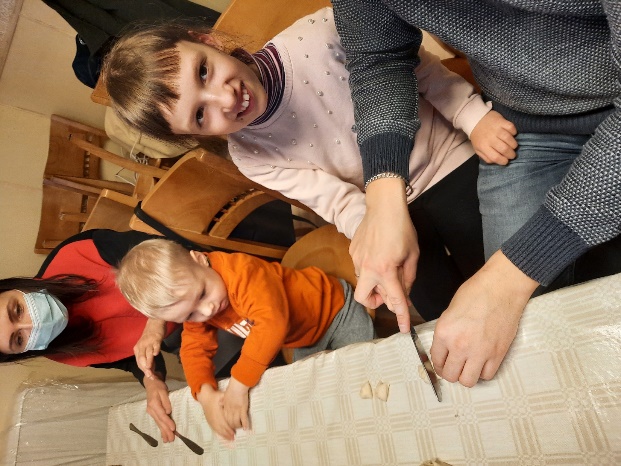 Troki „kučiukai“
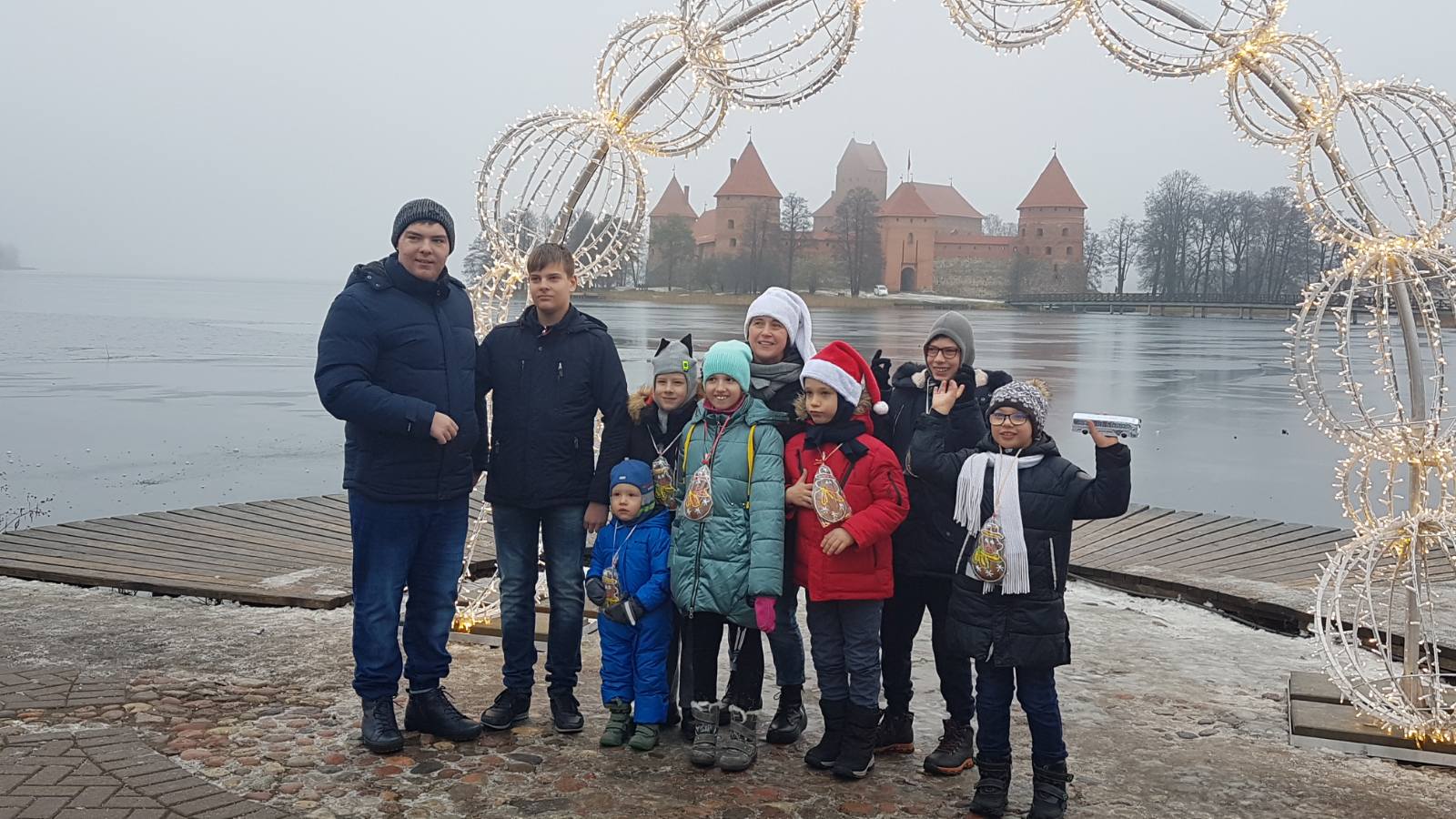 opłatek
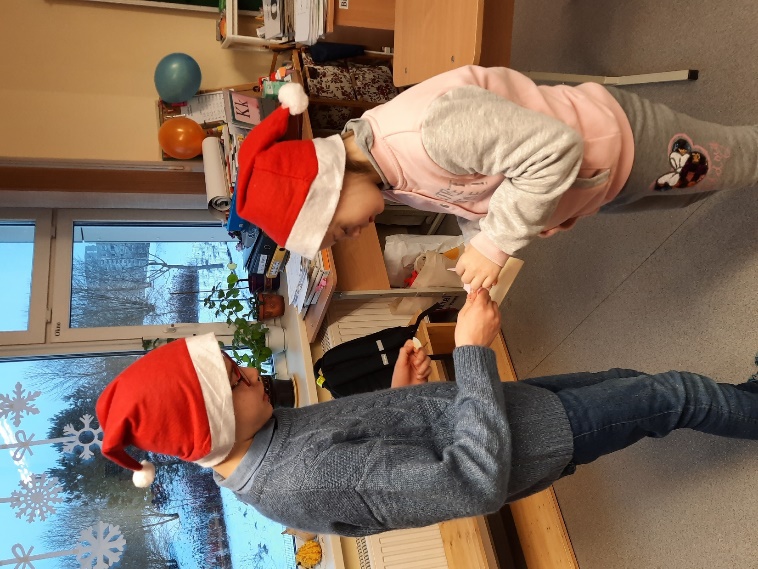 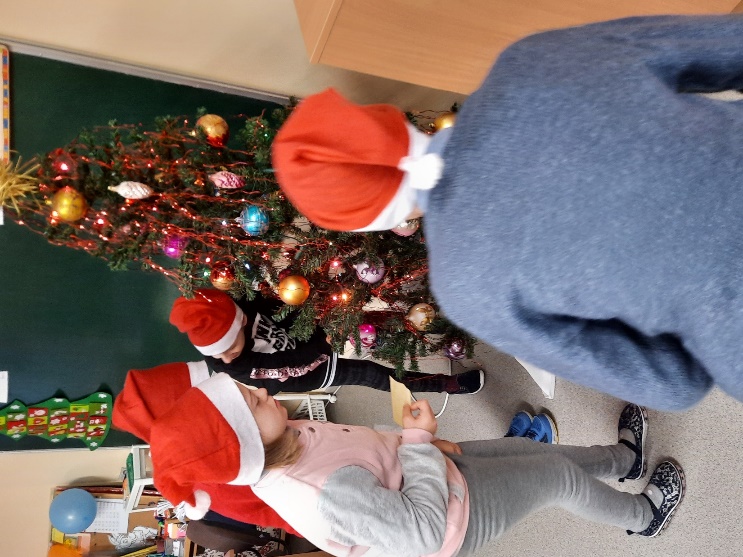 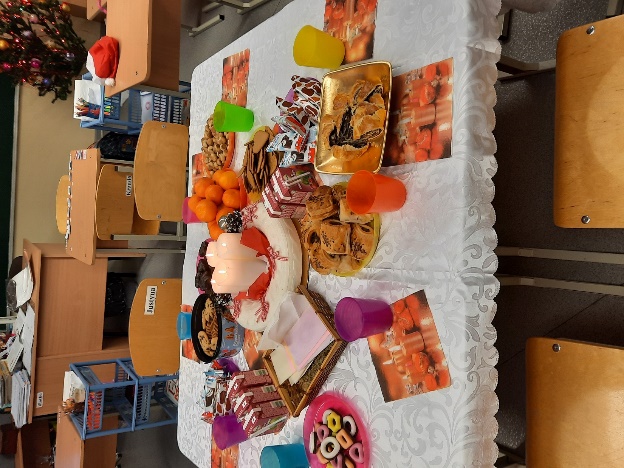 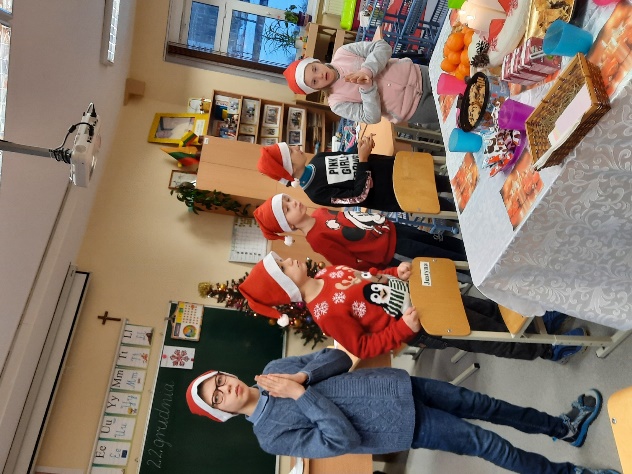 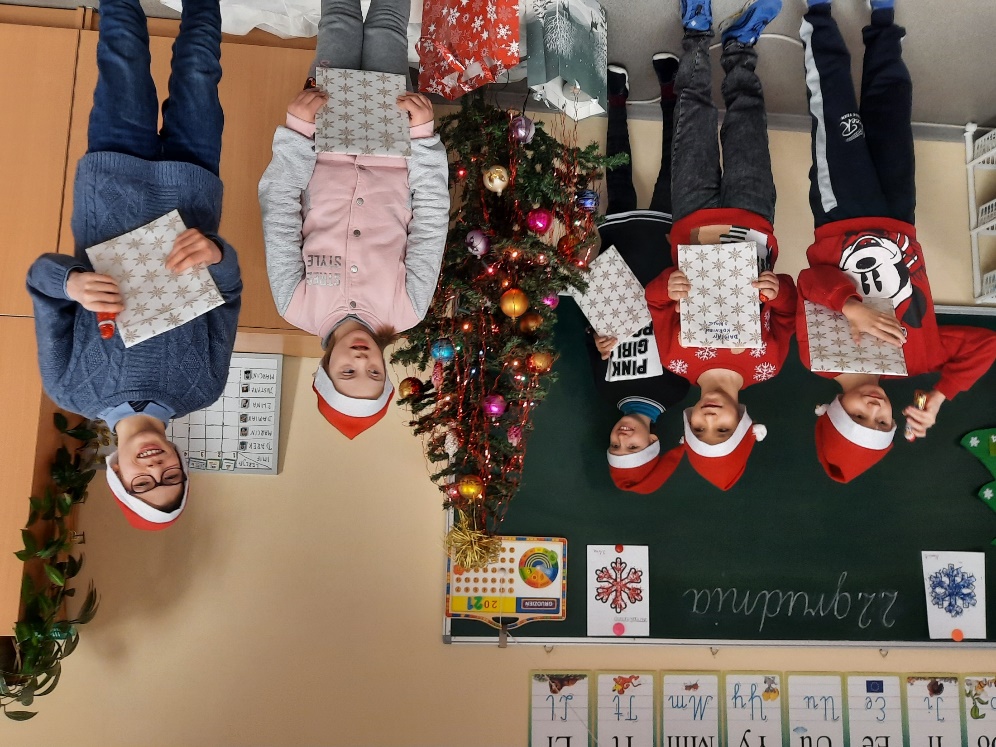 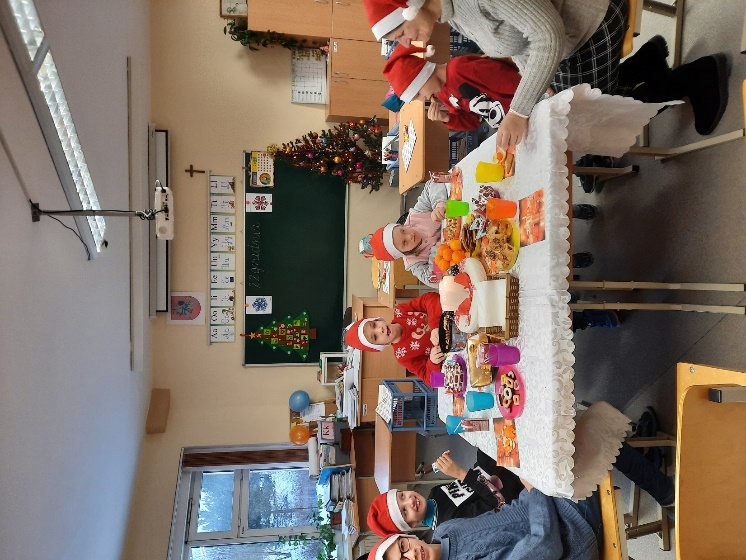 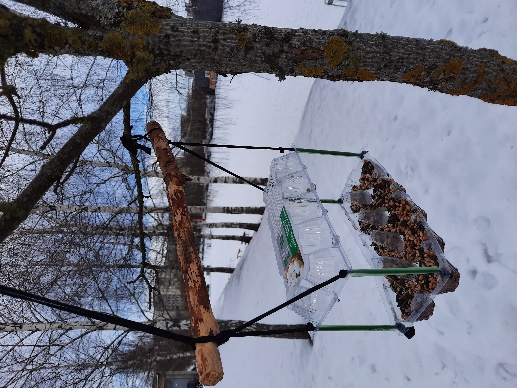 karmnik
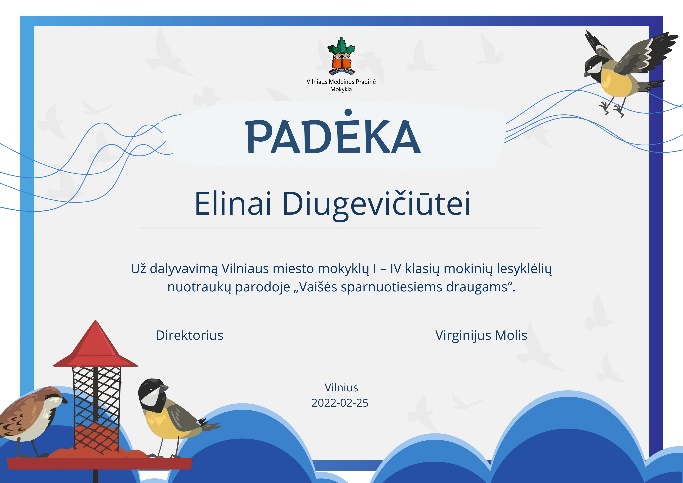 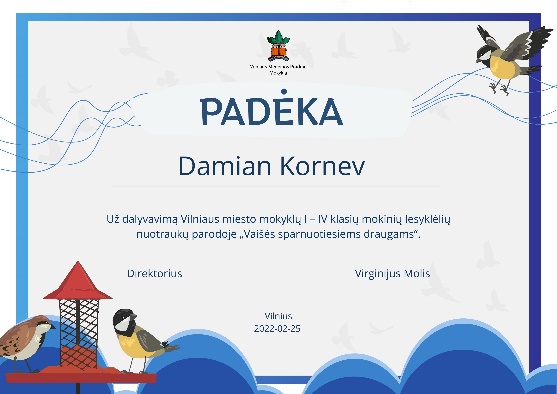 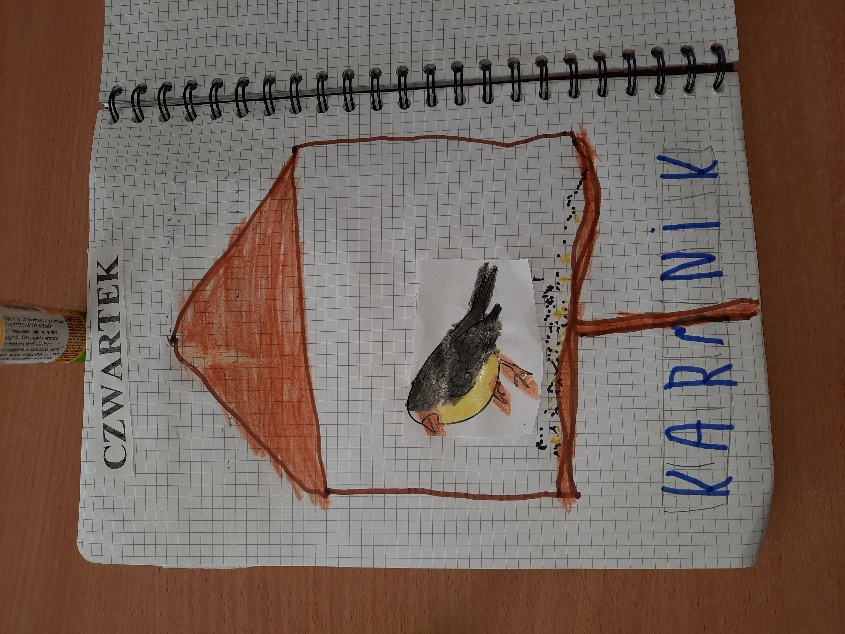 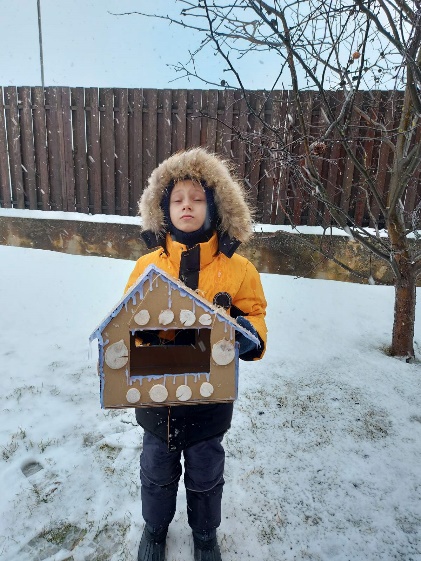 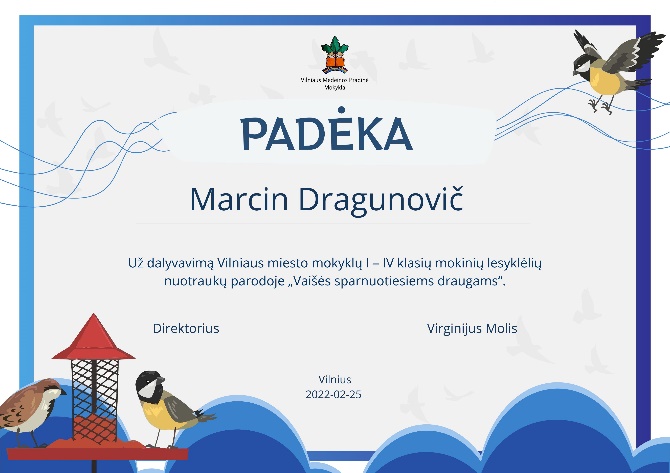 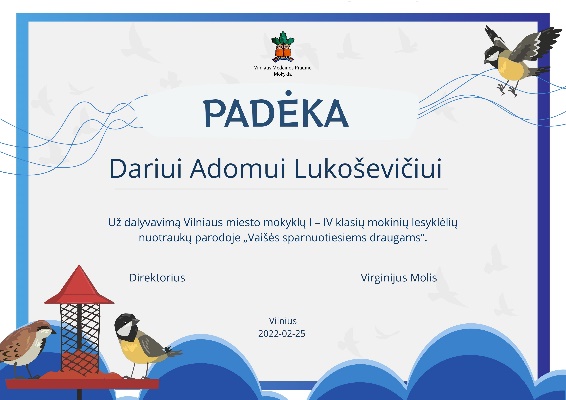 klaun
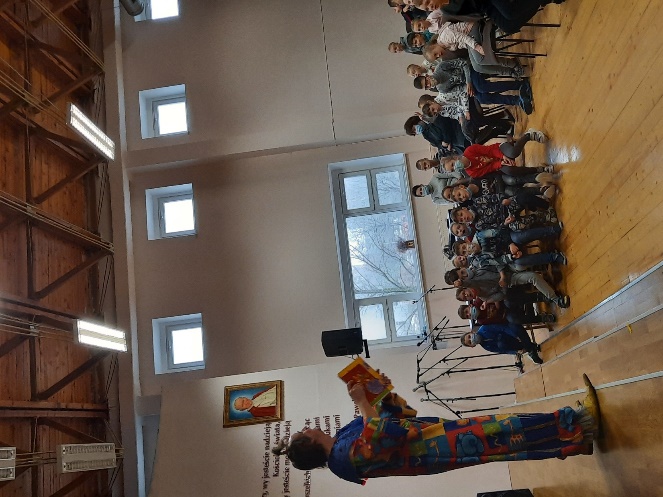 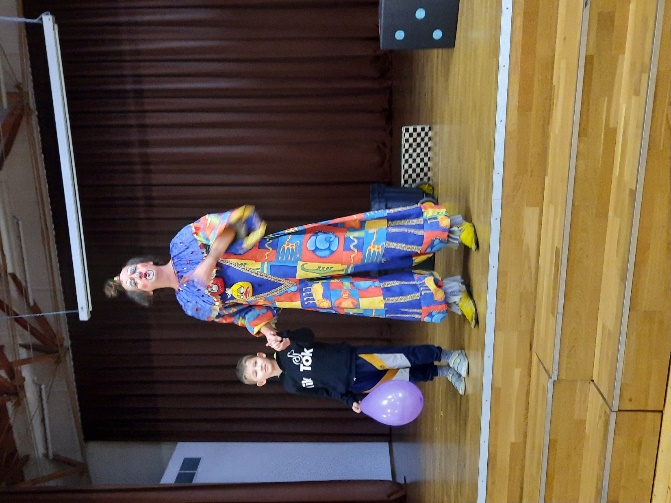 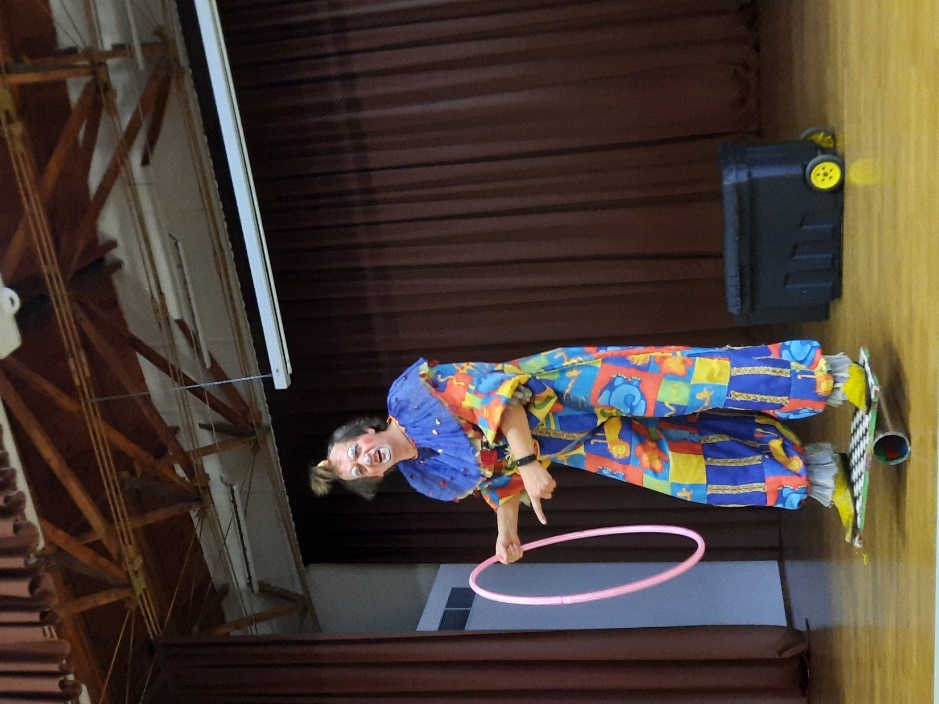 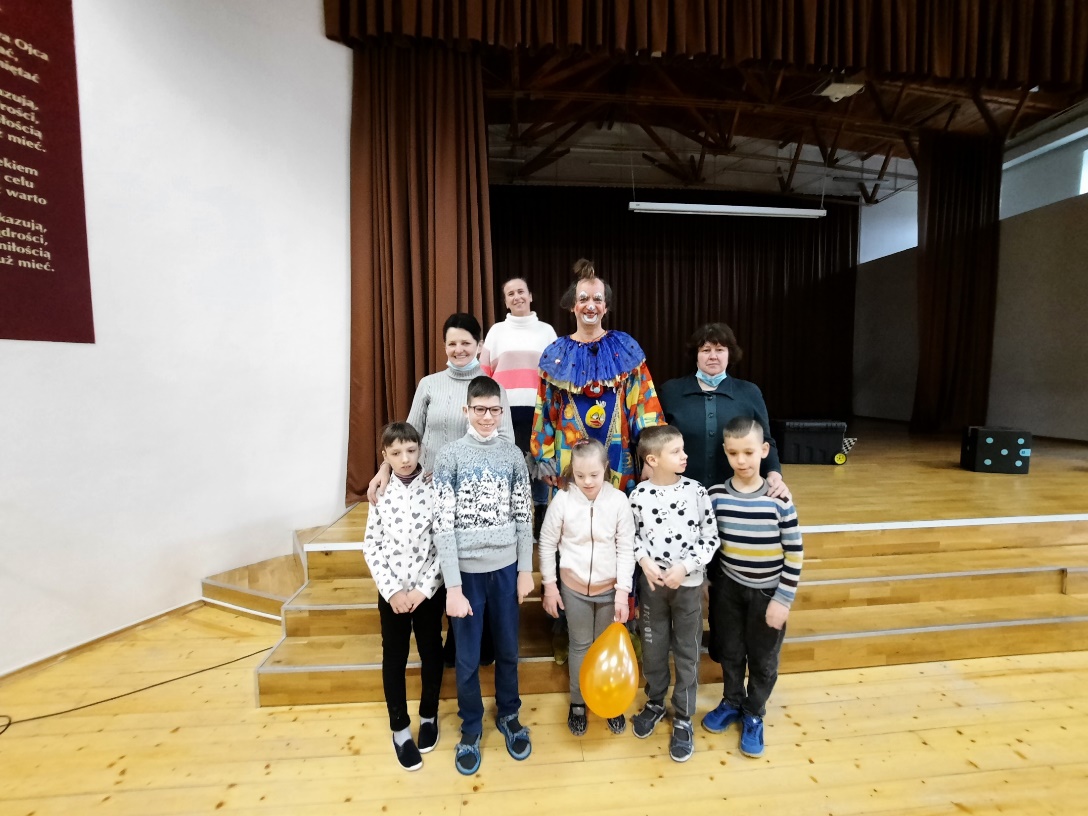 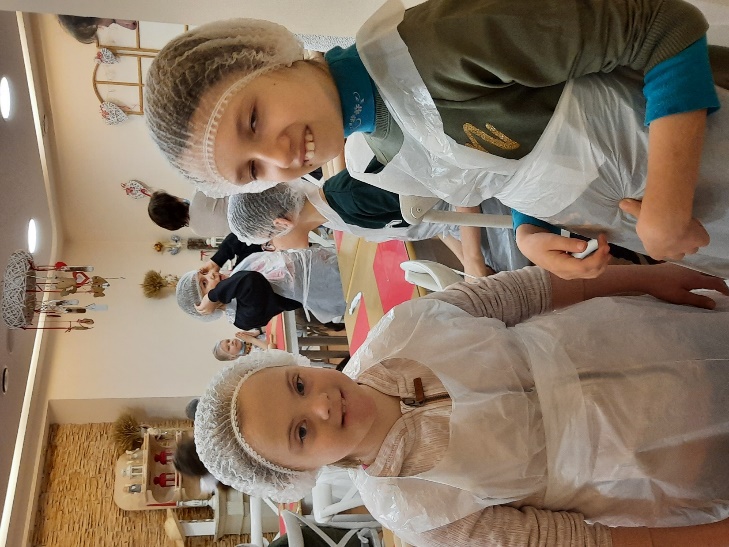 pierniki
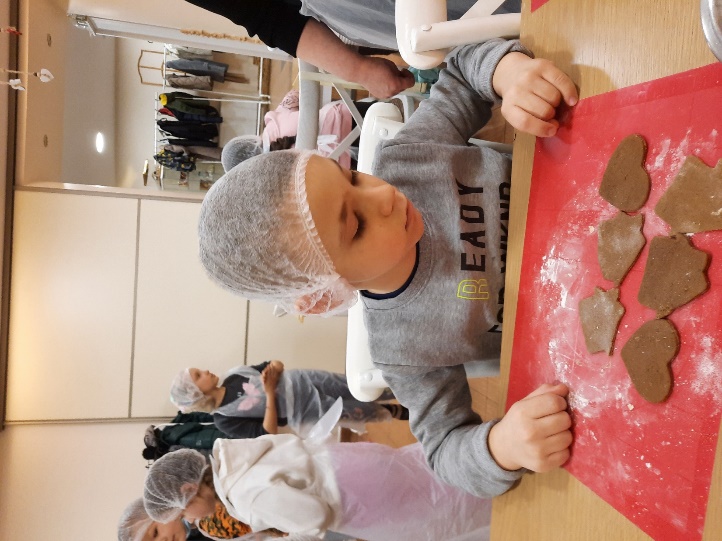 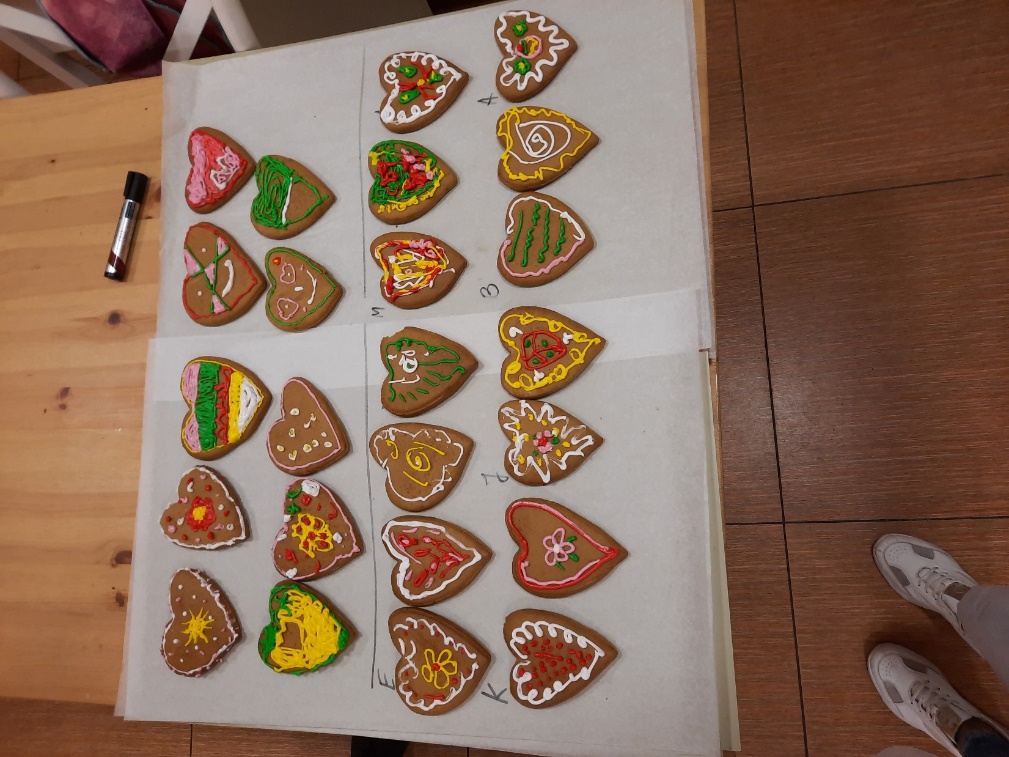 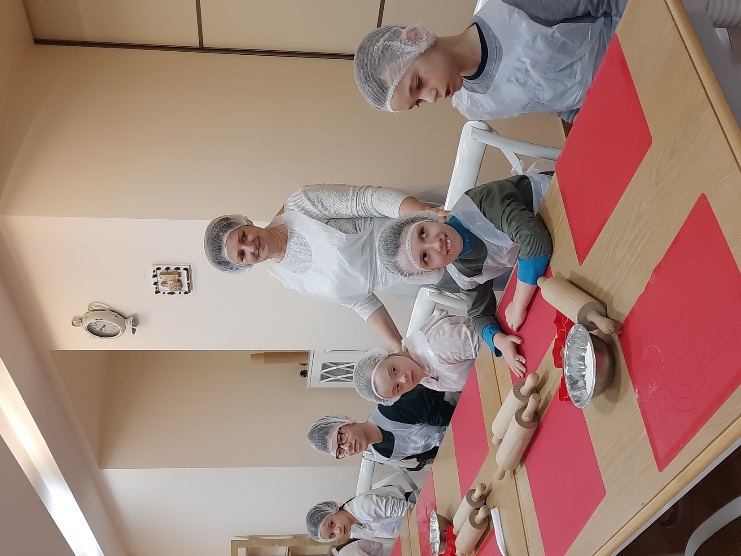 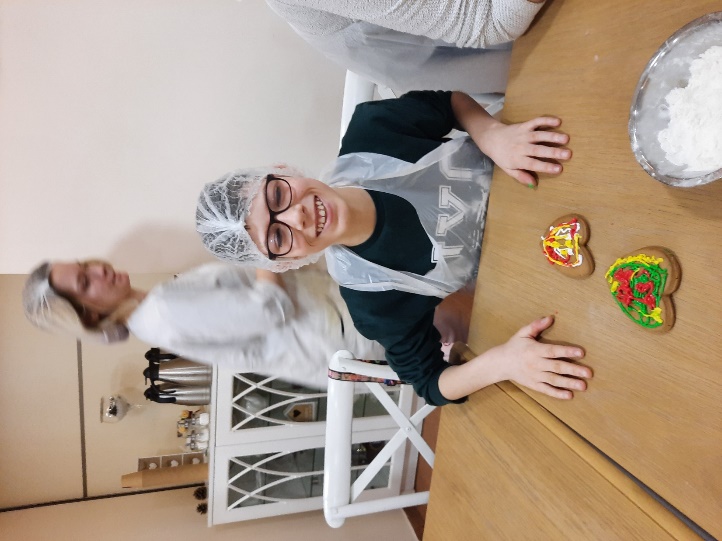 Zajęcie edukacyjne „ebru“
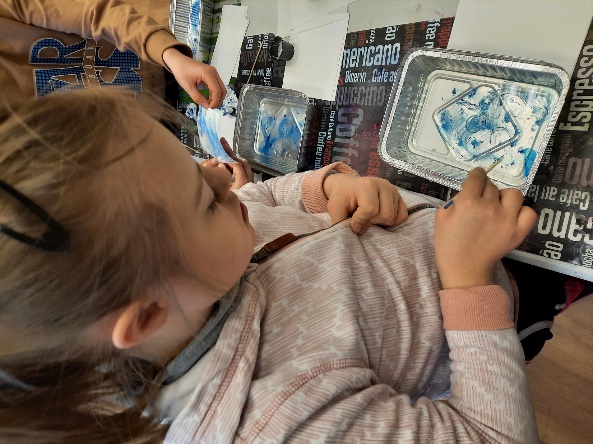 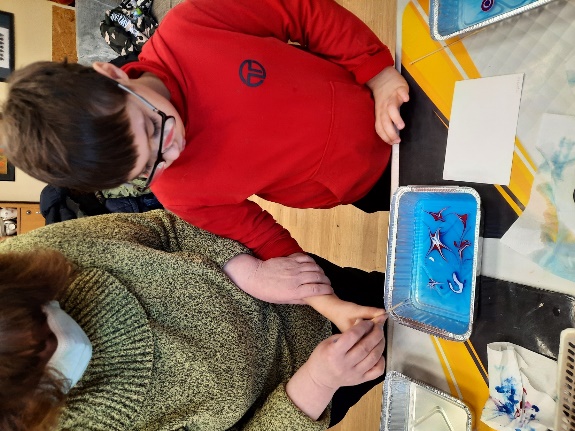 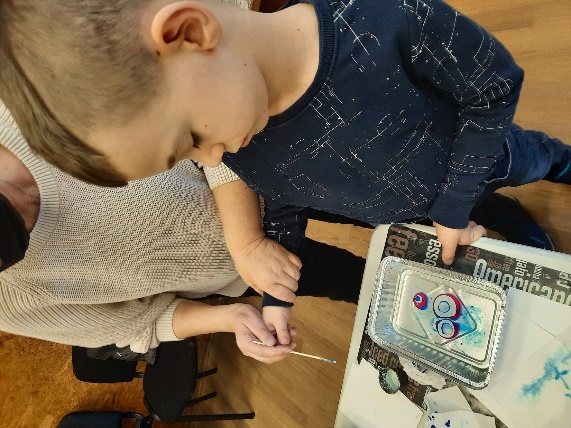 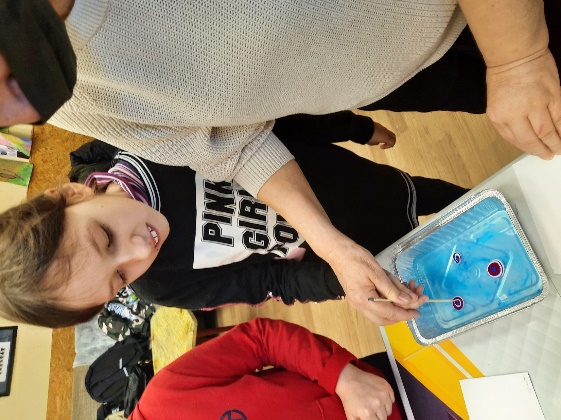 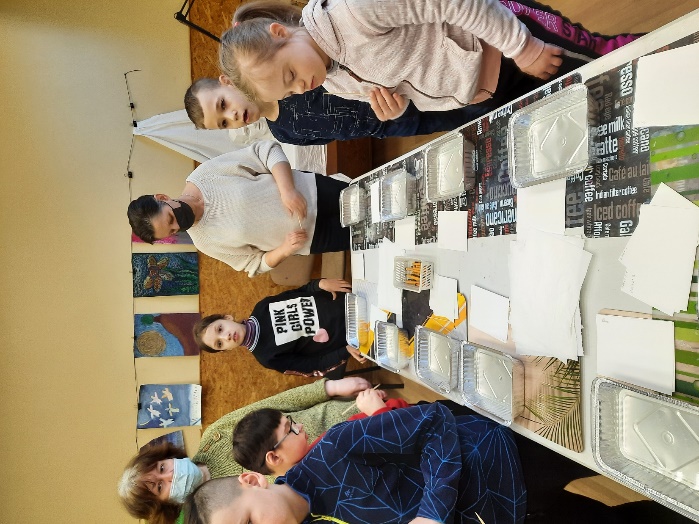 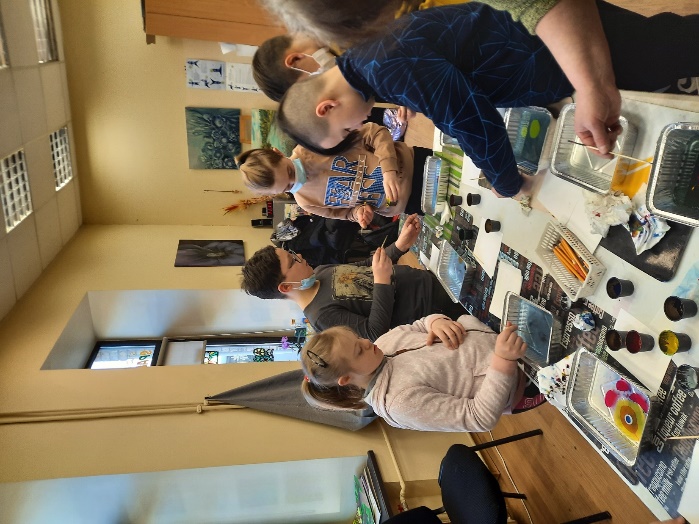 Wystawa”dovana mamai”
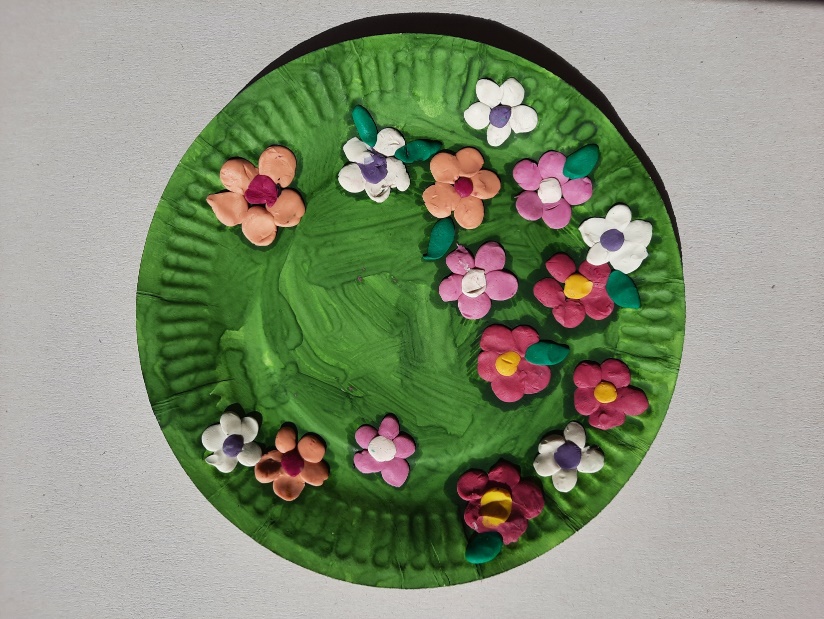 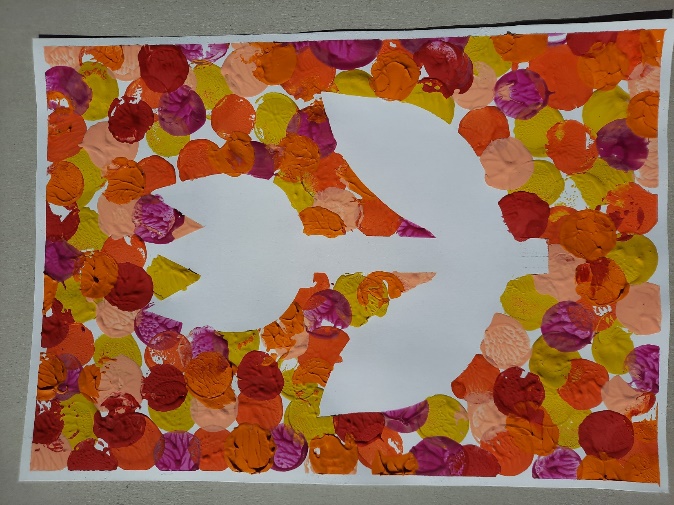 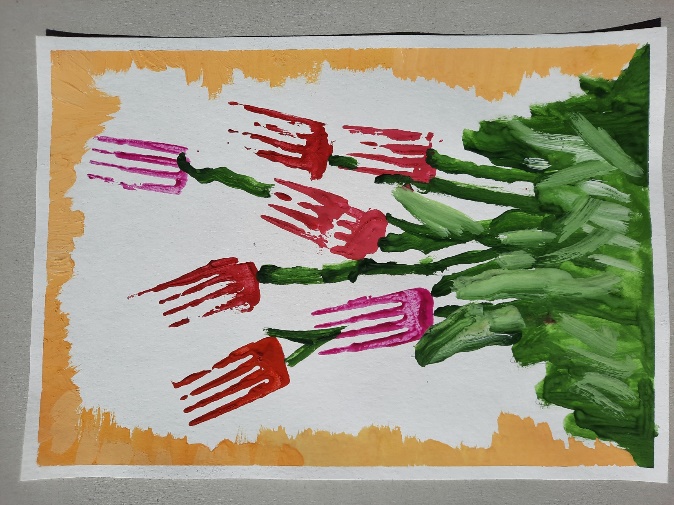 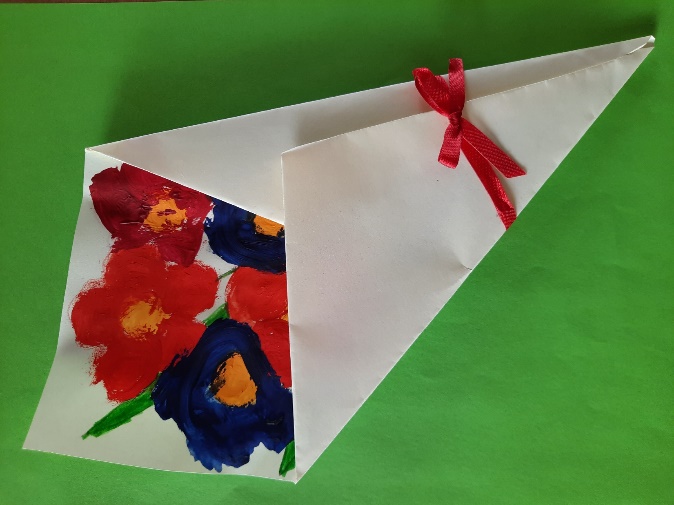 Wystawa „Dovana mamai”
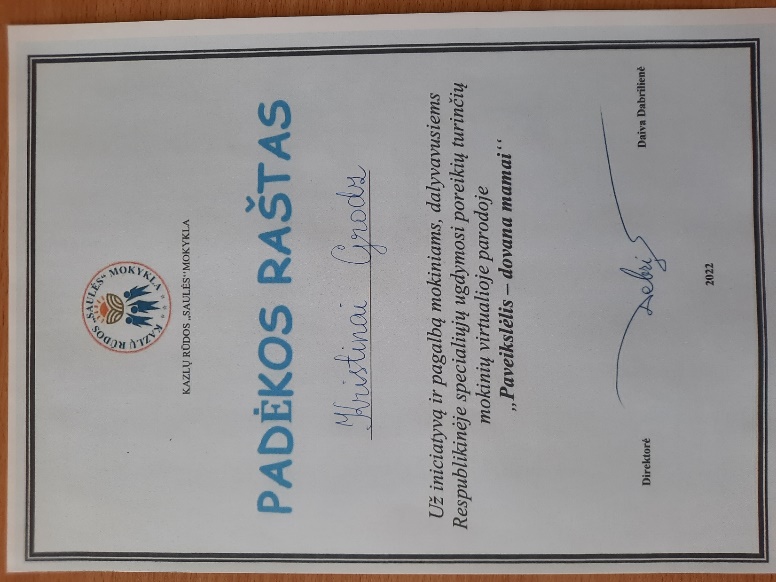 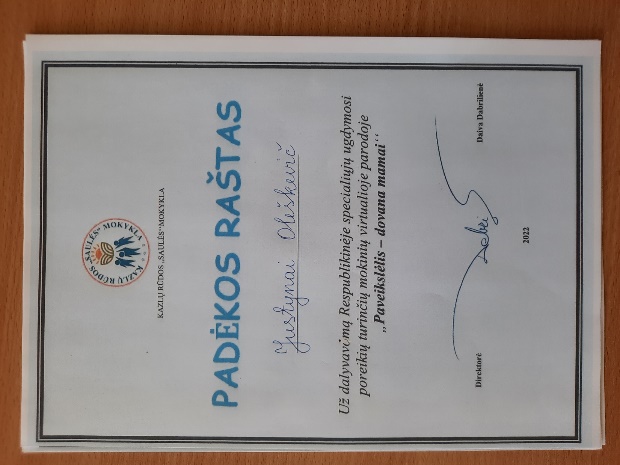 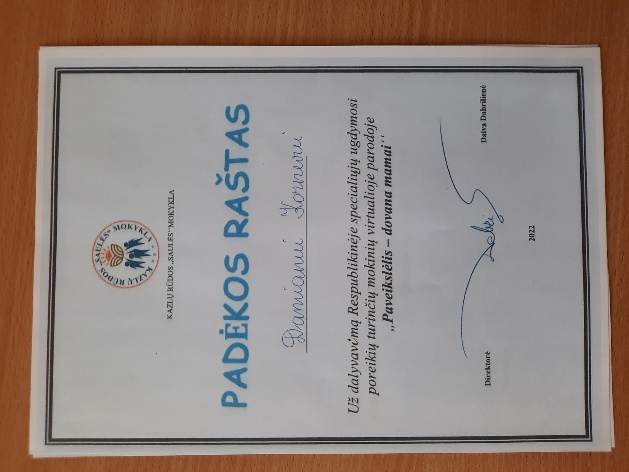 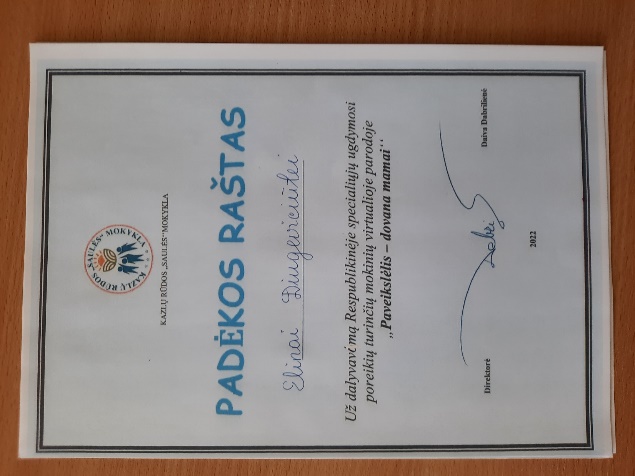 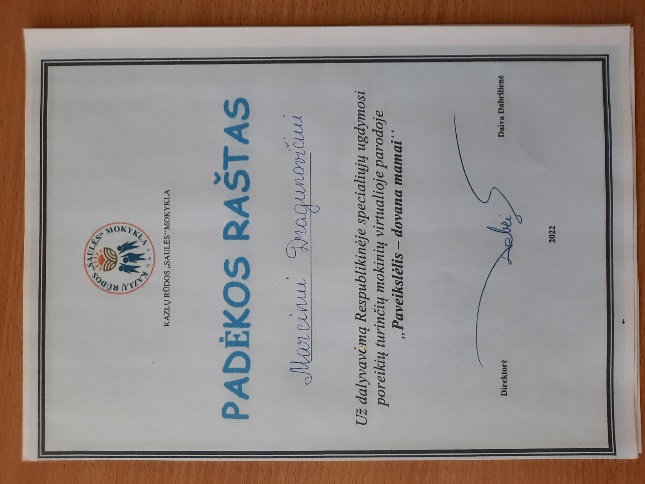 Konkurs „Saulėgrąžos akademija“
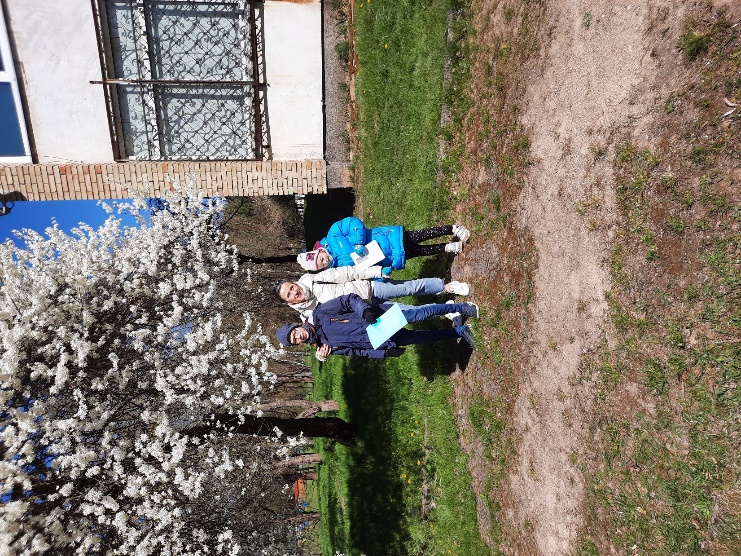 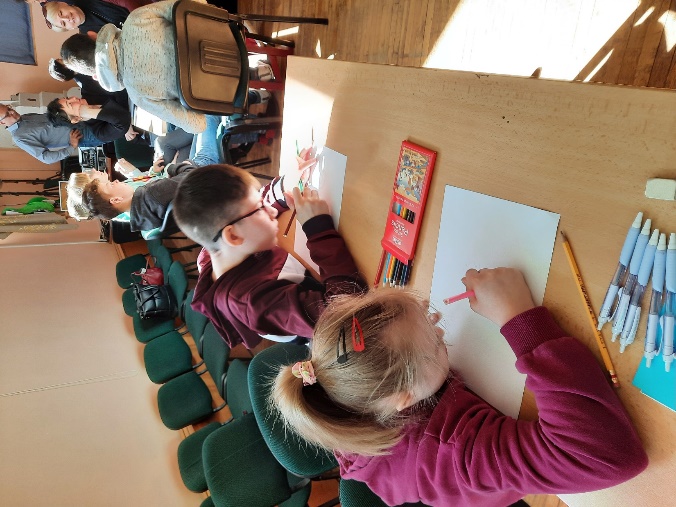 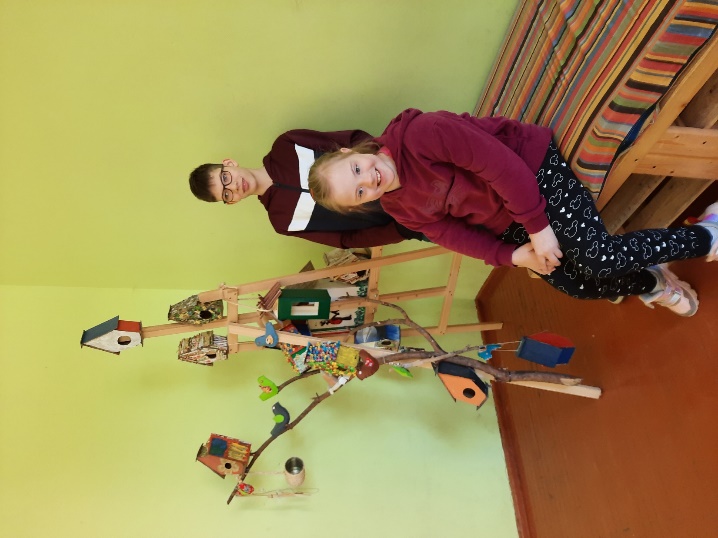 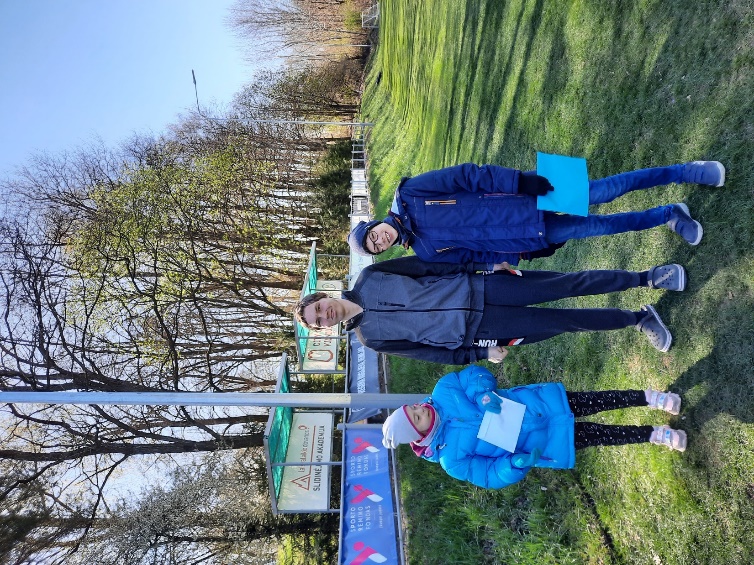 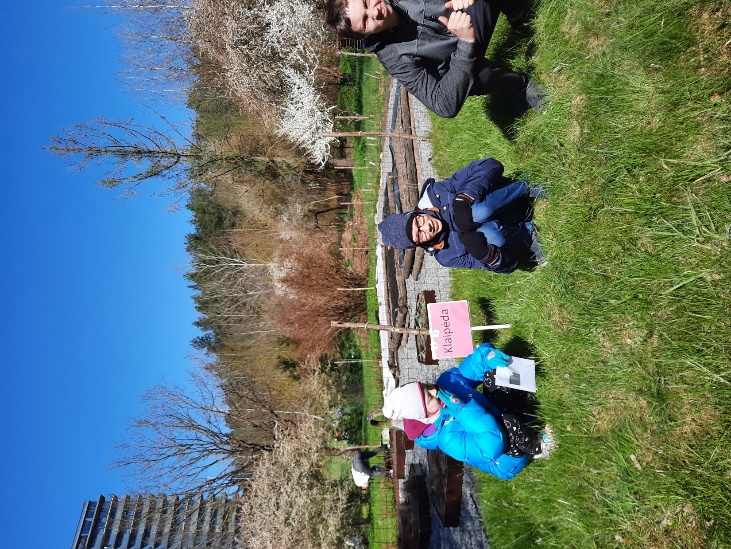 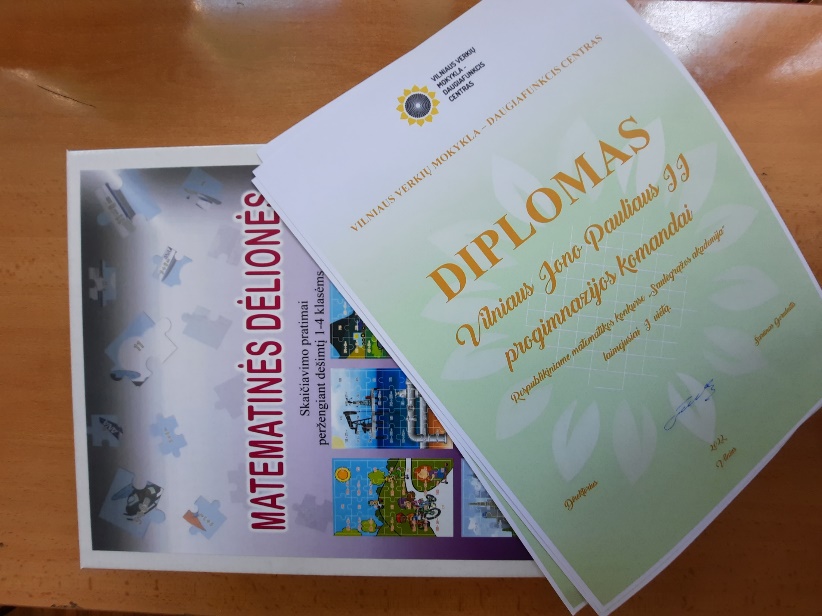 konkurs „saulėgrąžos akademija“
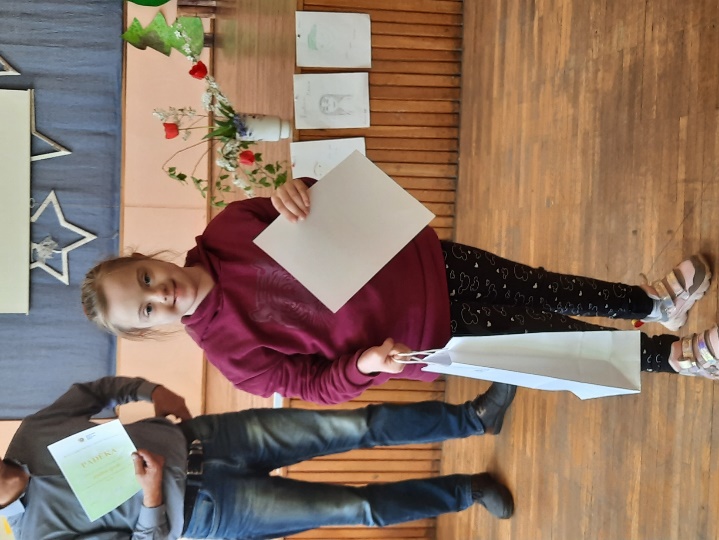 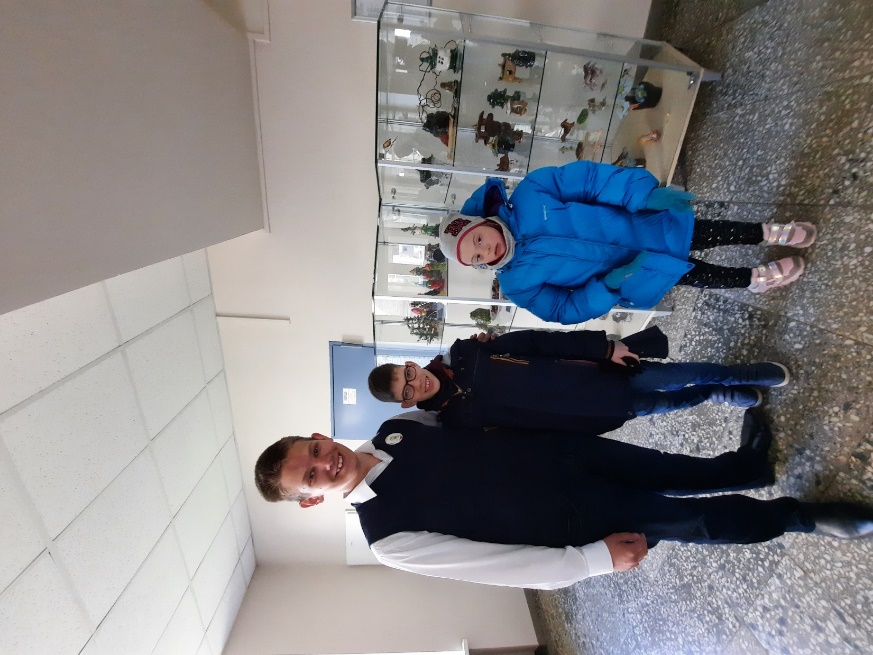 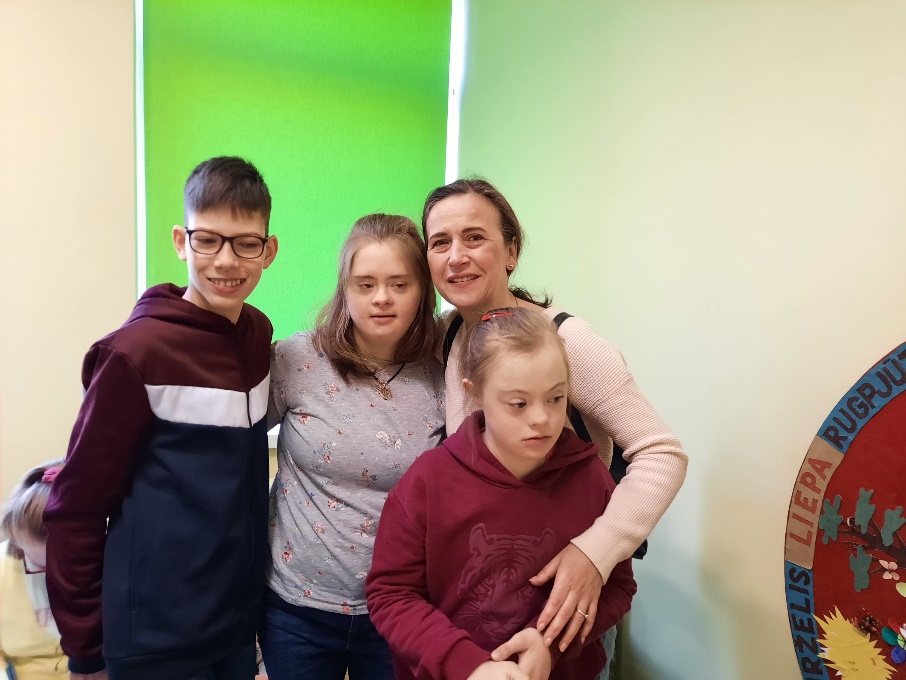 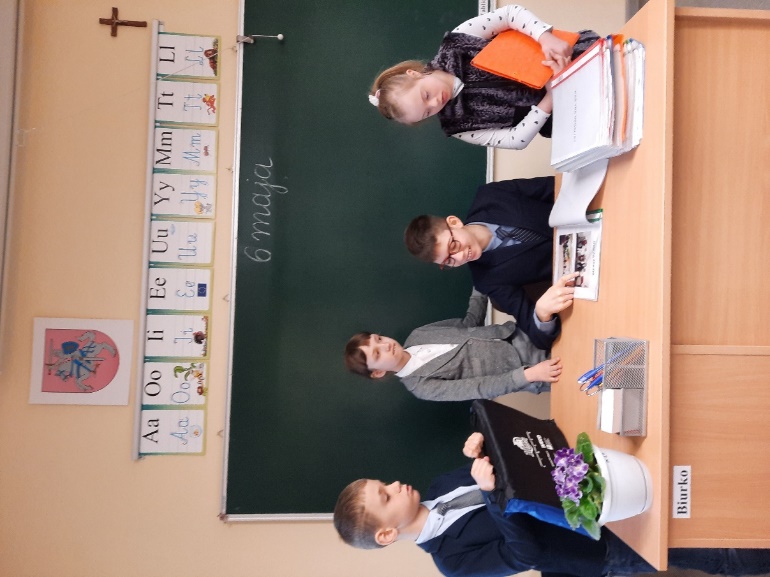 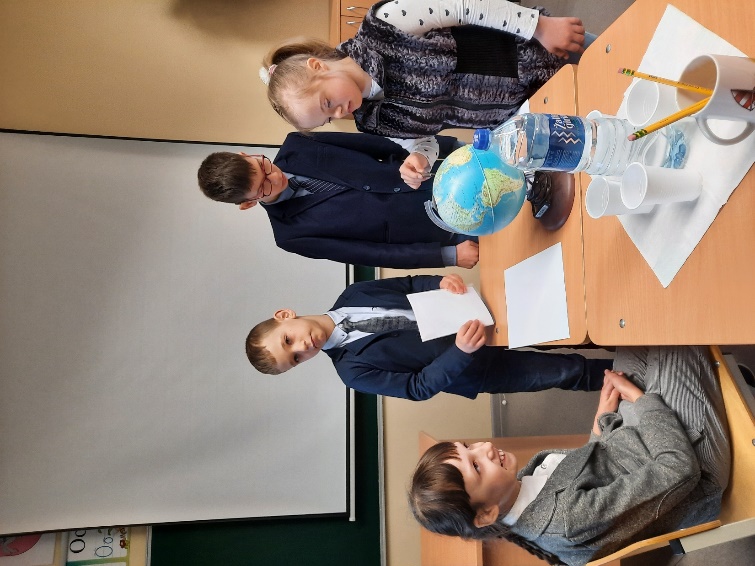 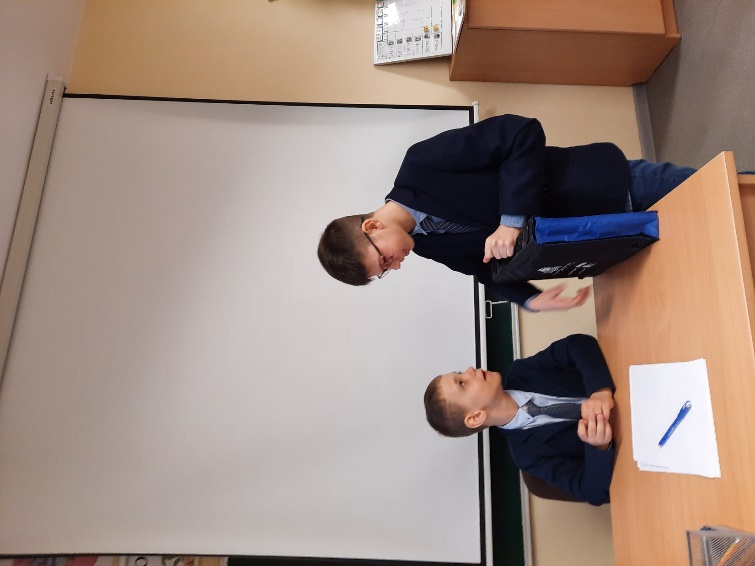 dzień biznesu
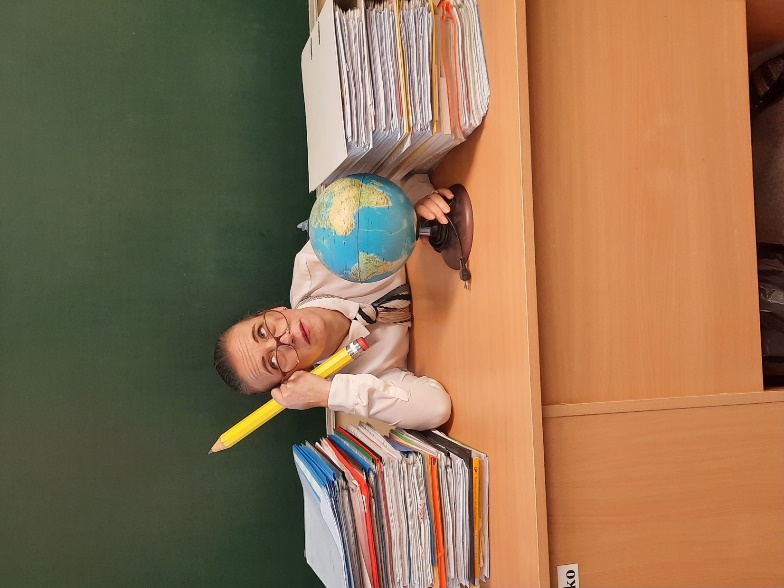 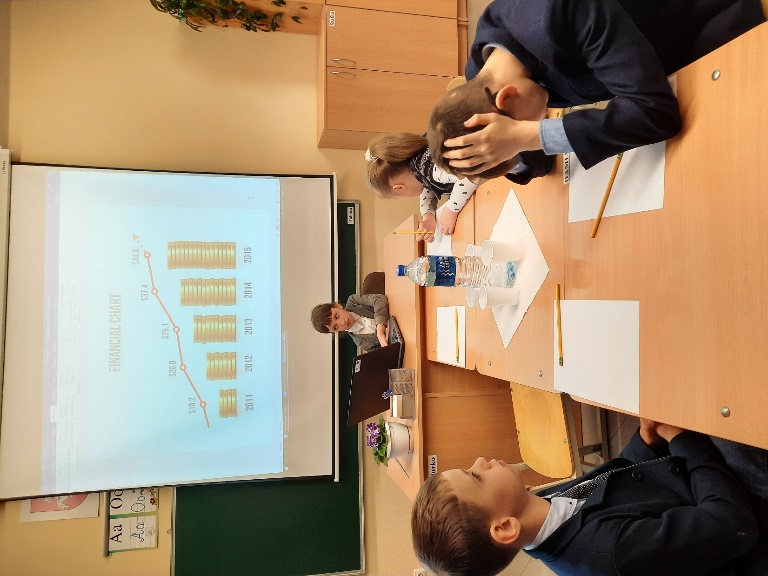 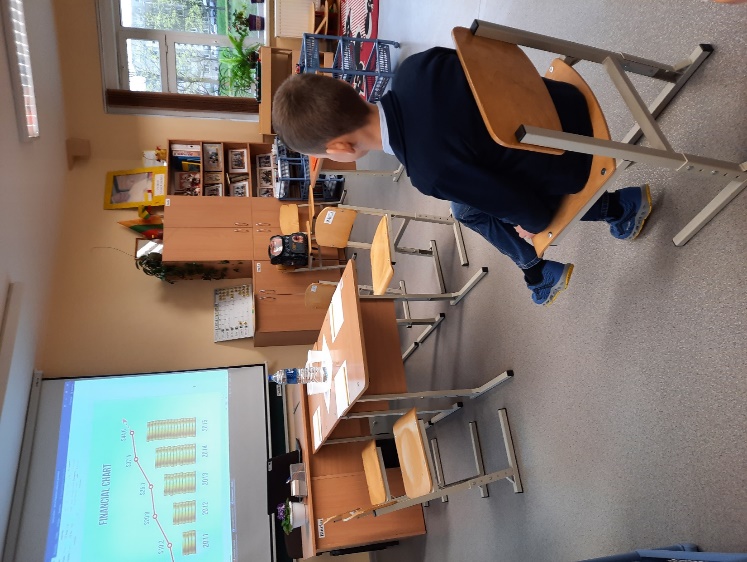 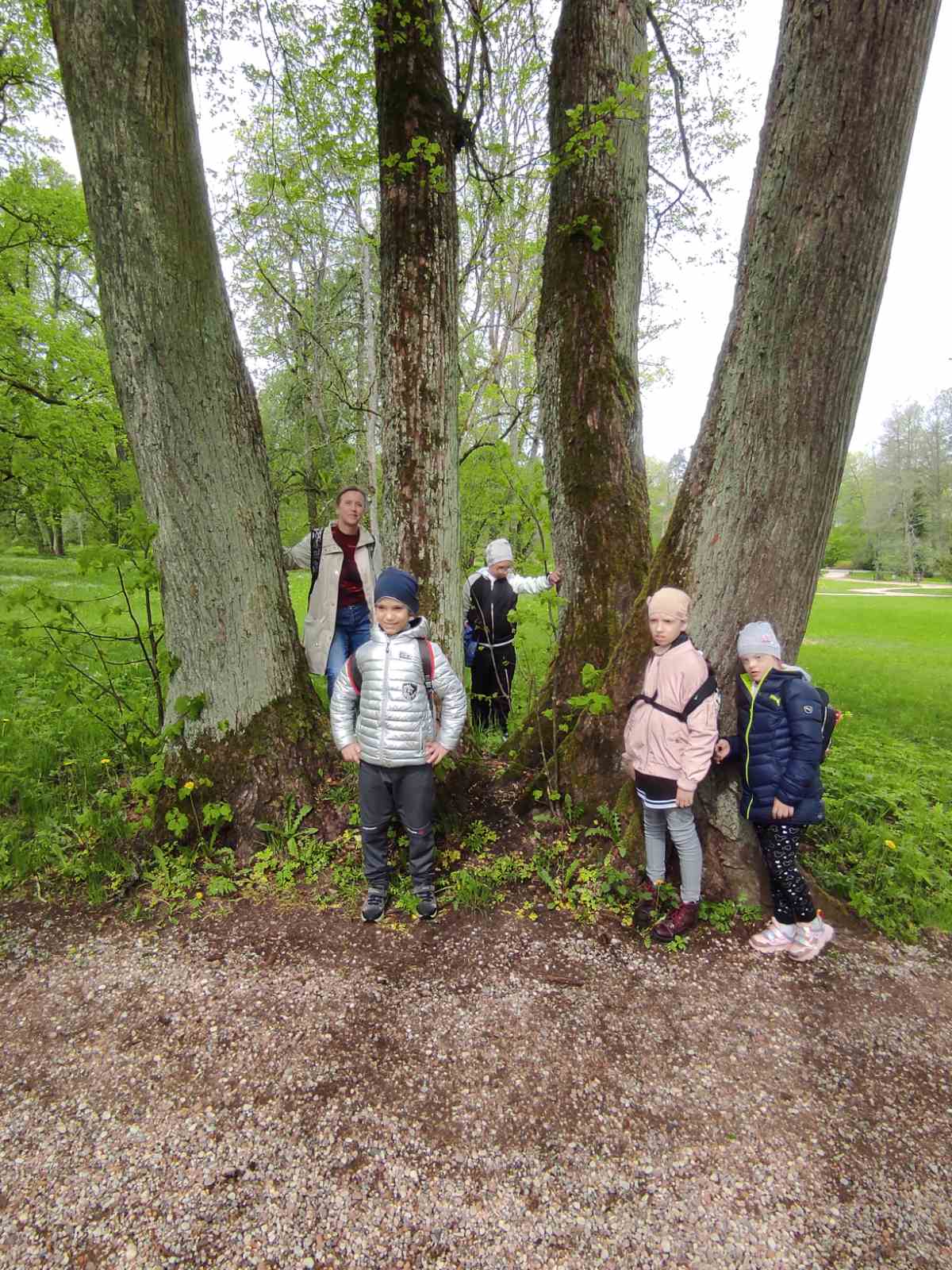 Ogród botaniczny w kojranach
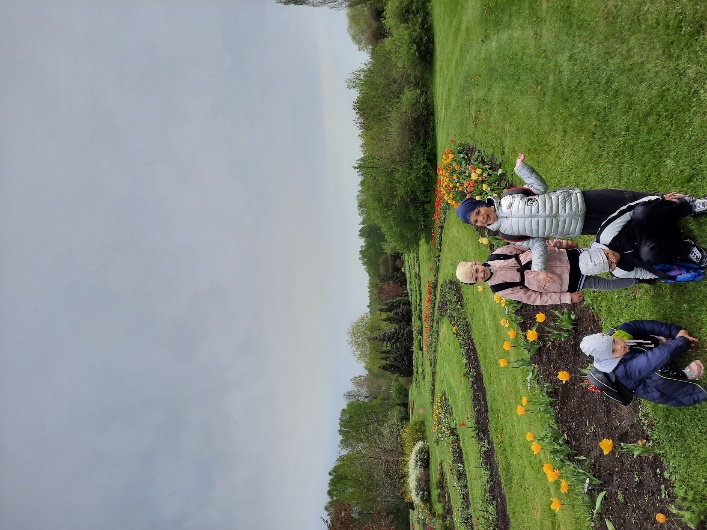 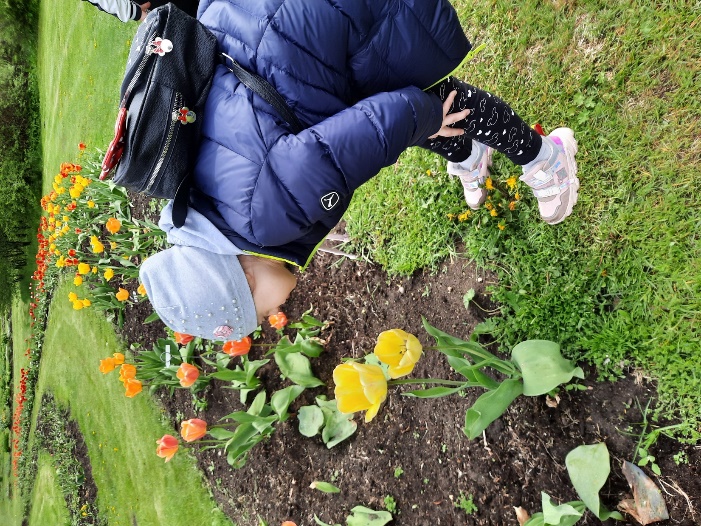 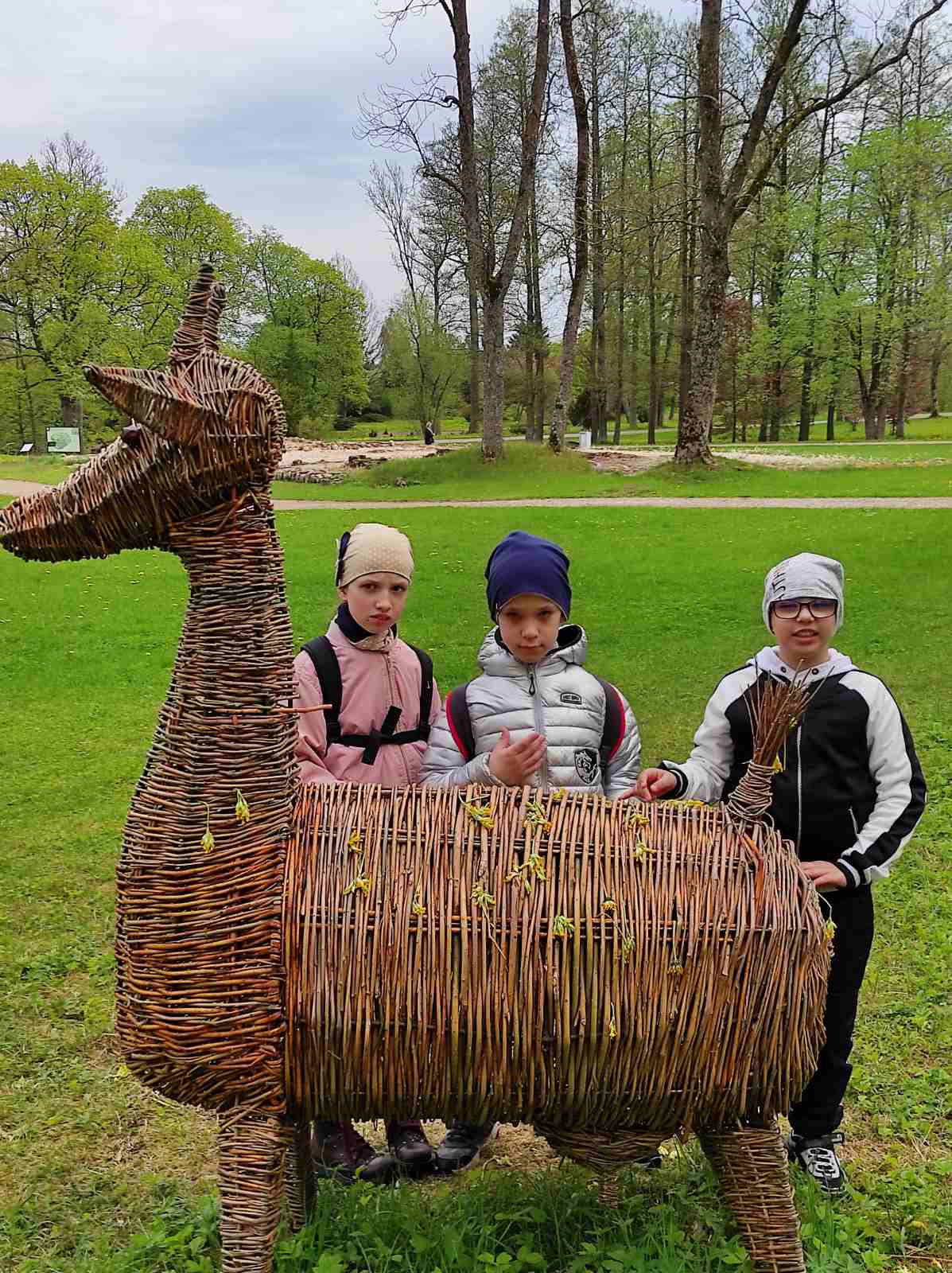 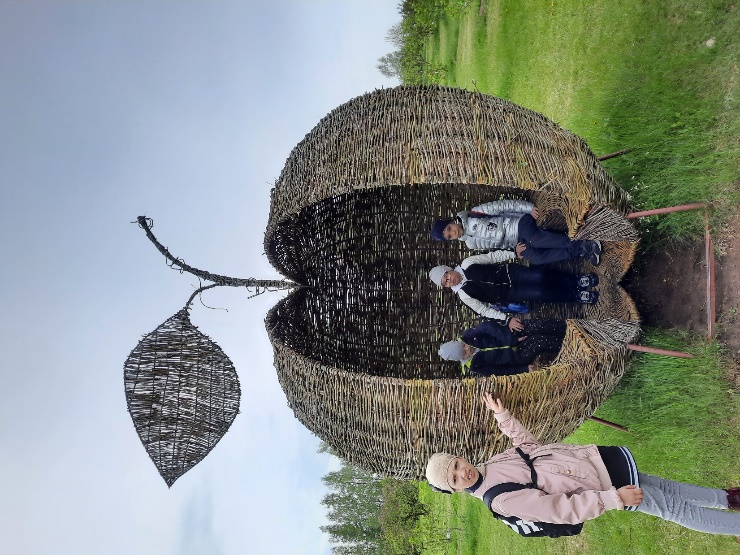 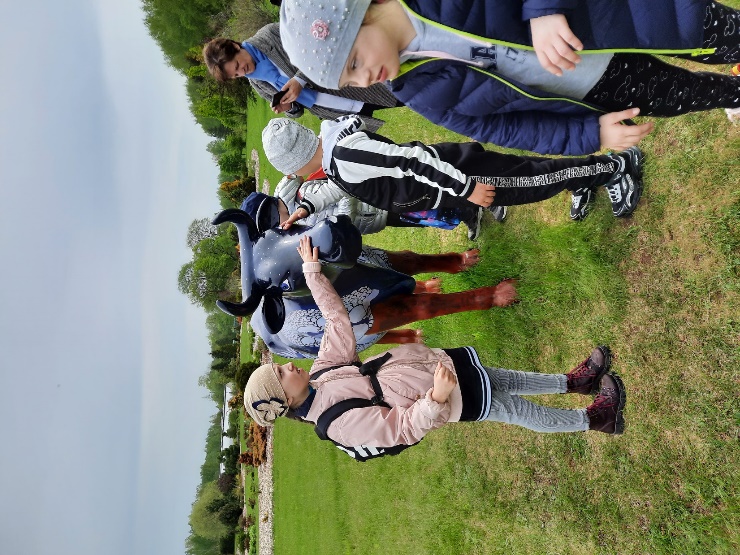 Dzień dziecka
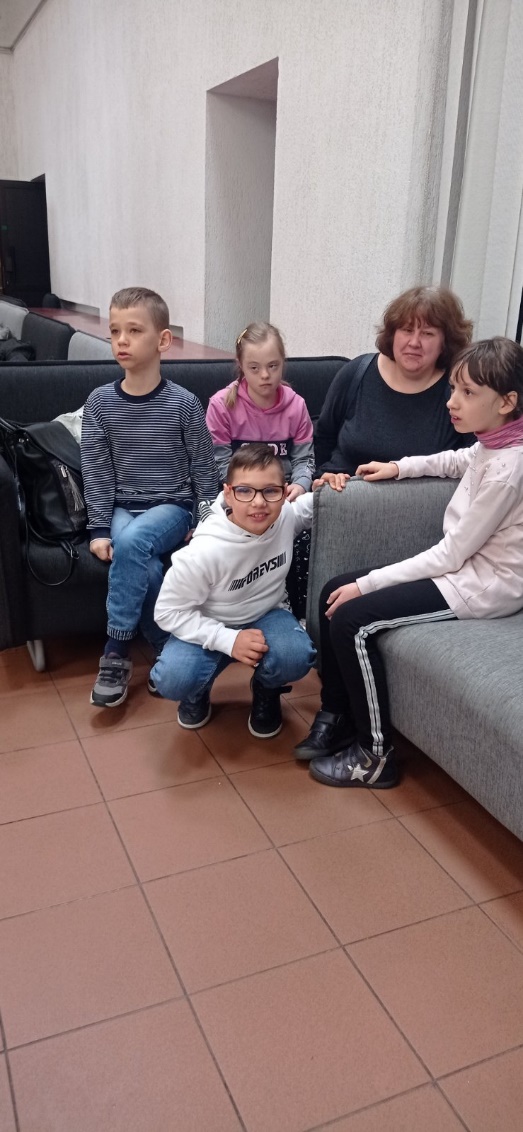 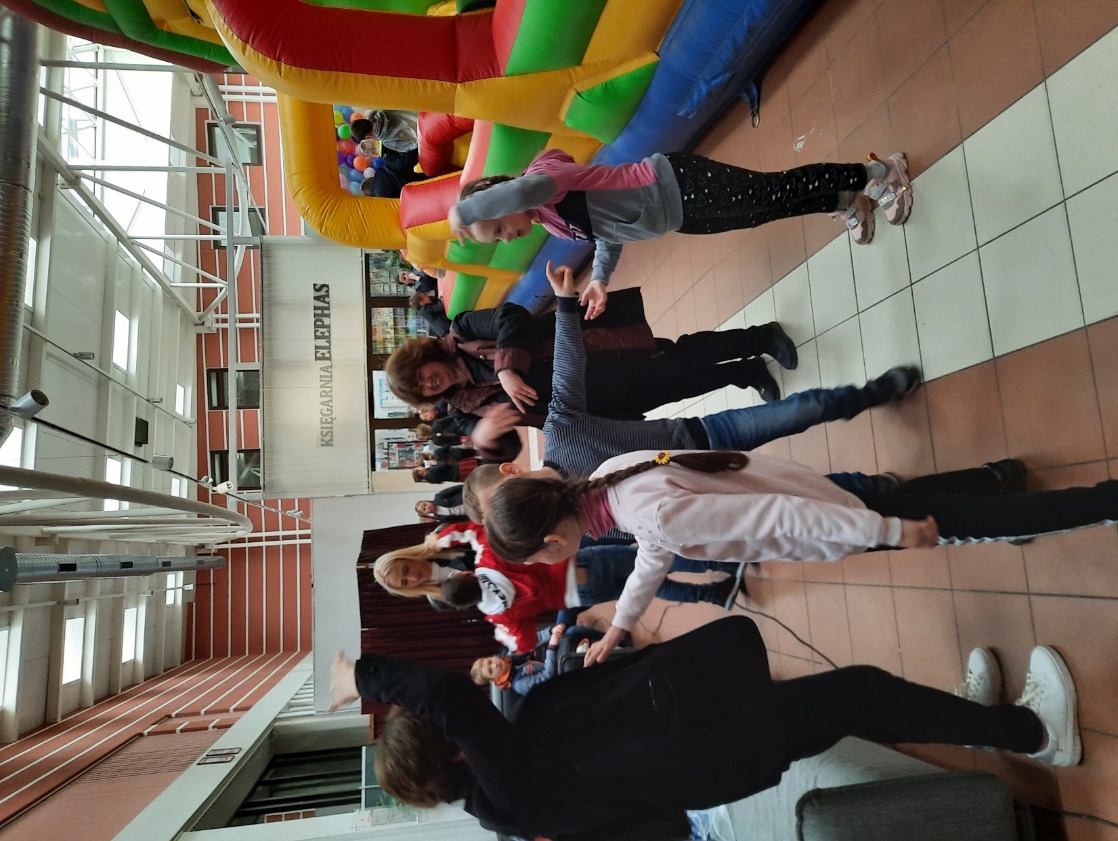 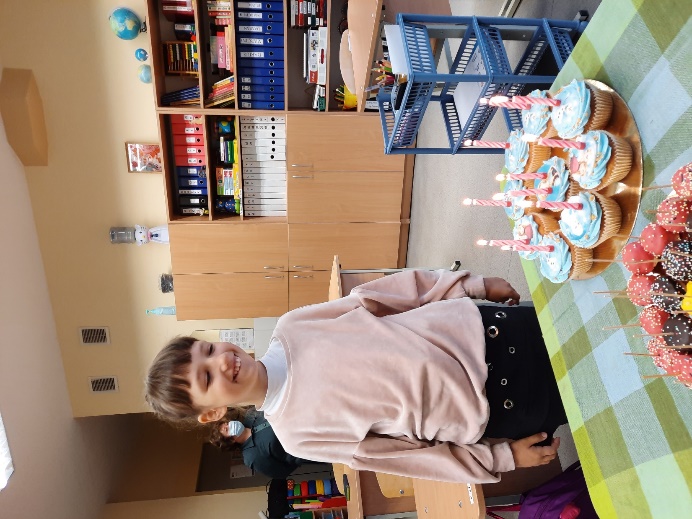 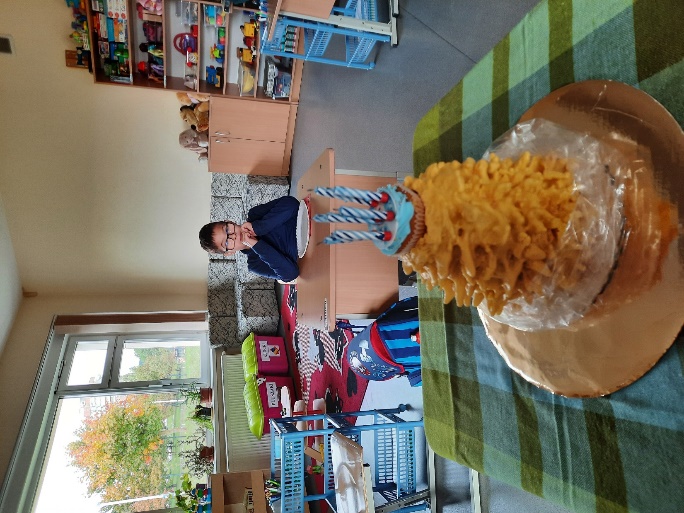 urodziny
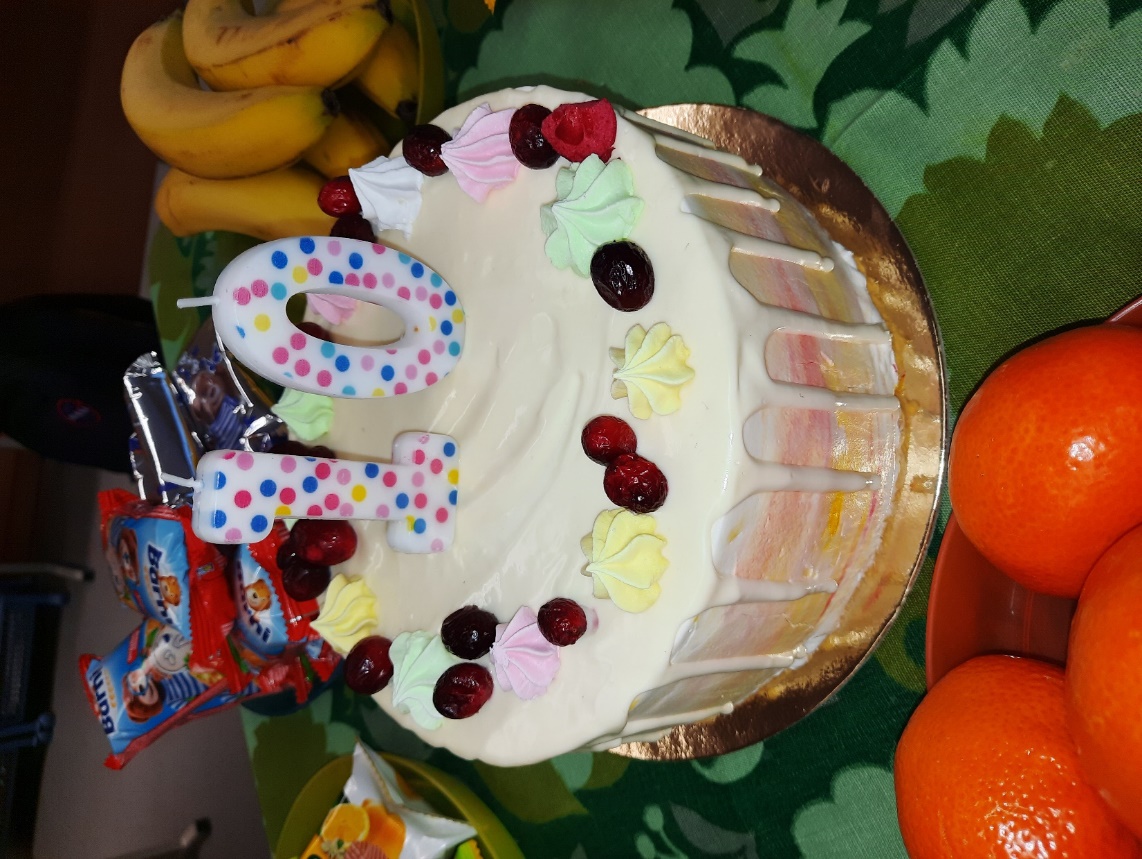 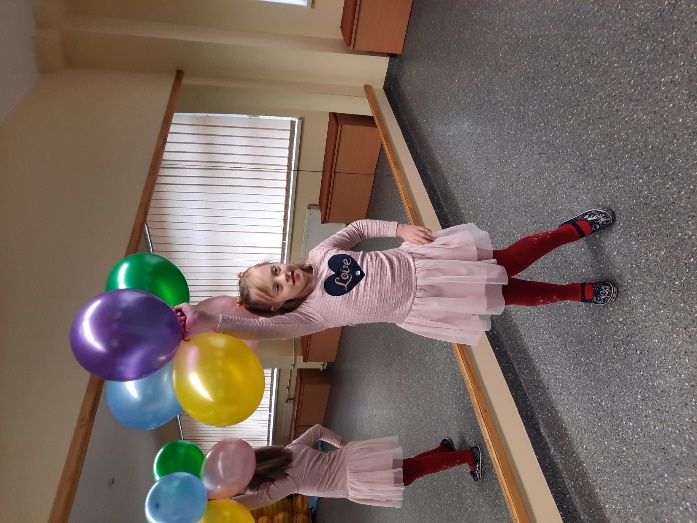 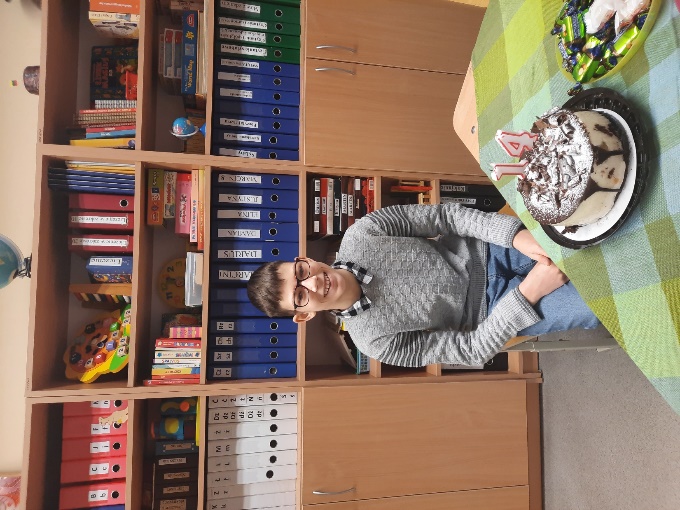 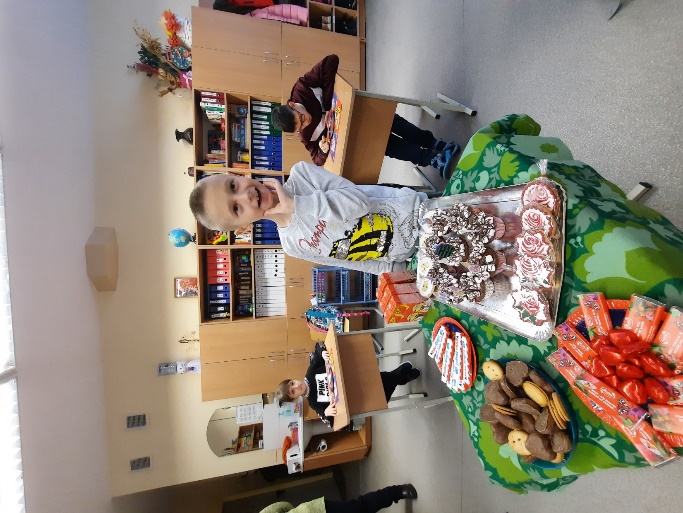 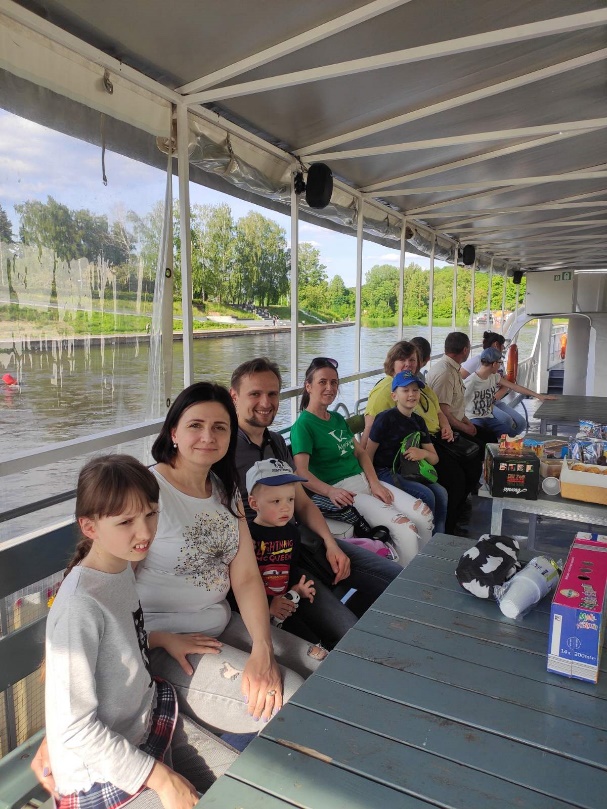 statek
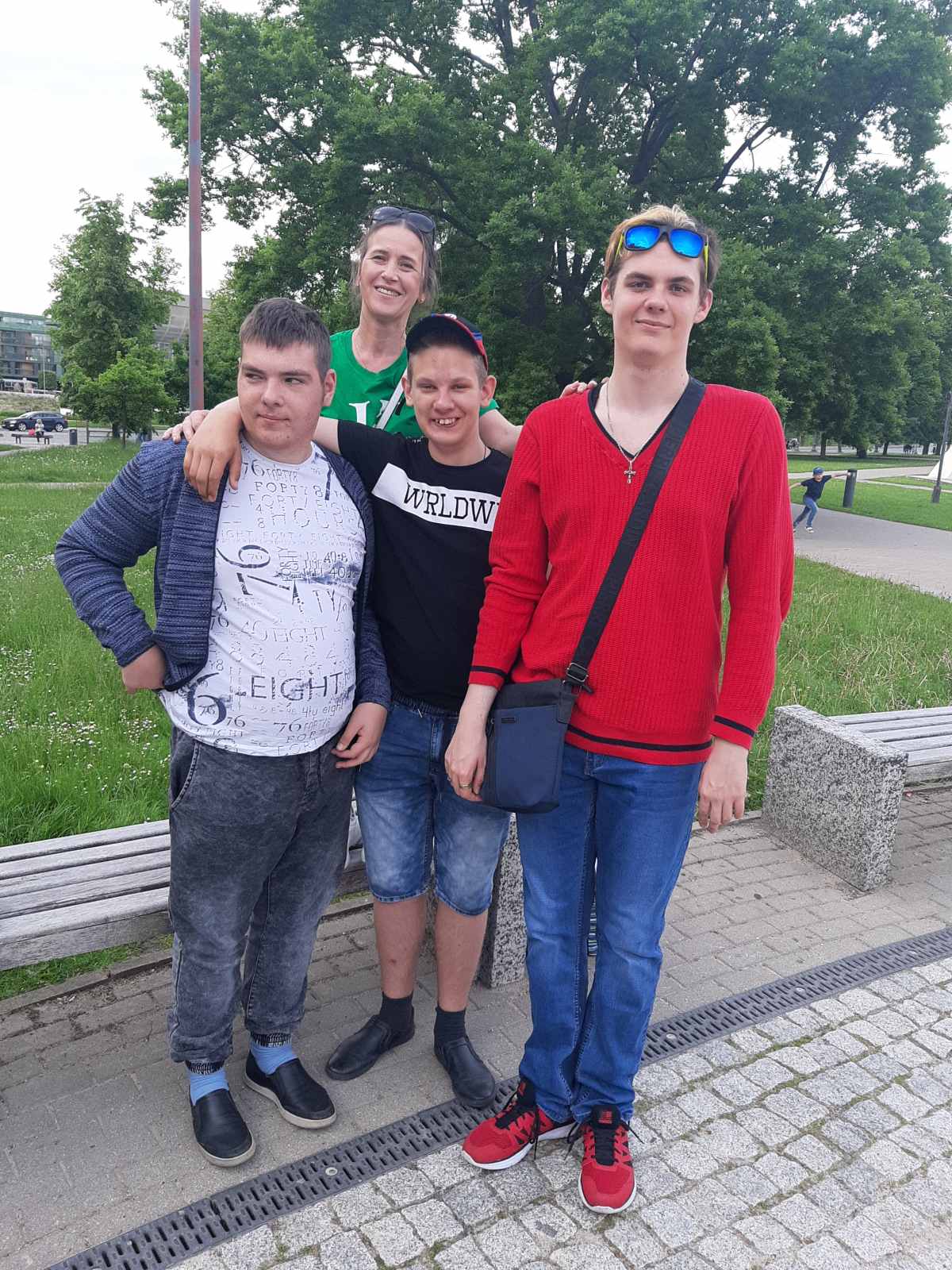 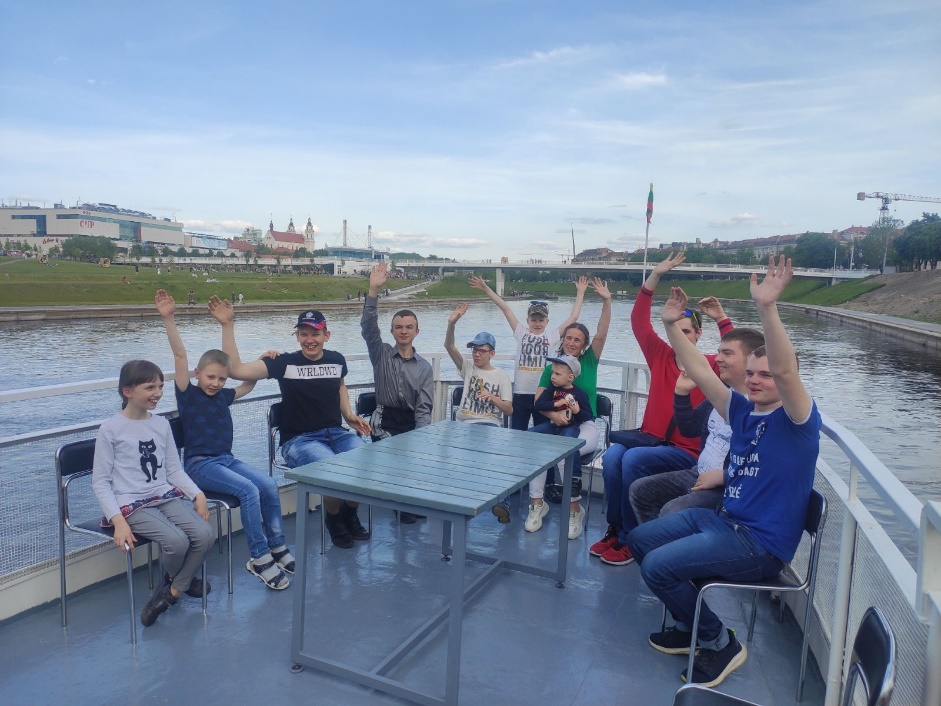 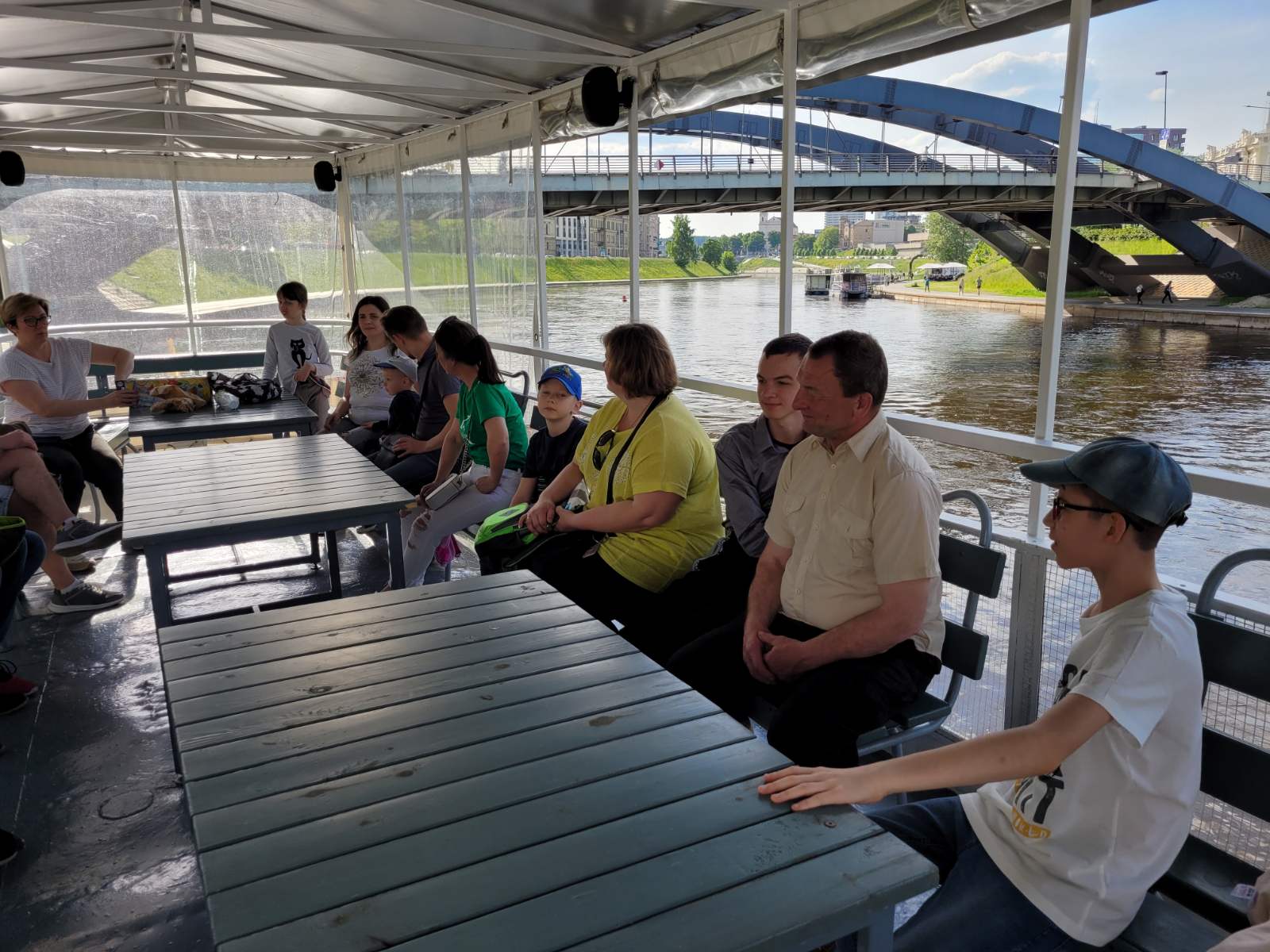 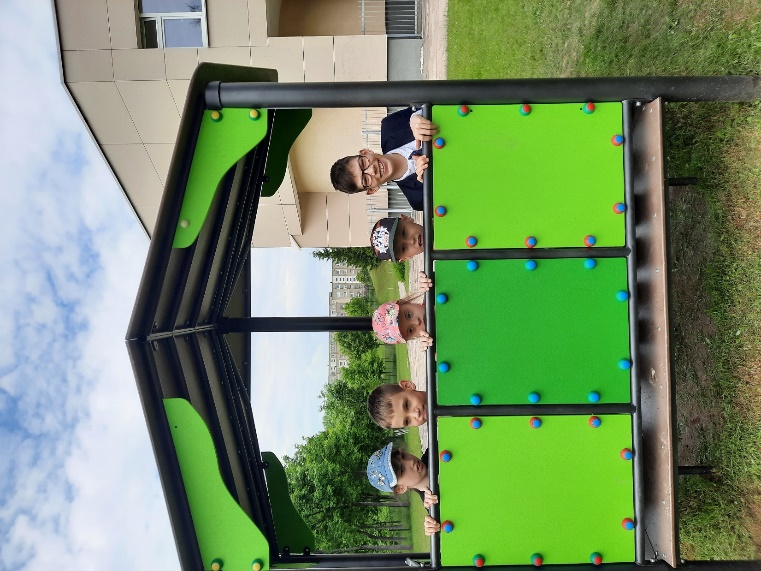 Żegnaj szkoło!
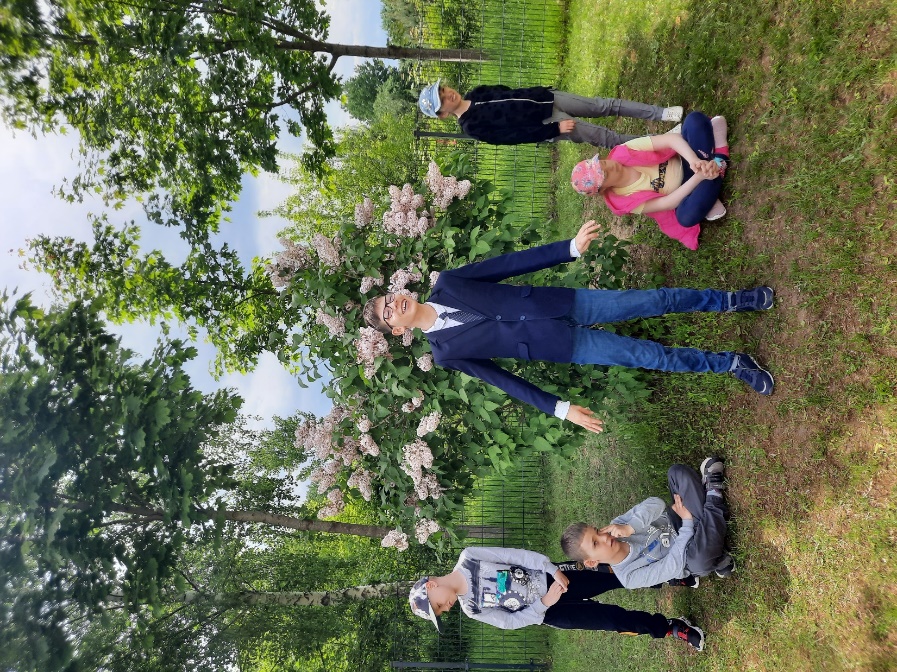 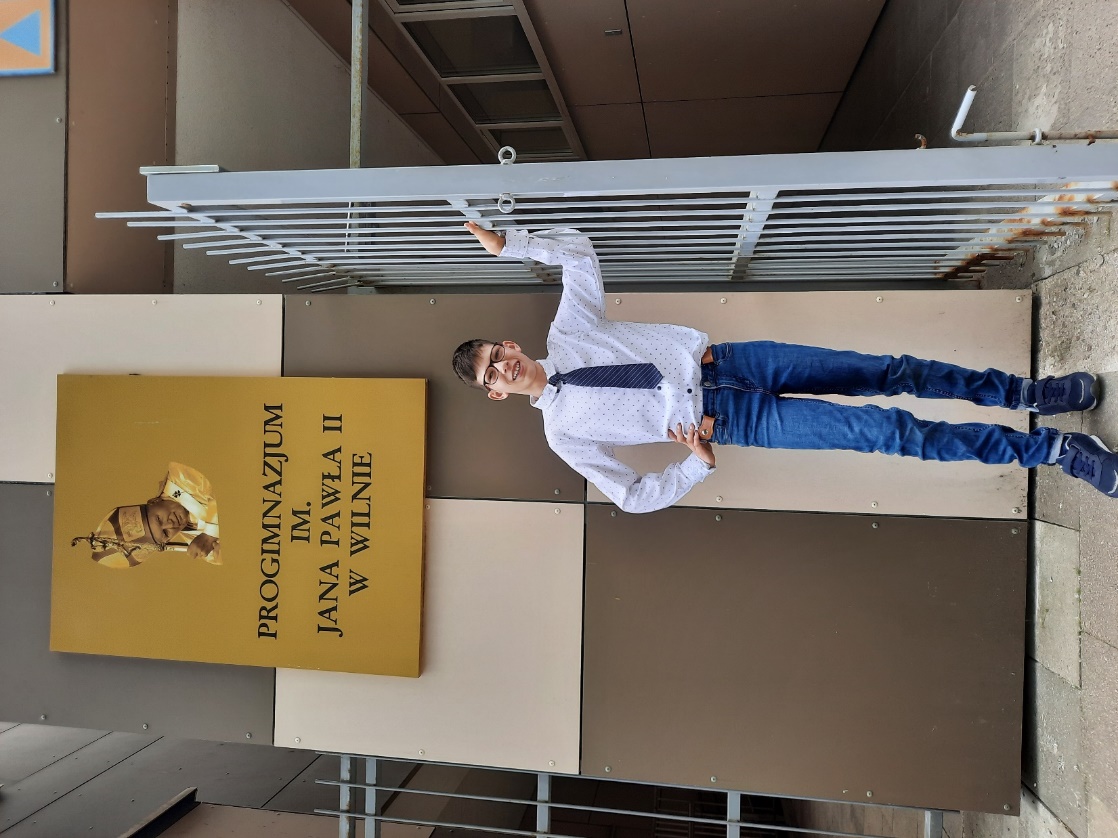 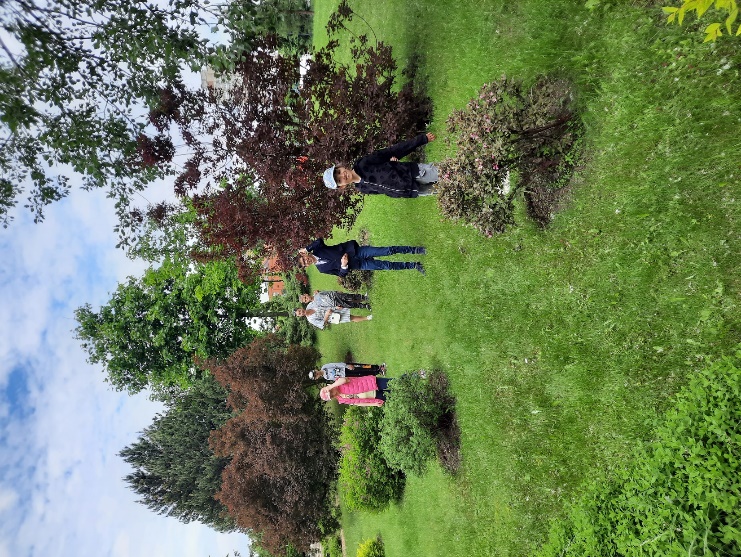 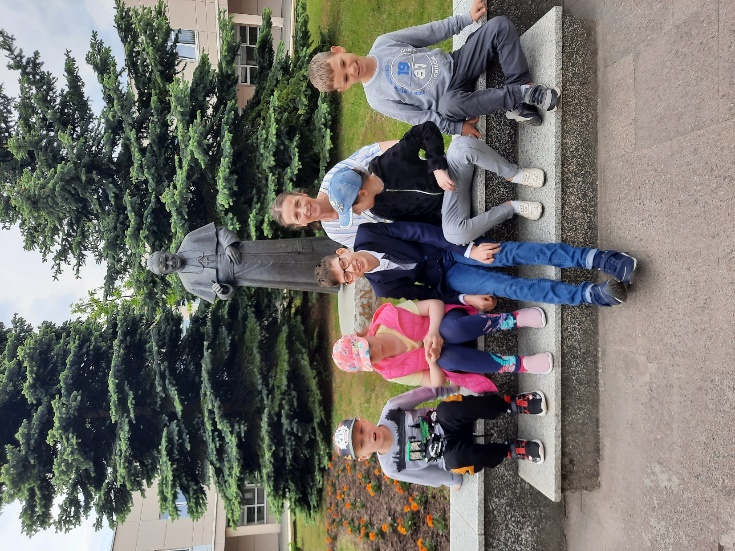